Session de la section Botaniquedu 3 au 8 mai 2022
Région d’Argelès sur mer
Pyrénées Orientales
24 participants, guidés par Jean-Marc Lewin
Réserve  du mas Larrieu
3 mai 2022
Vallée de Baillaury et les hauts de Cerbères
Vallée de la Baillaury
[Speaker Notes: Massif des Albères qui est l’extrémité orientale de la zone axiale pyrénéenne. Socle cristallin constitué de schistes et de grès.
Ces rochers : observation de Cosentiania vellea, fougère rare en France (protection nationale).]
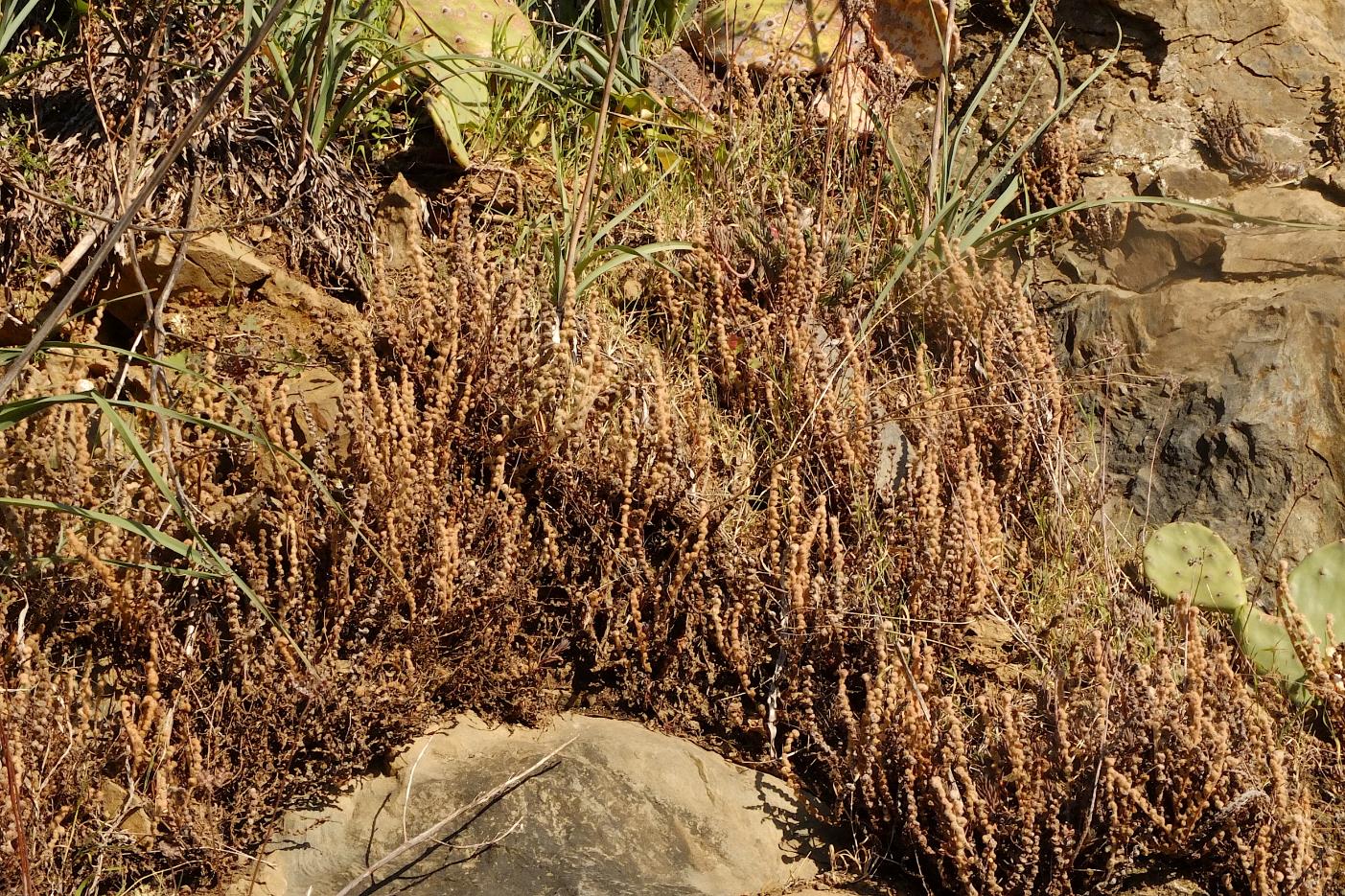 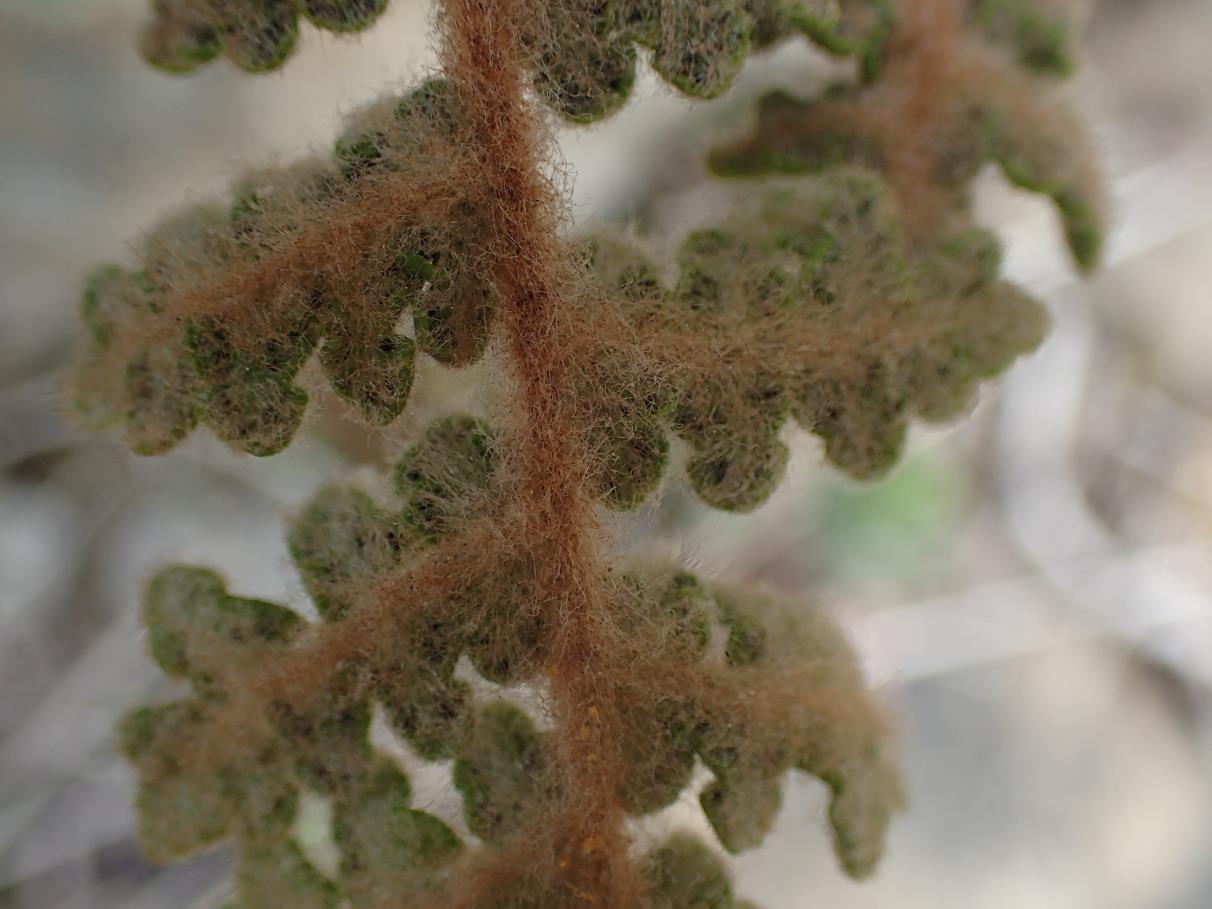 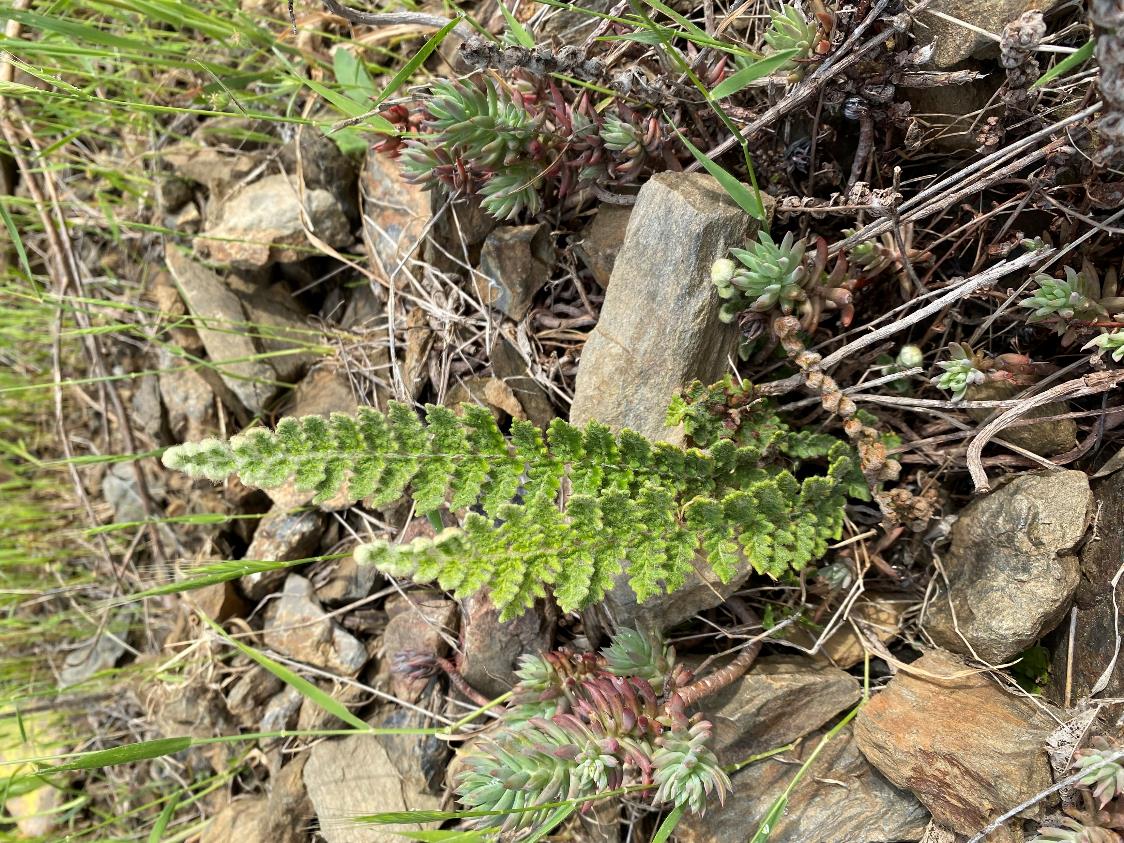 Cosentinia vellea
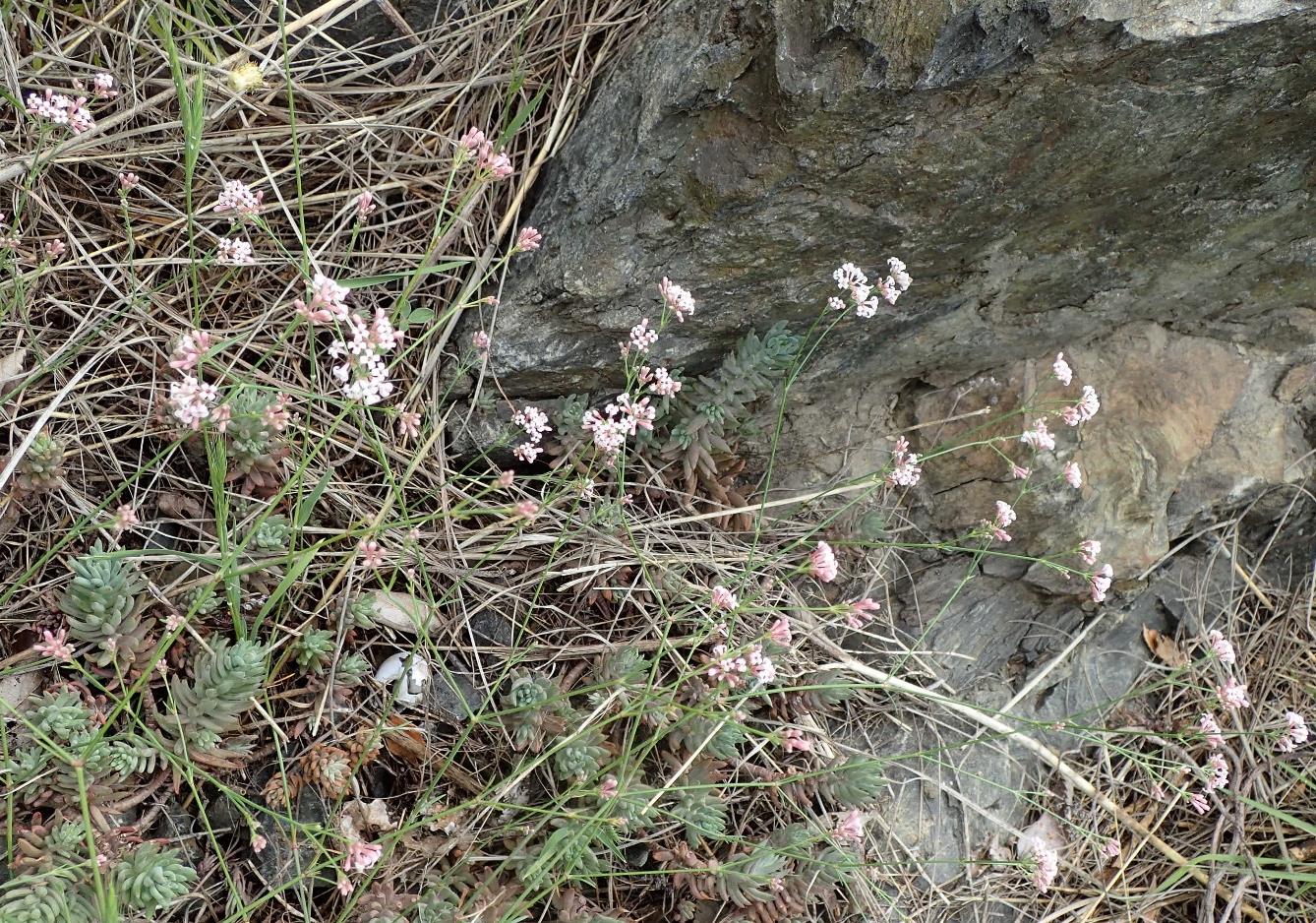 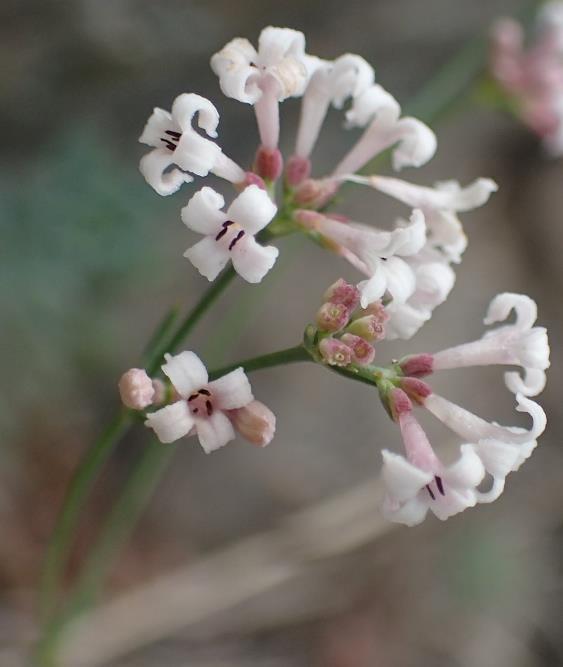 Asperula cynanchica
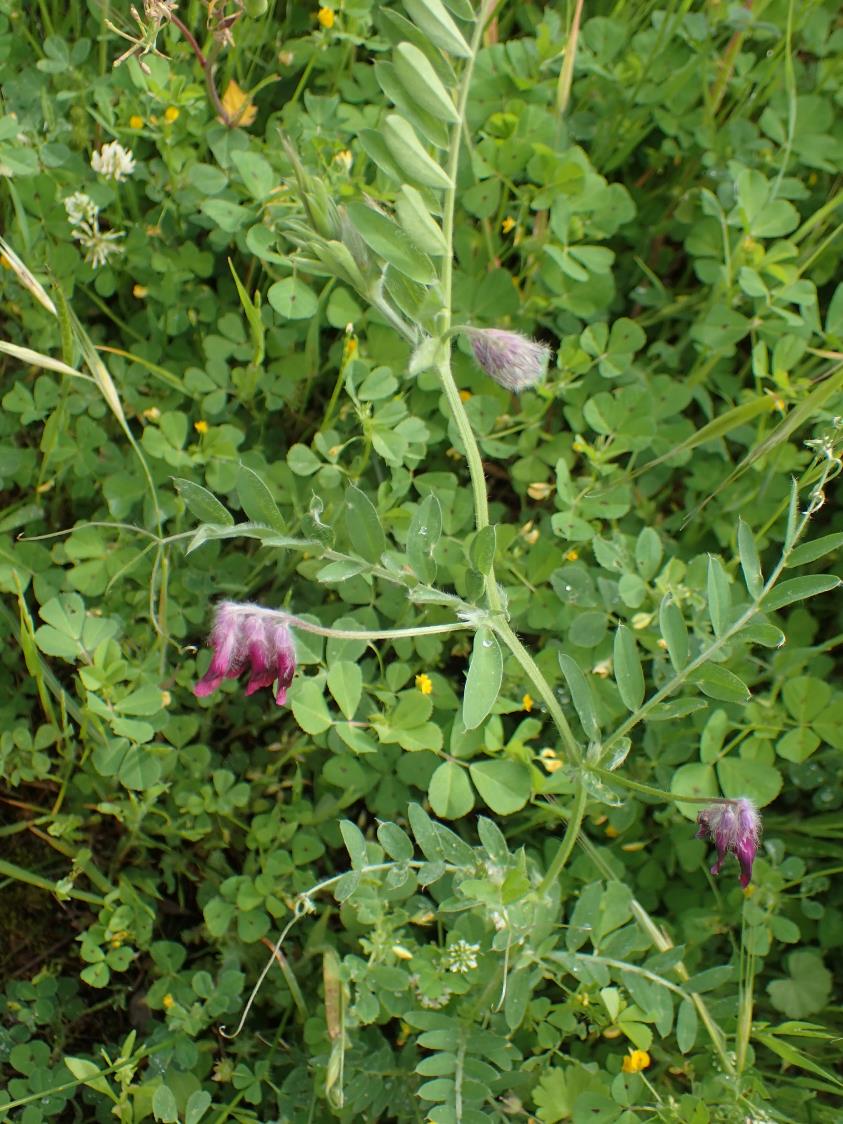 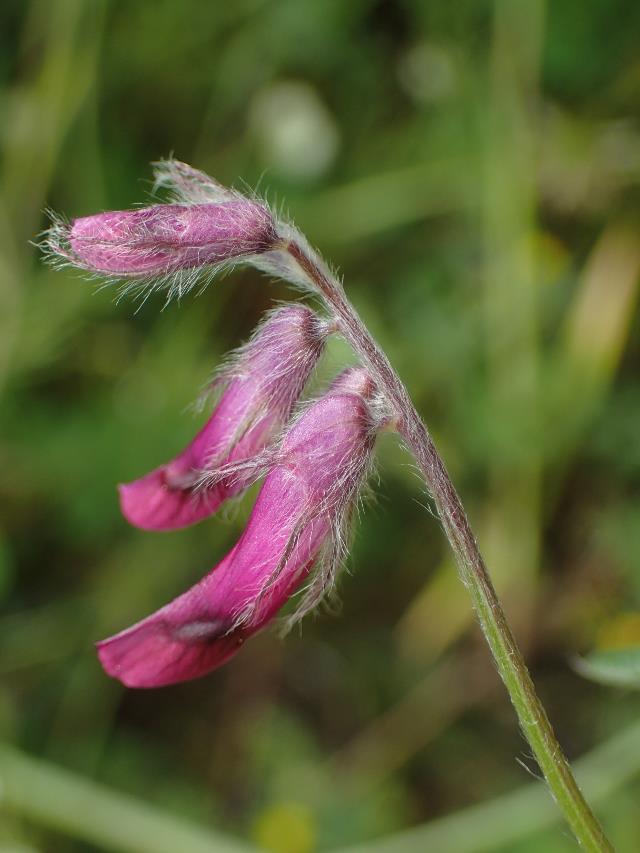 Vicia benghalensis
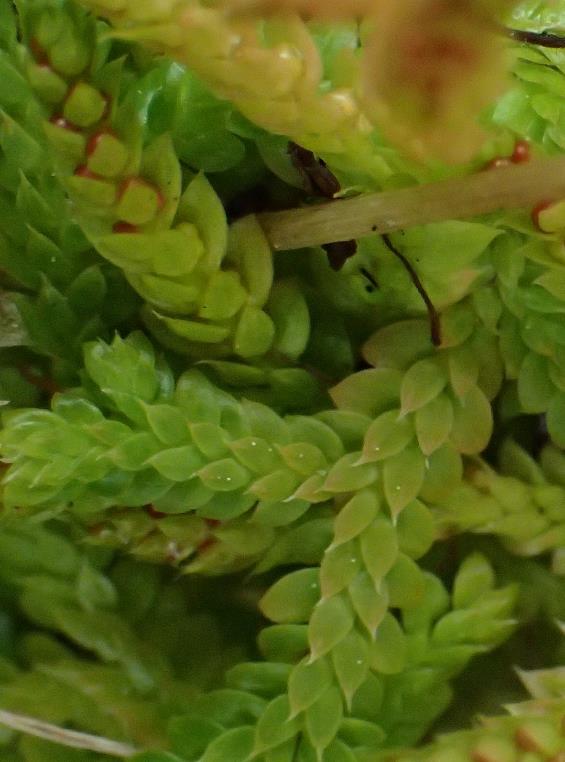 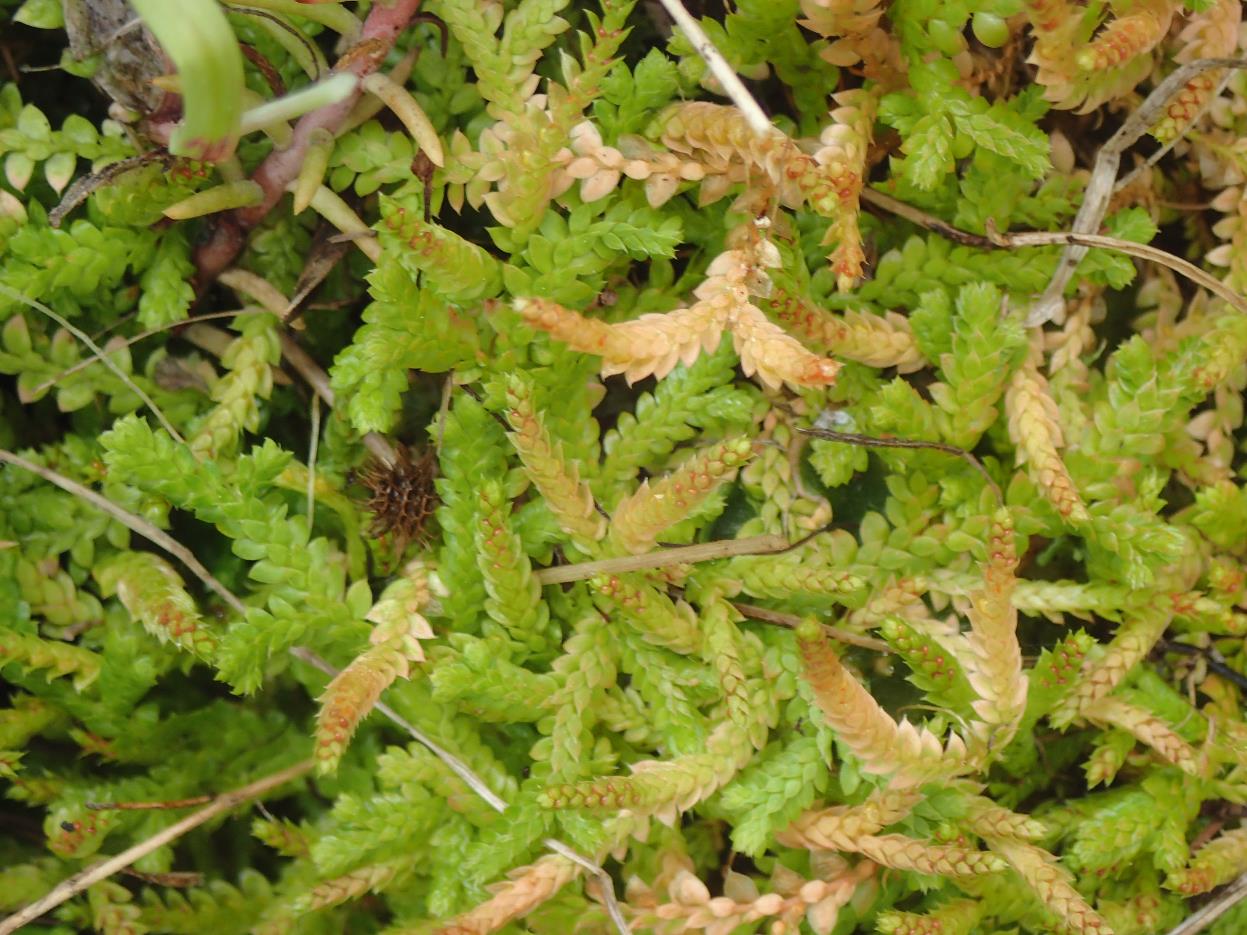 Selaginella denticulata
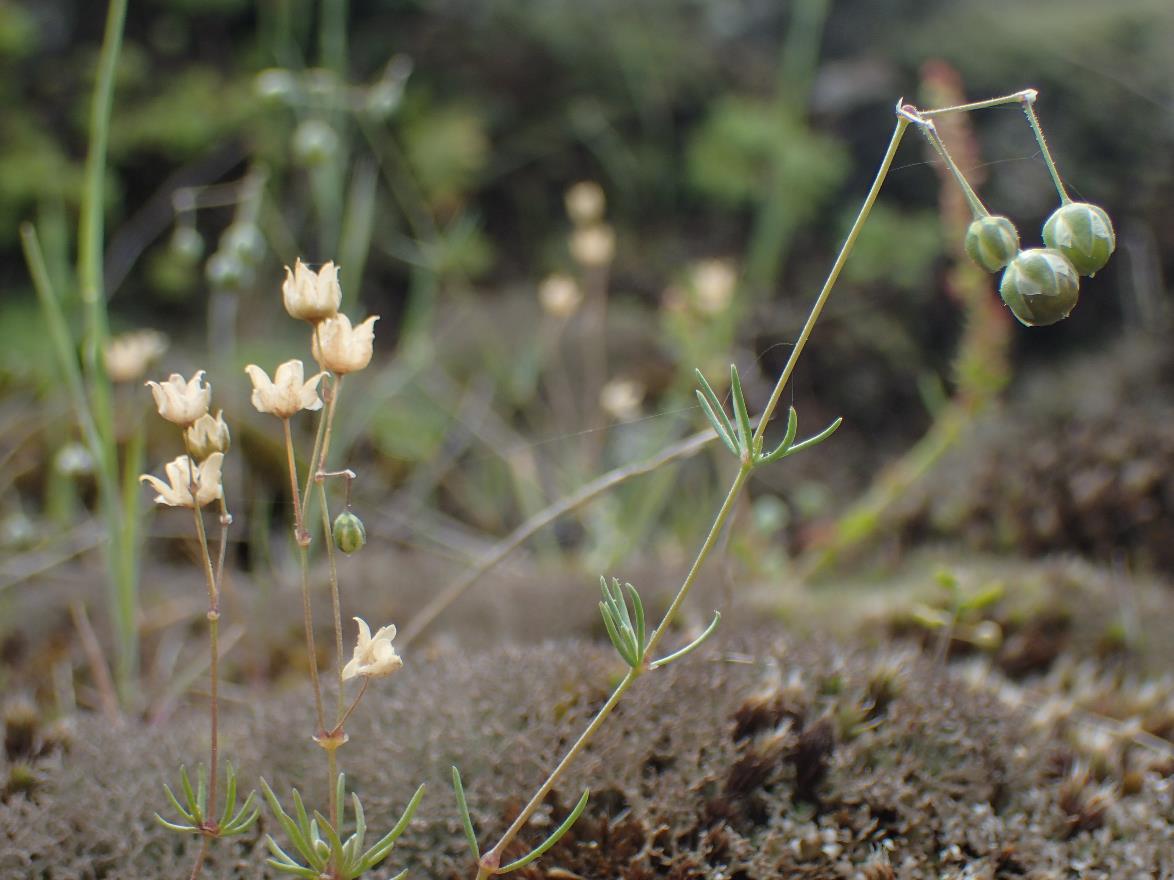 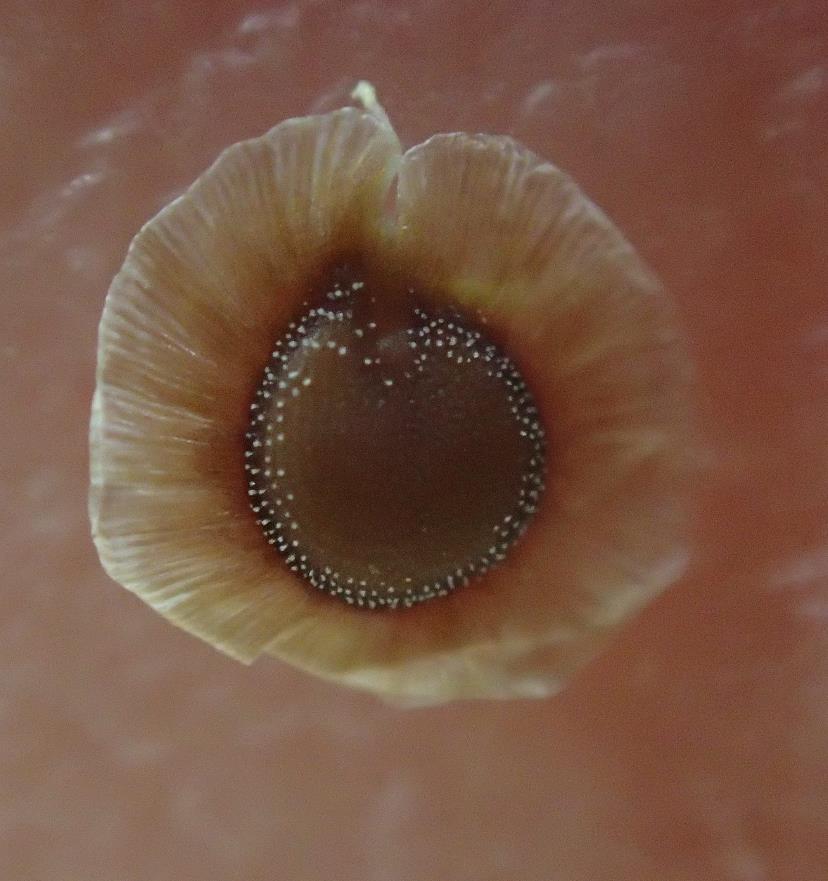 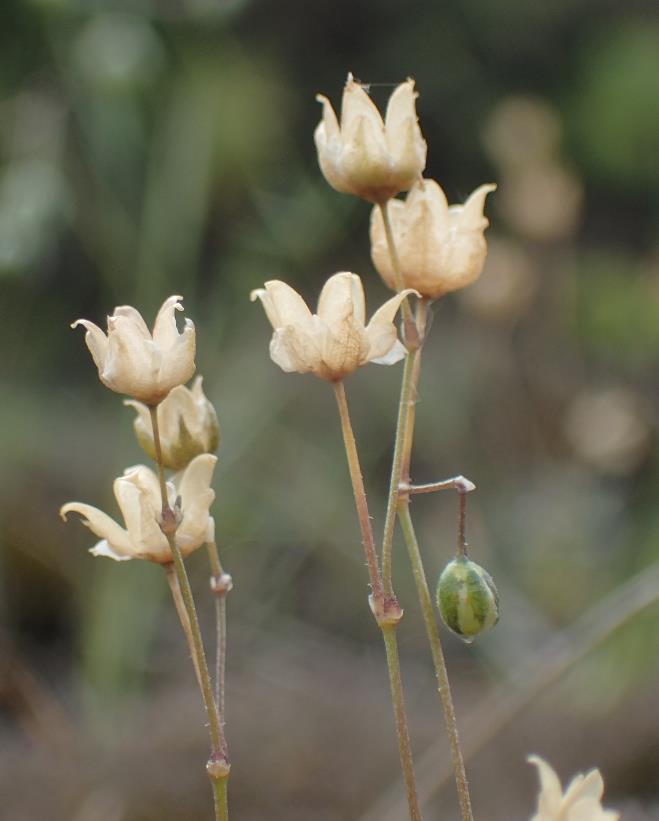 Spergula pentandra
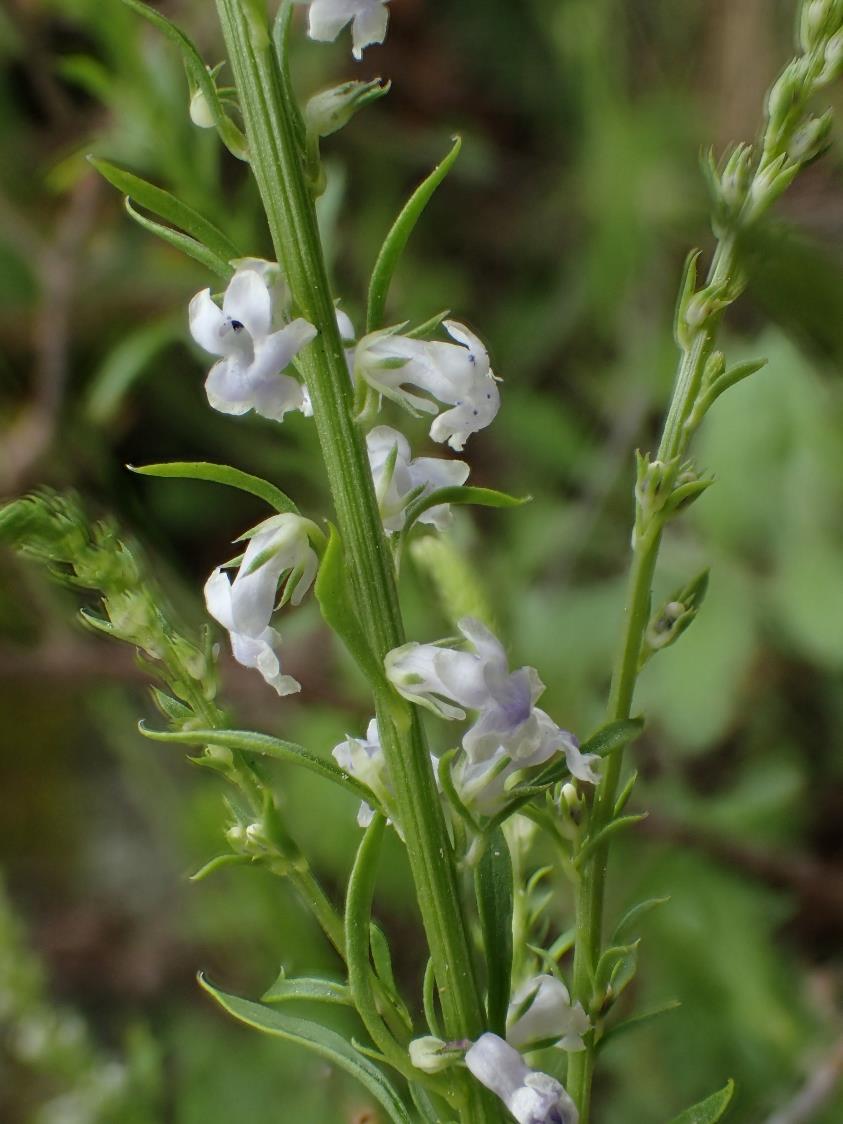 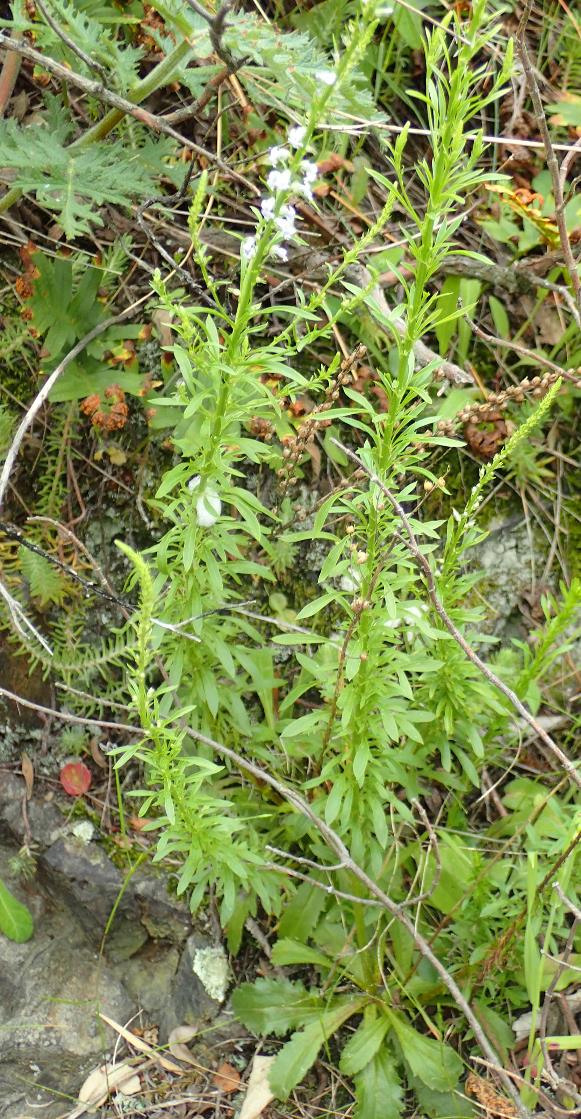 Anarrhinum bellidifolium
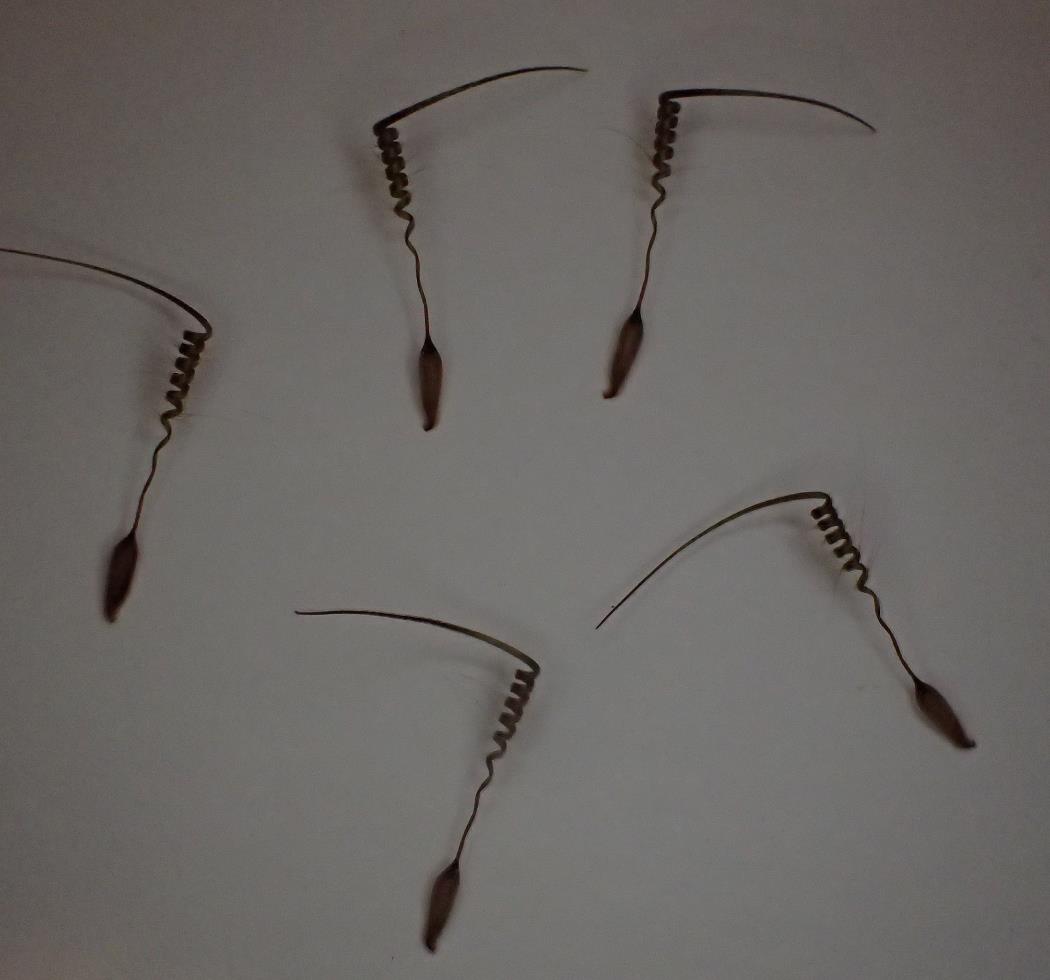 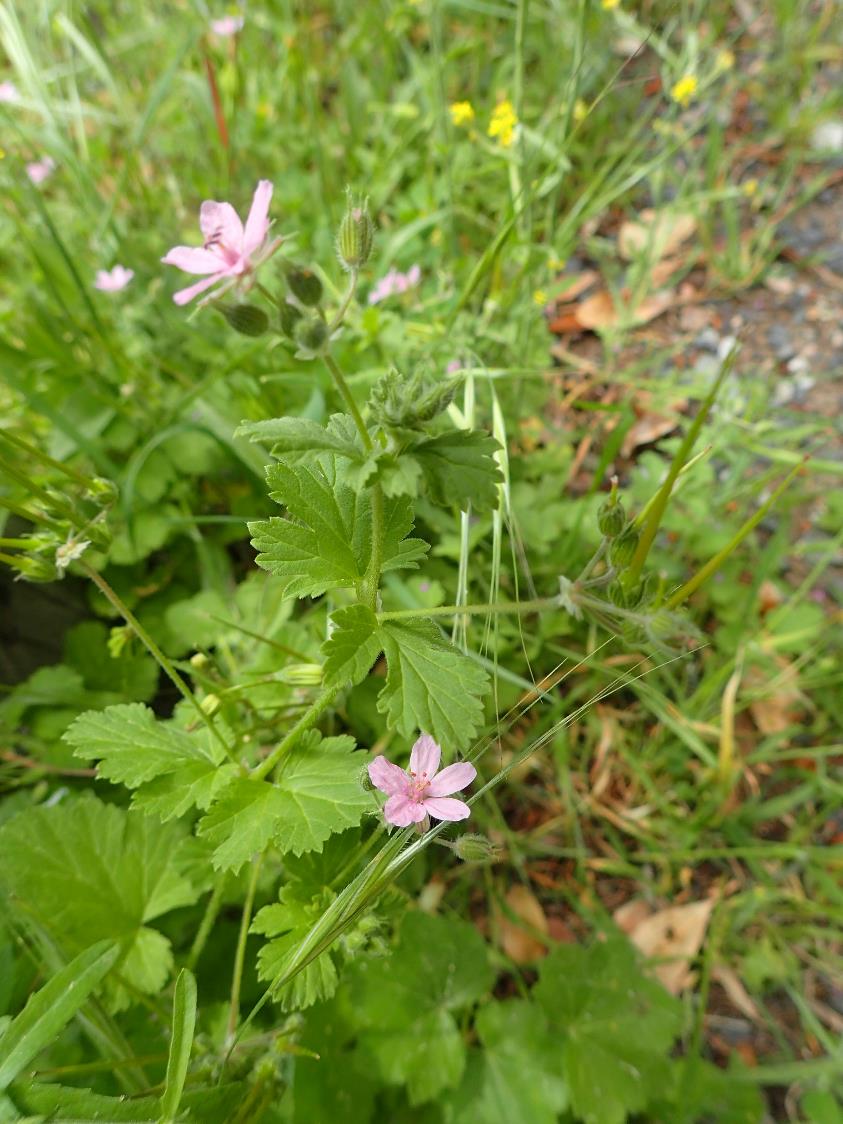 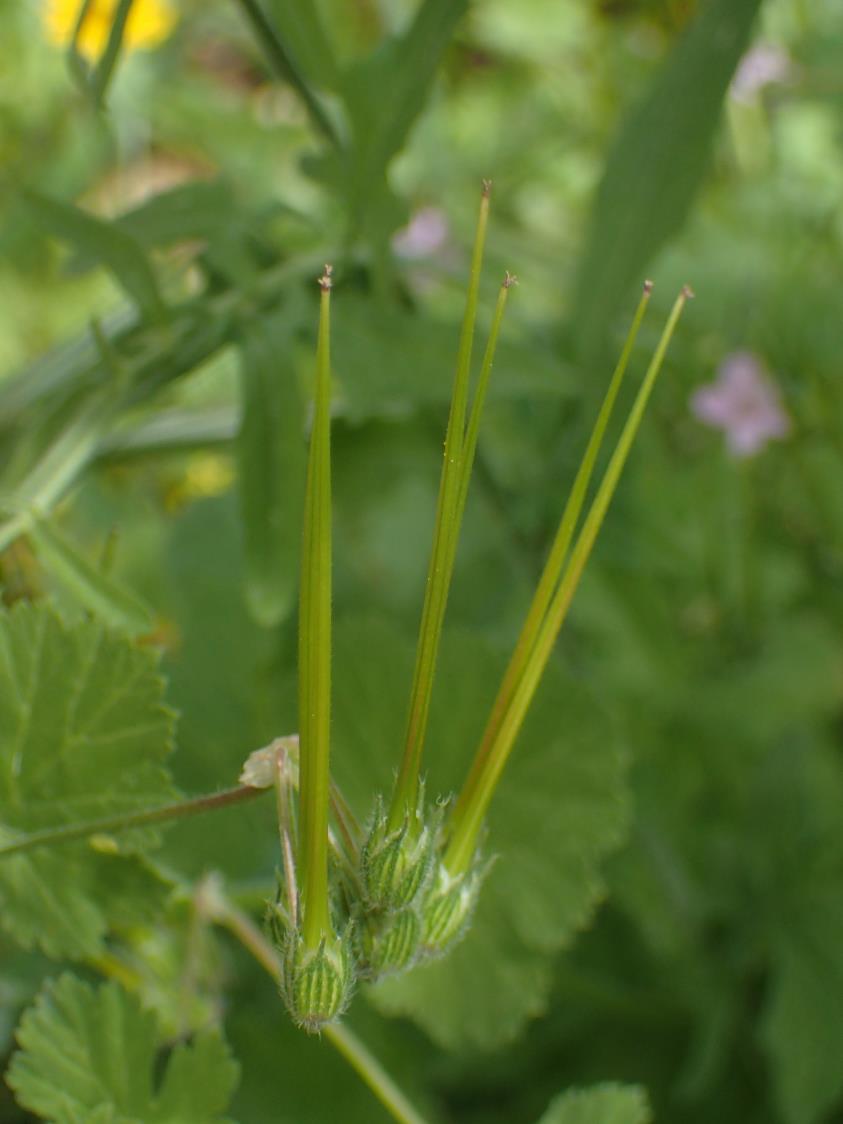 Erodium chium
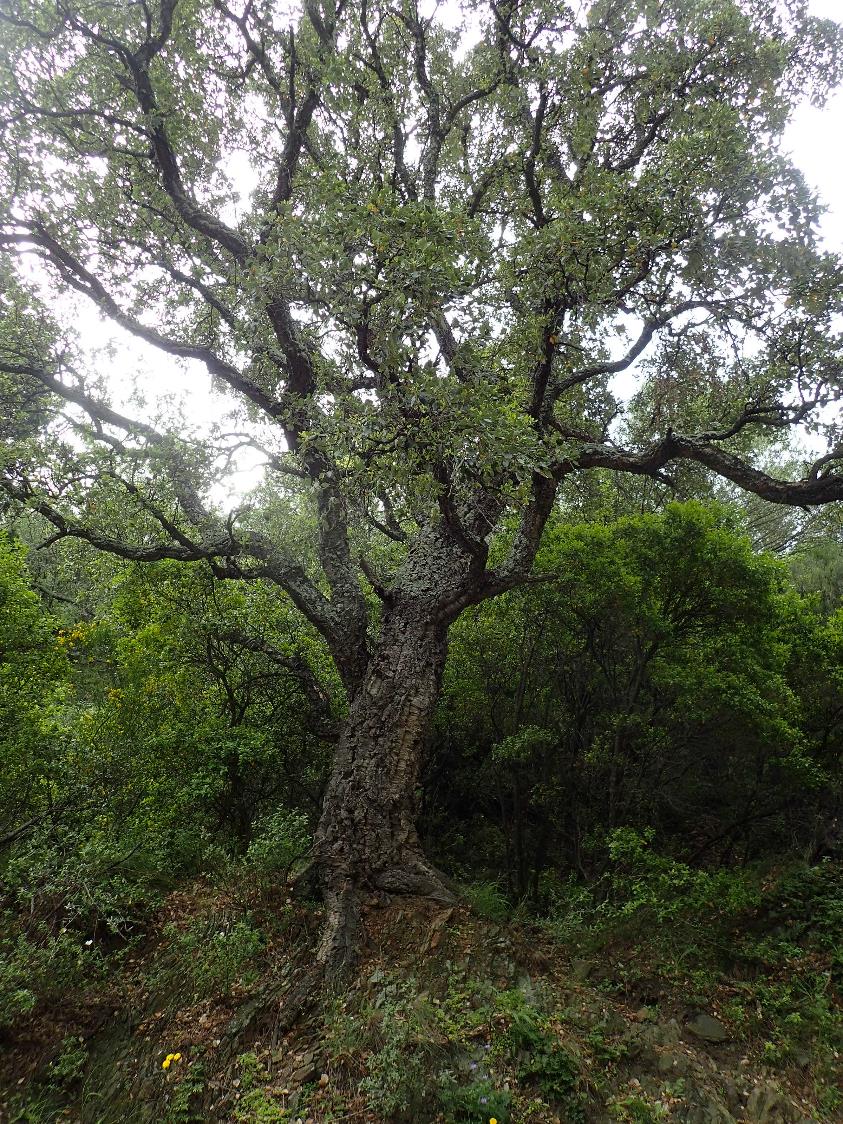 Quercus suber
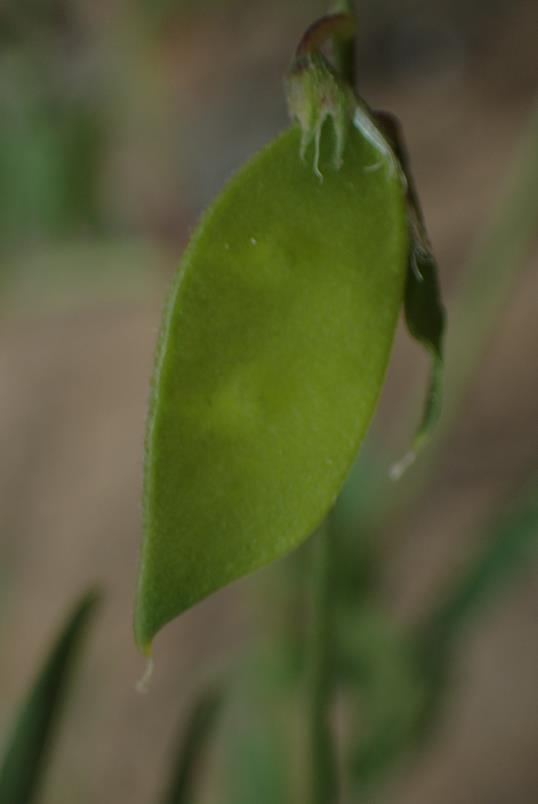 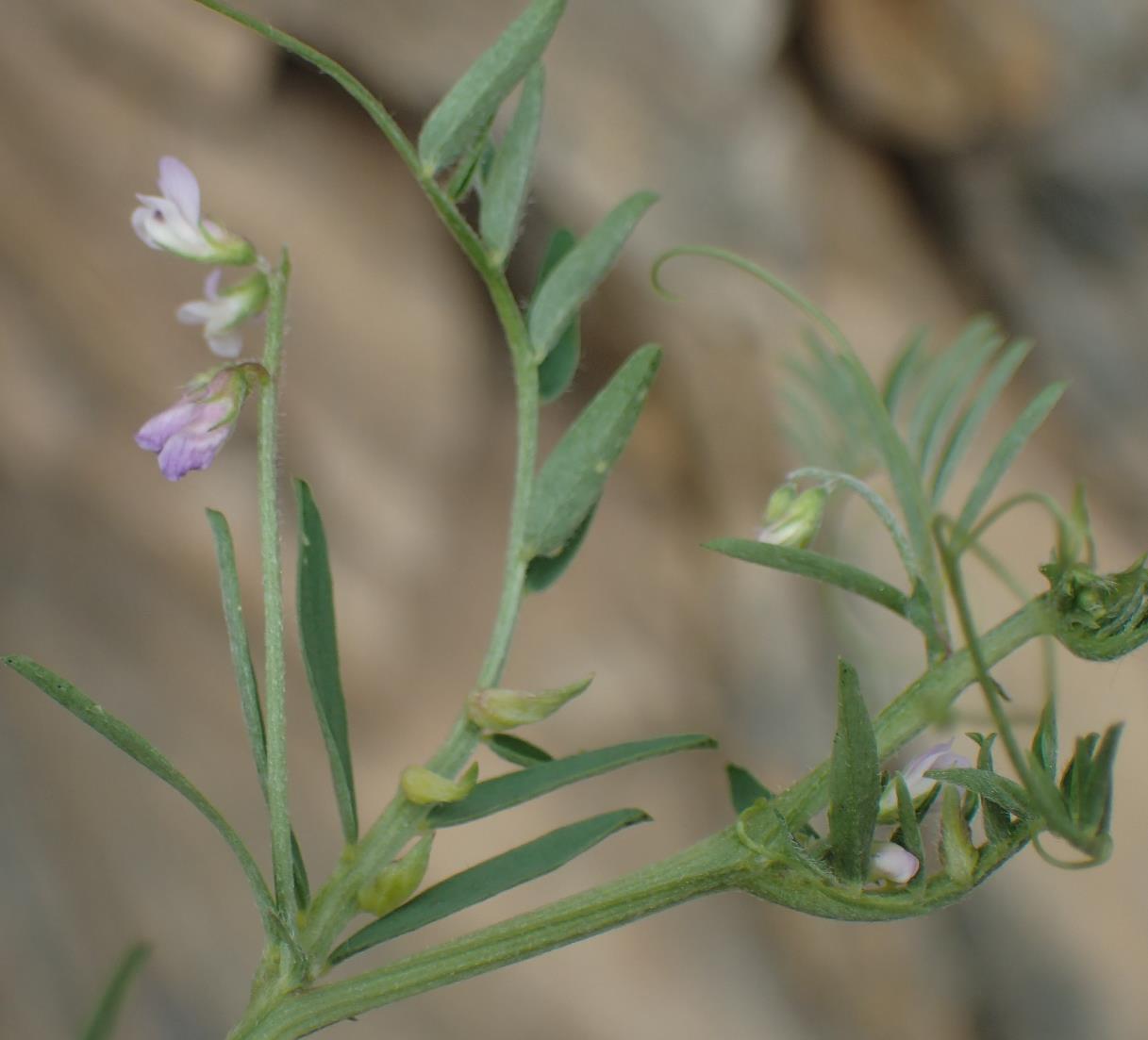 Vicia disperma
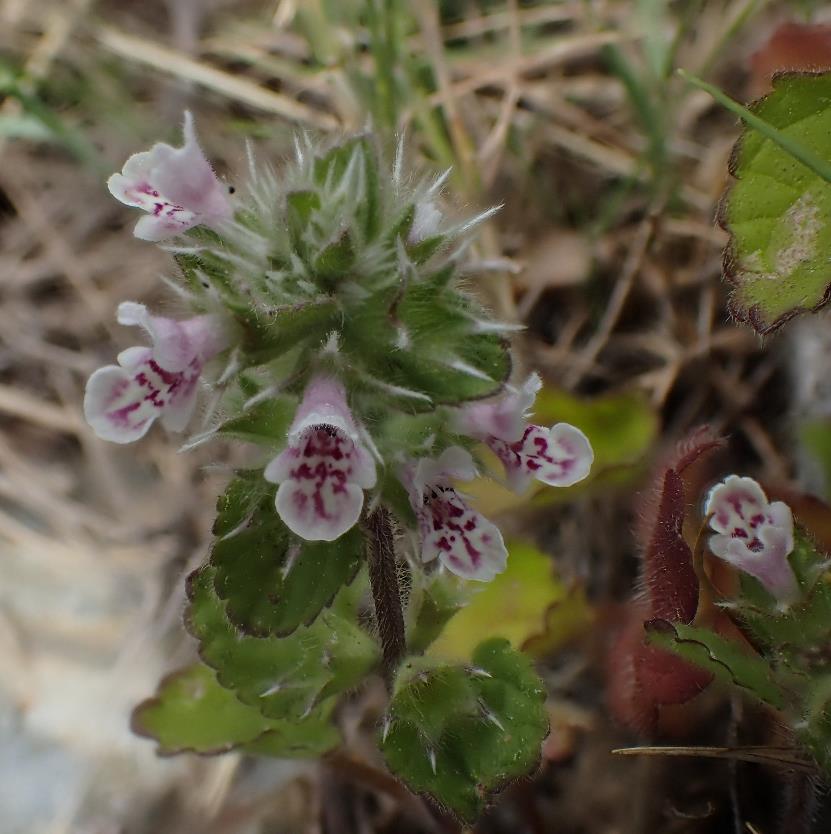 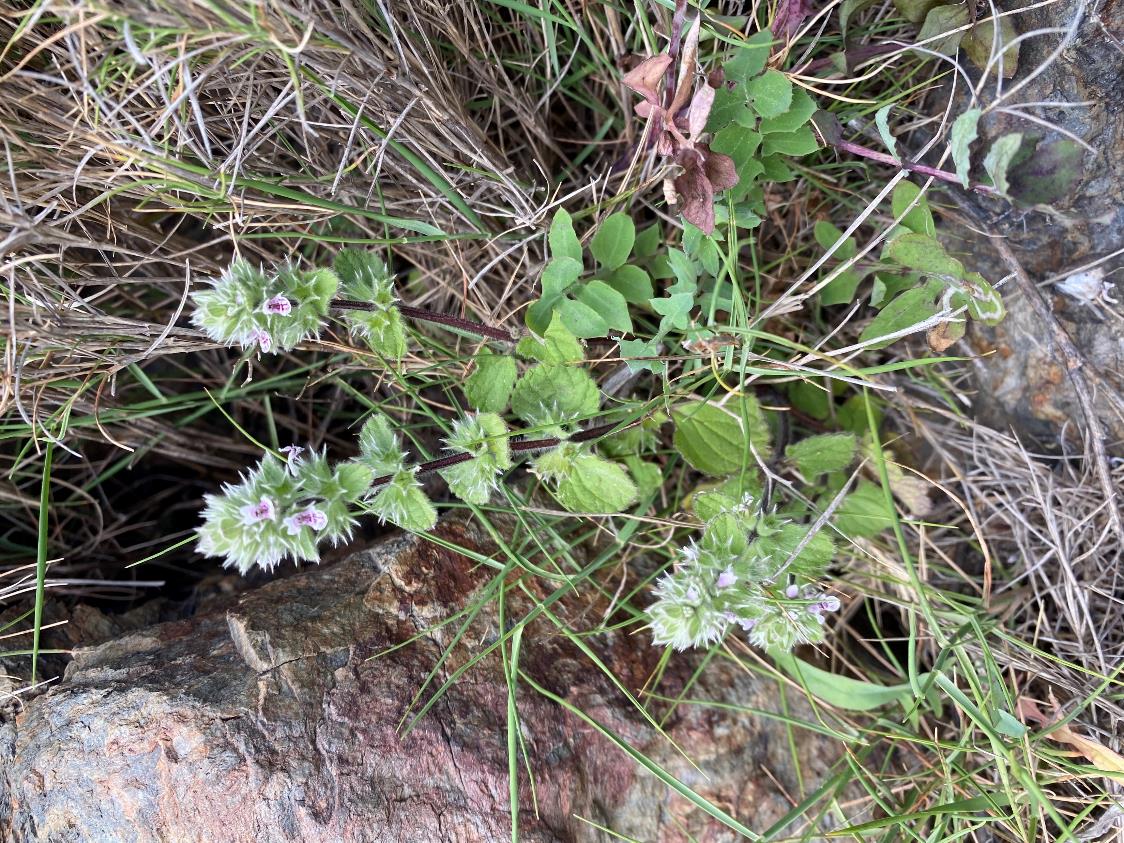 Stachys brachyclada
4 mai
Réserve naturelle du Mas Larrieu et les dunes de Saint Cyprien
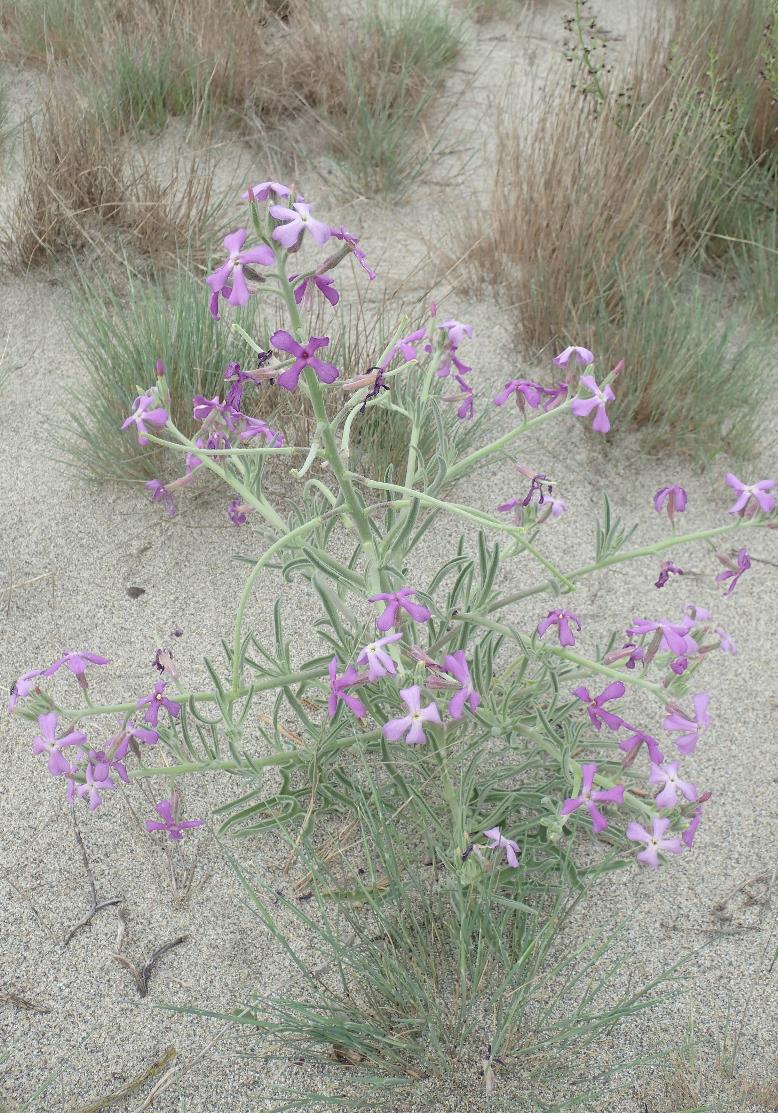 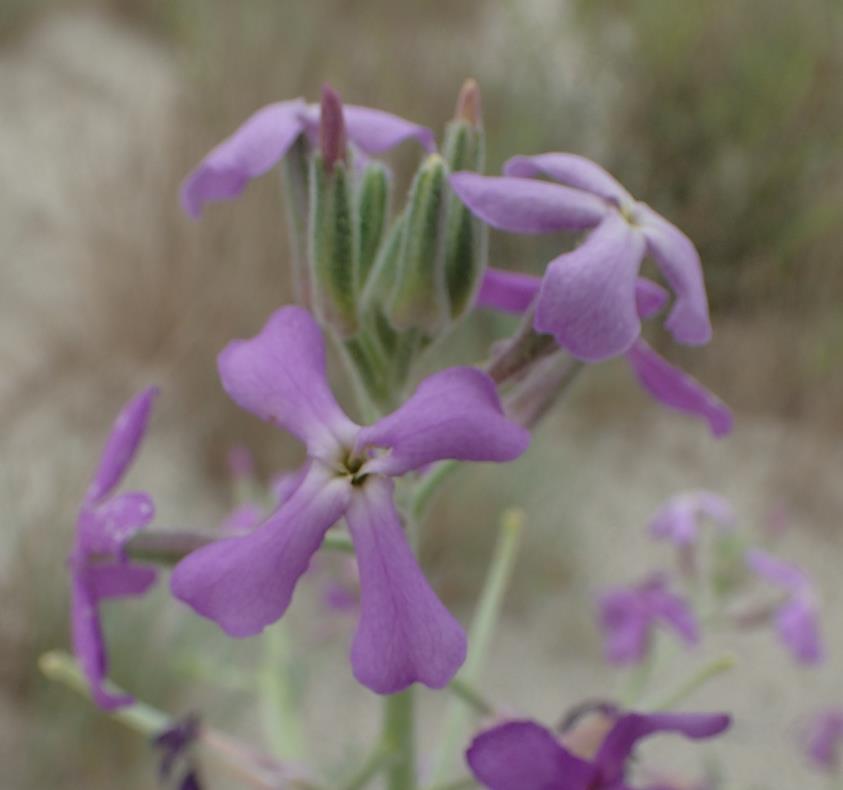 Matthiola  sinuata
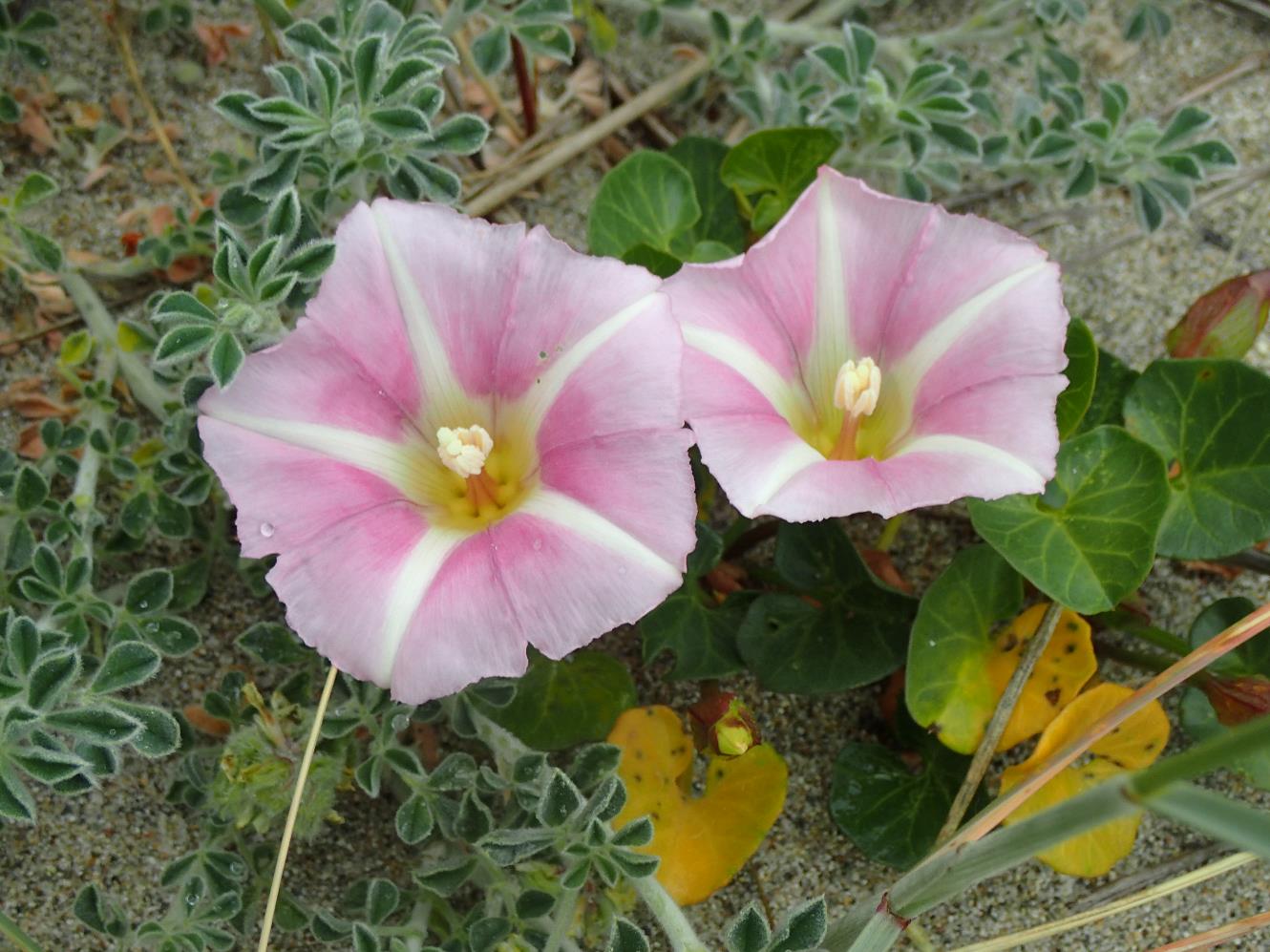 Convolvulus soldanella
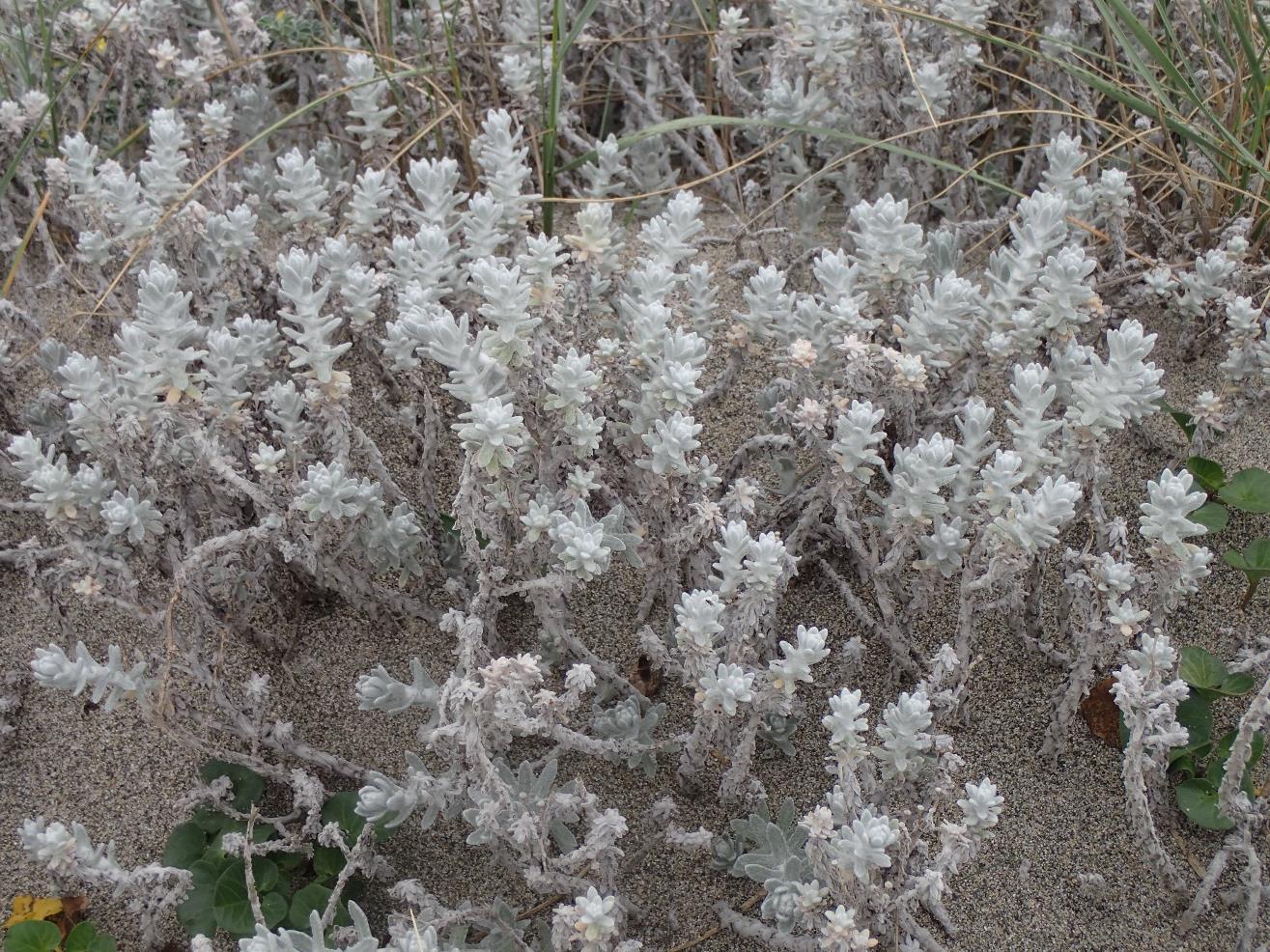 Achillea maritima
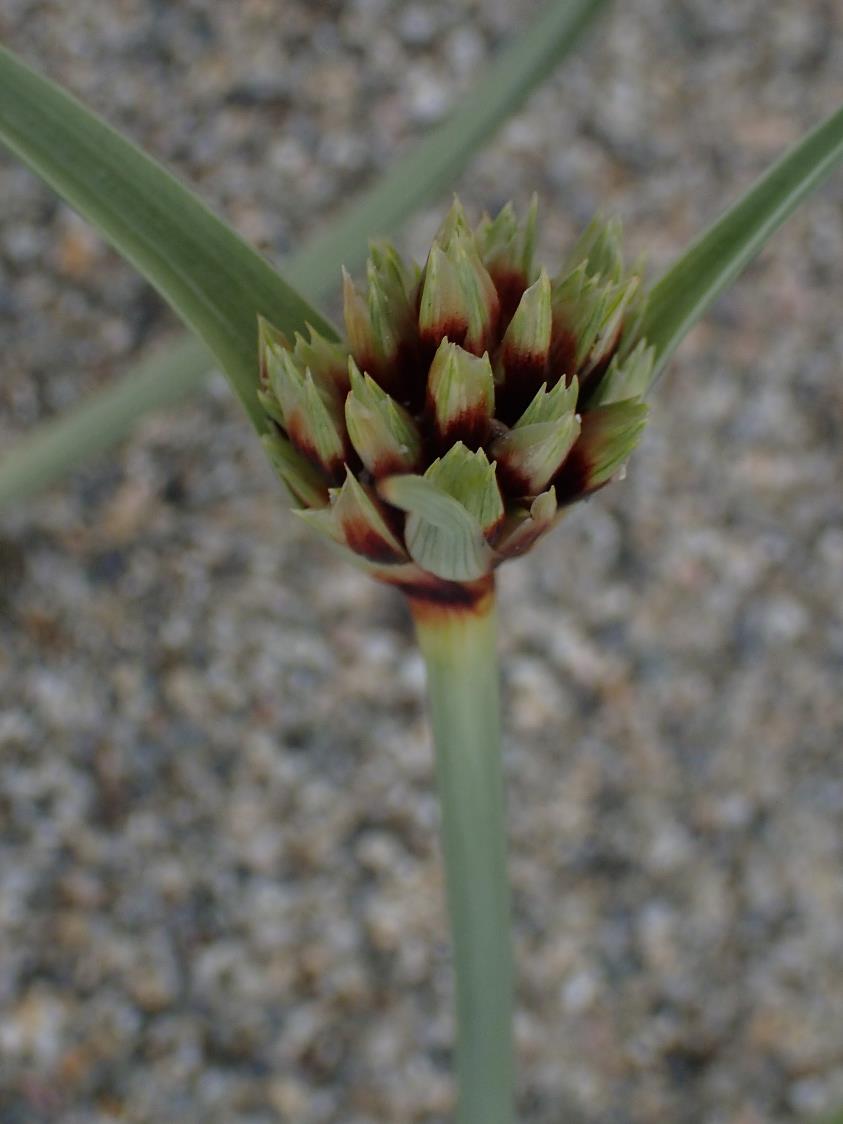 Cyperus capitatus
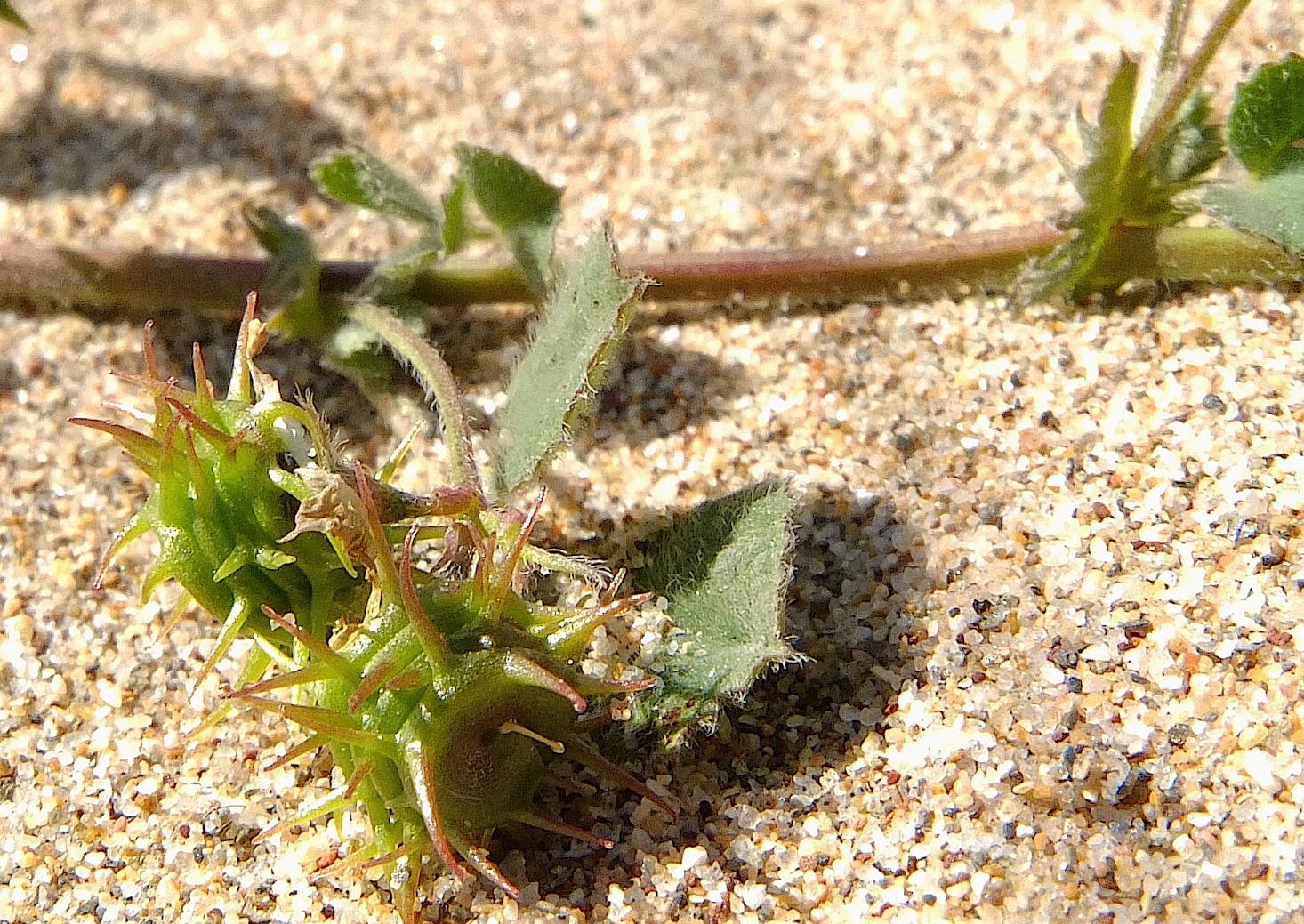 Medicago littoralis
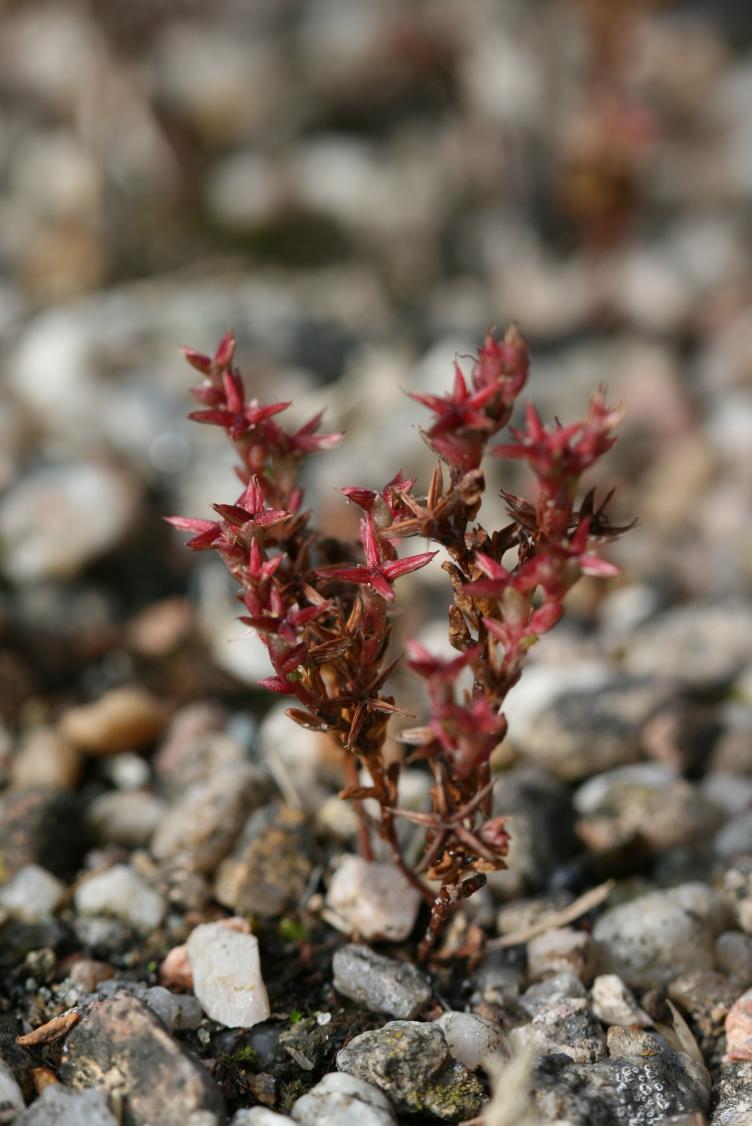 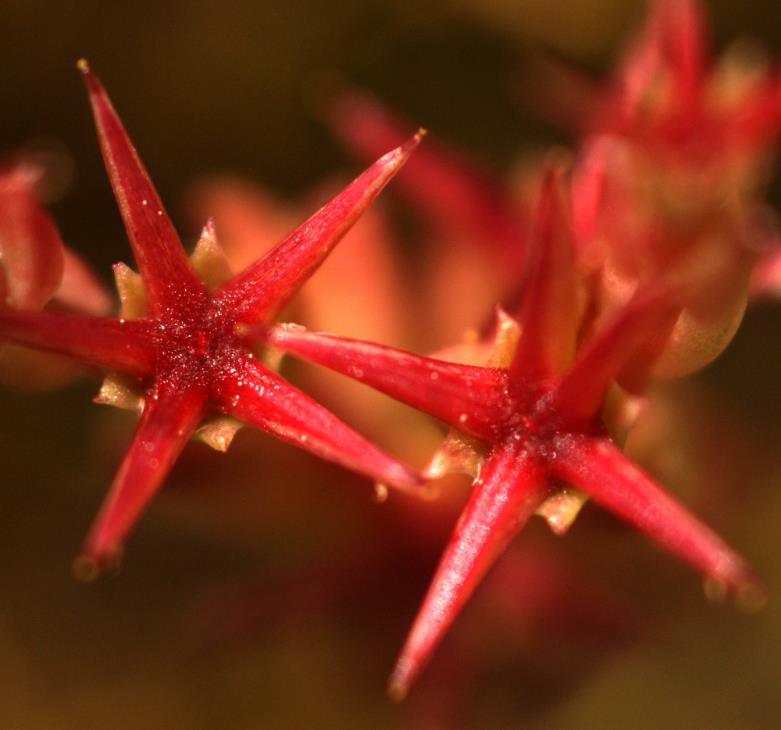 Sedum caespitosum
Sedum sediforme
Les dunes de Saint Cyprien
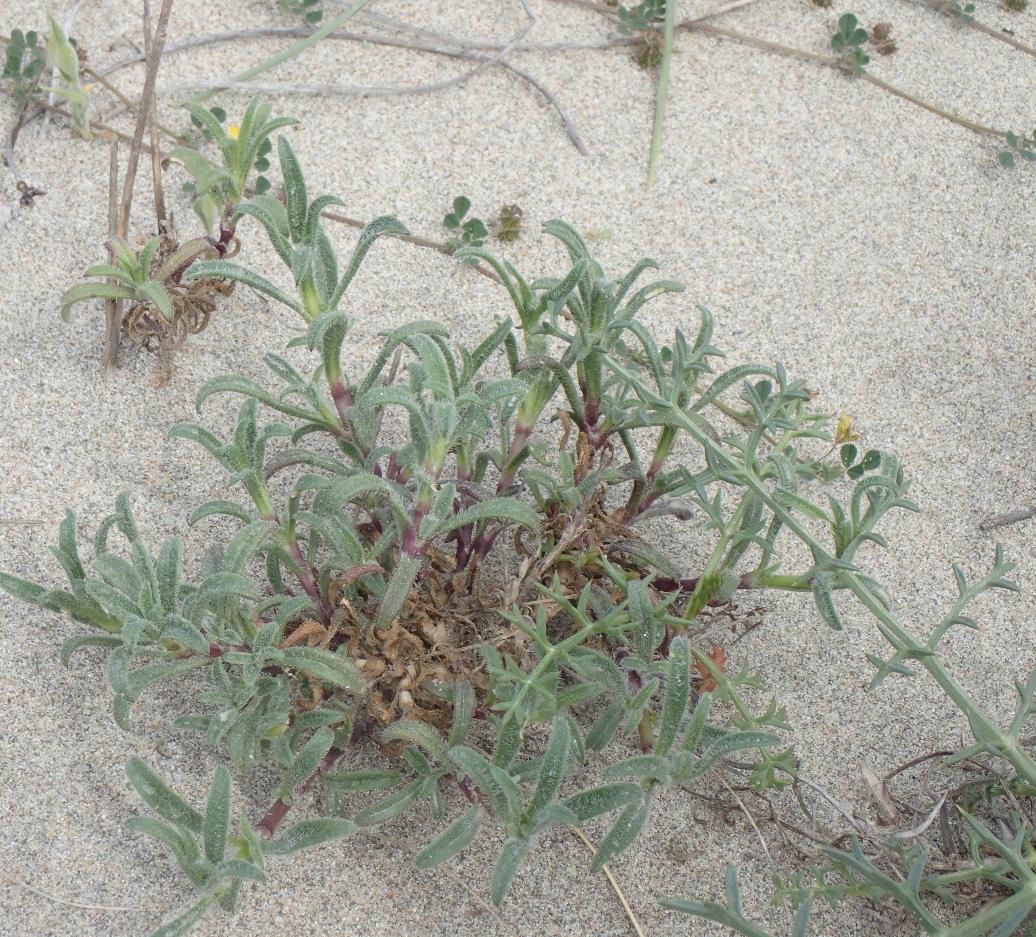 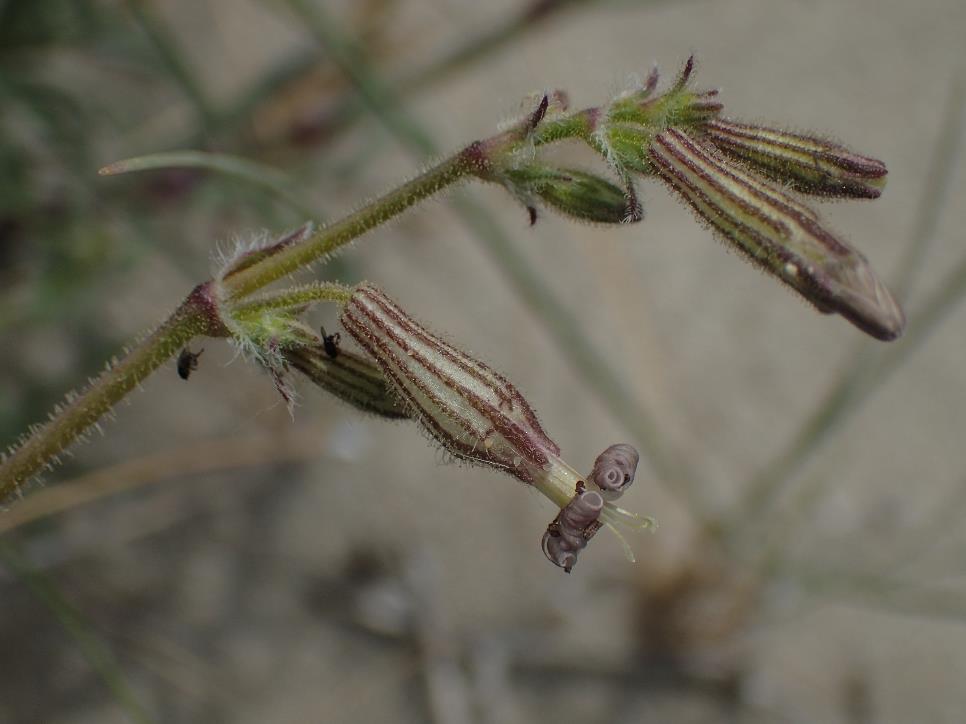 Silene nicaensis
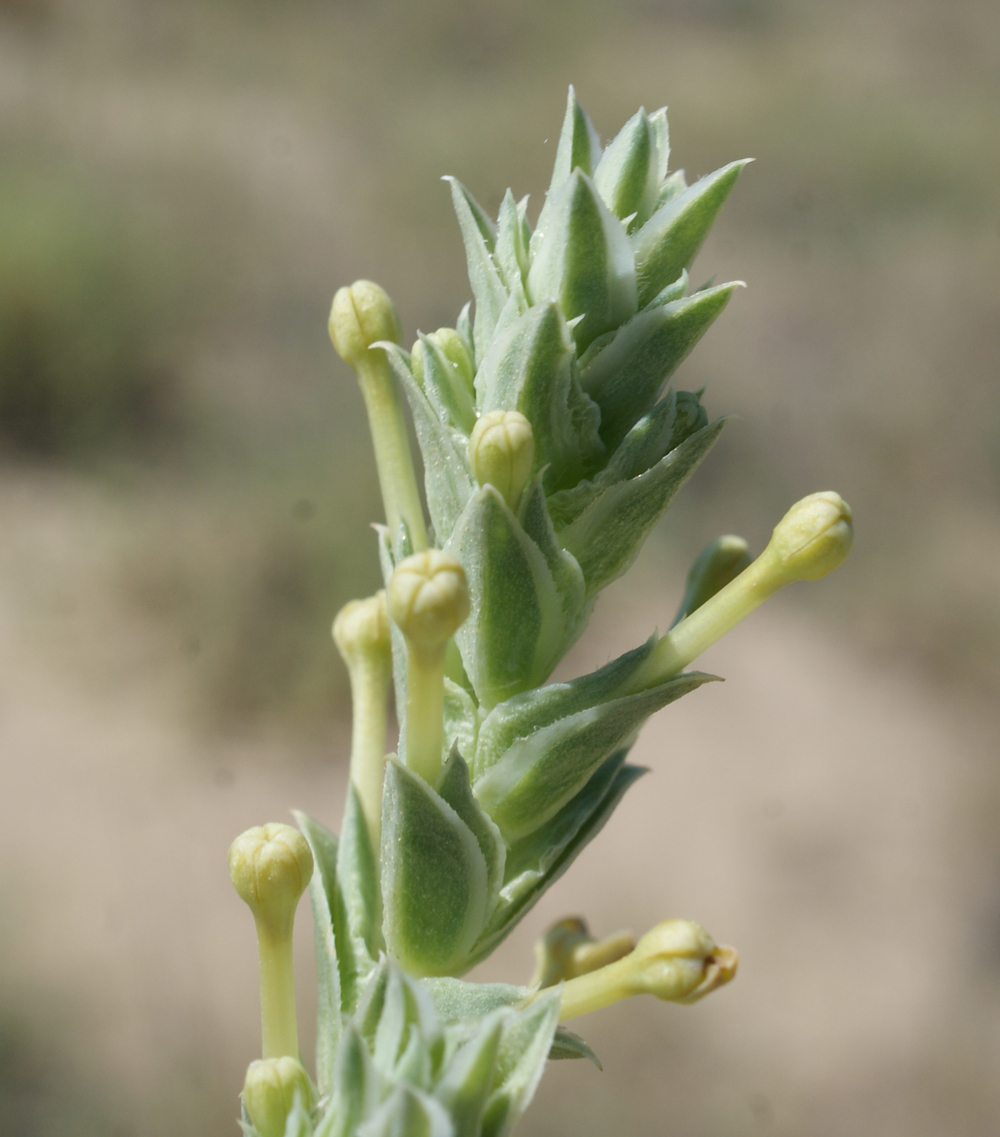 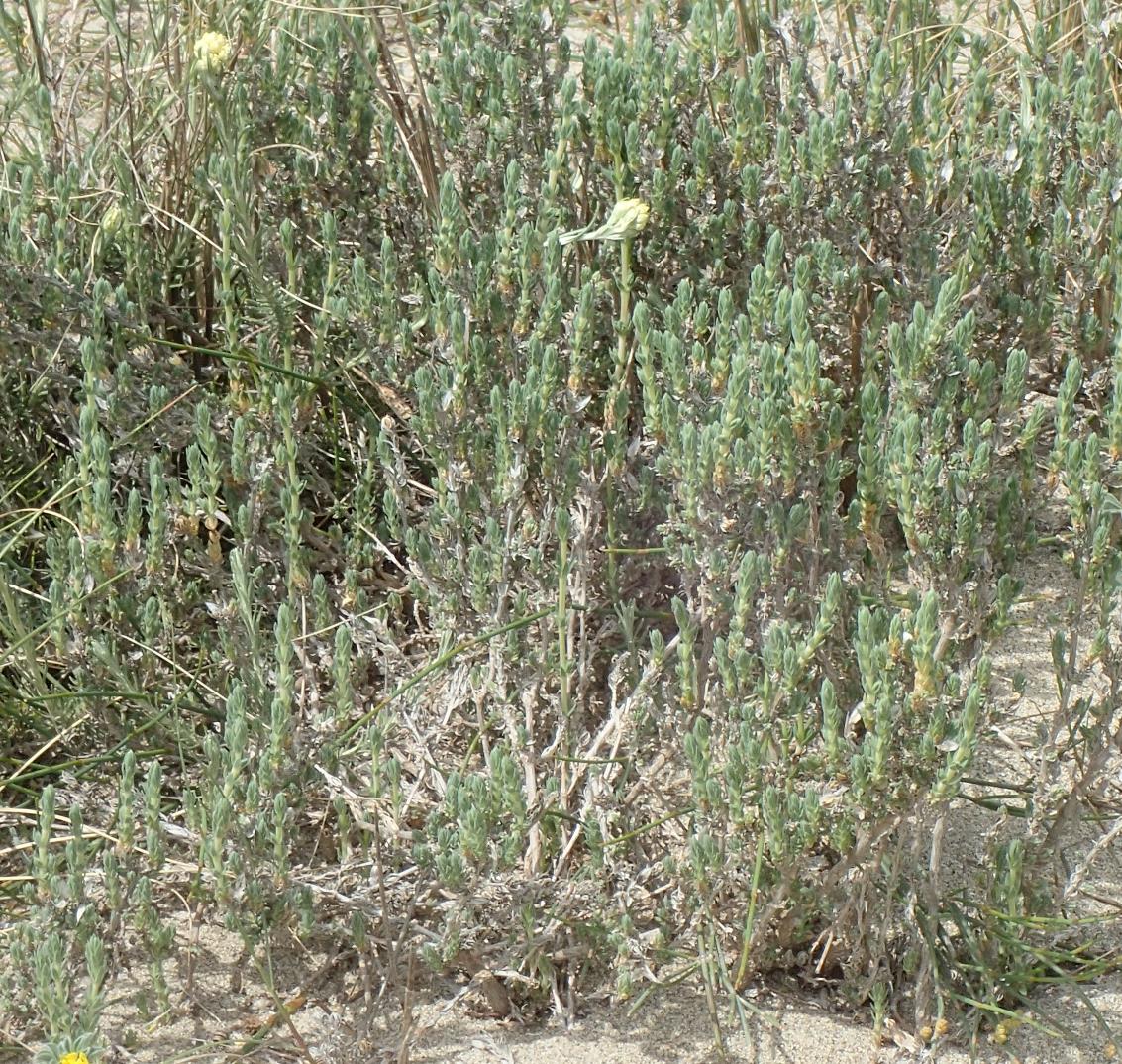 Crucianella maritima
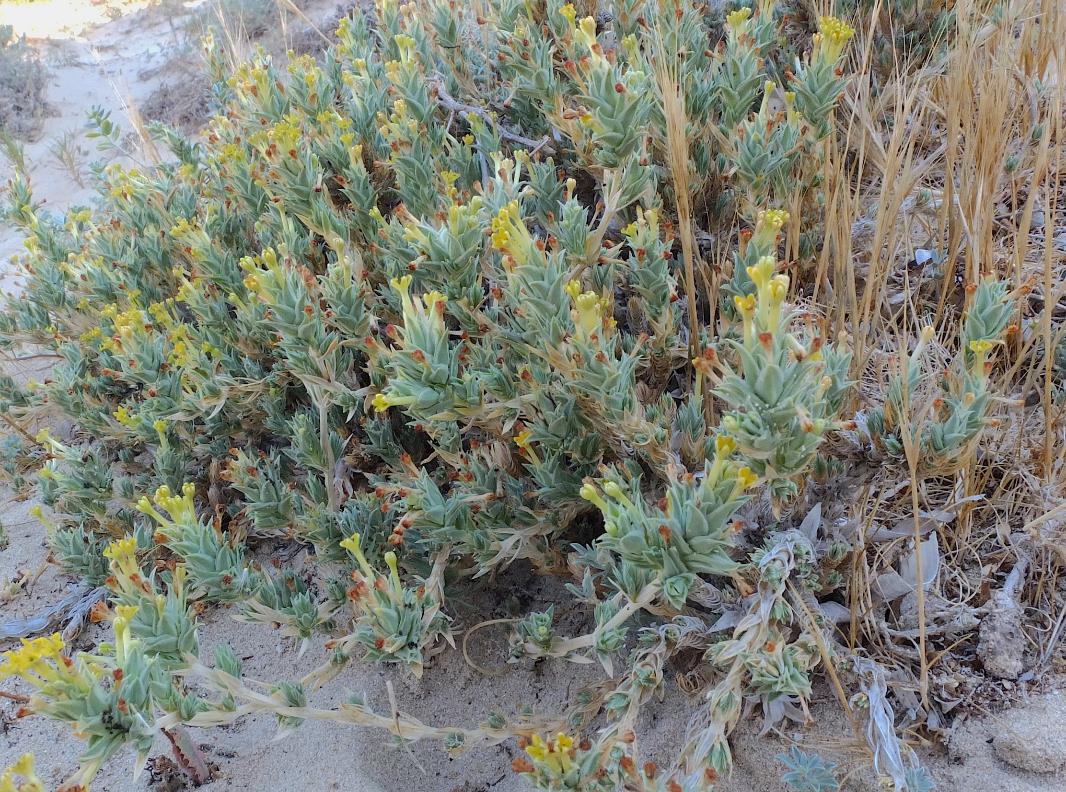 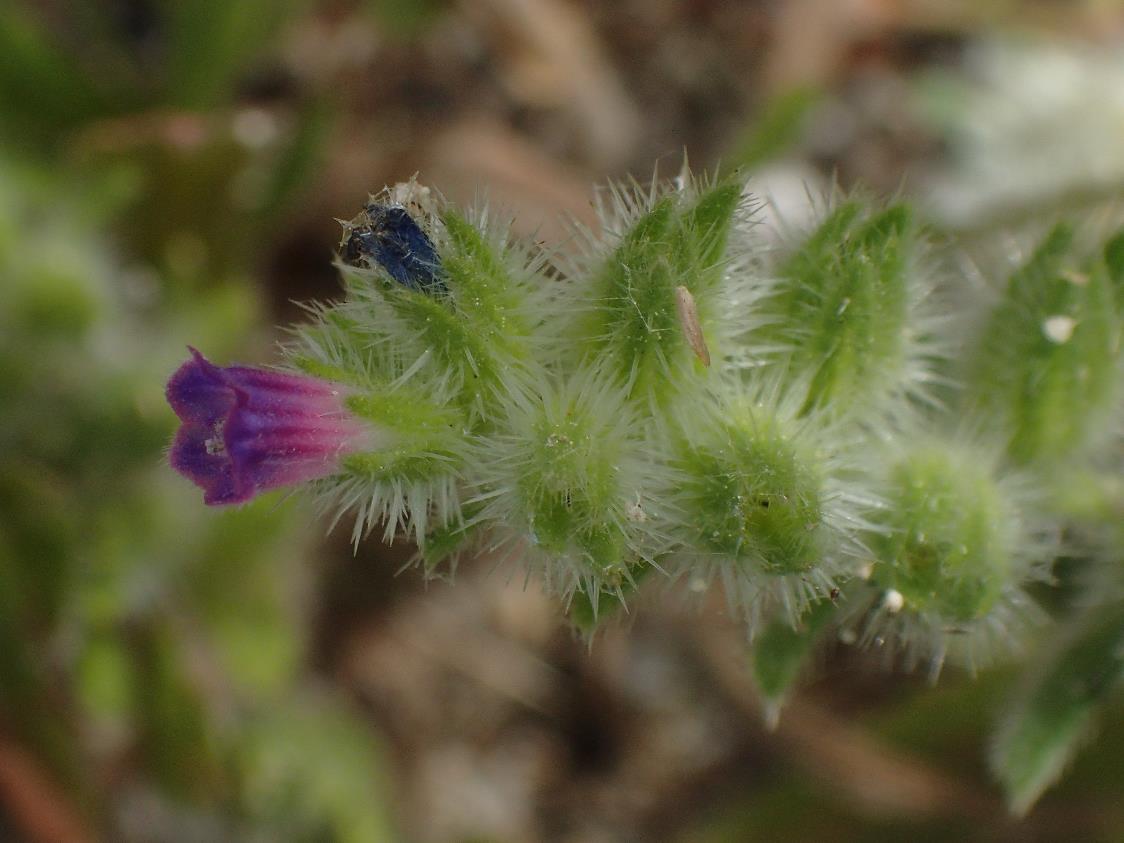 Echium arenarium
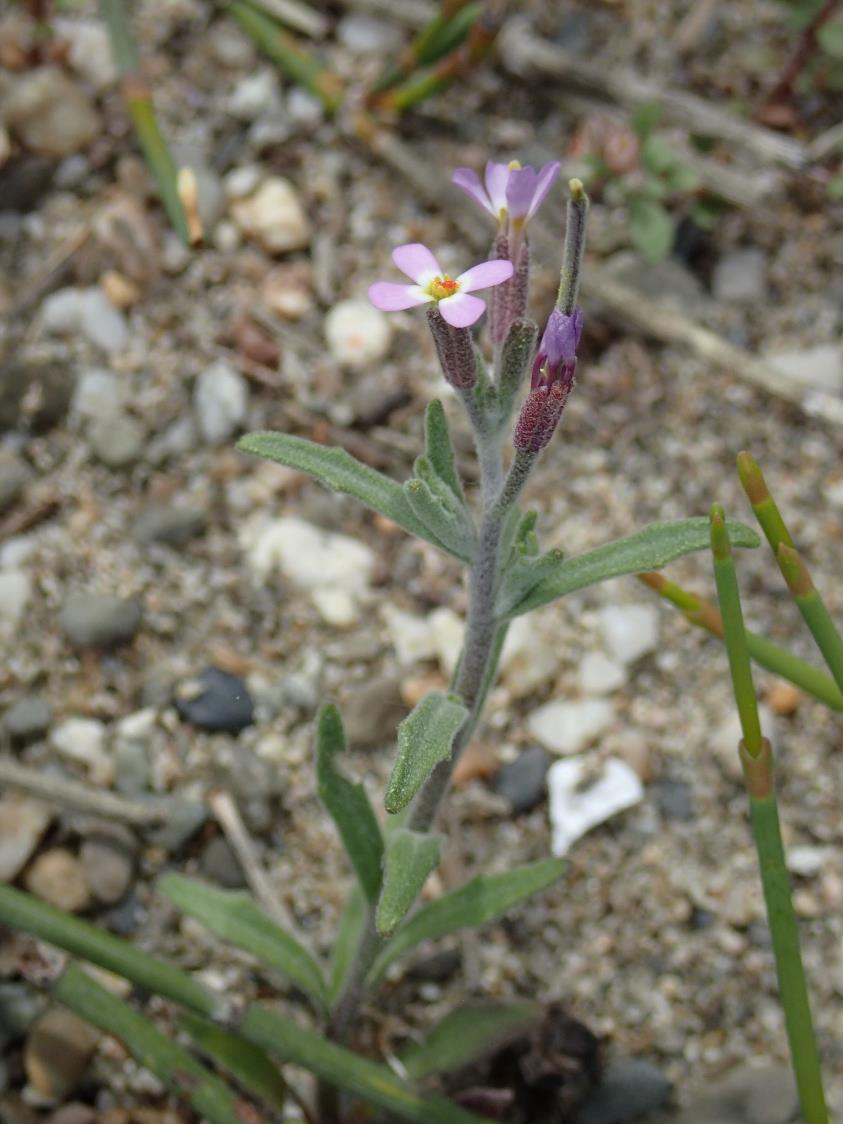 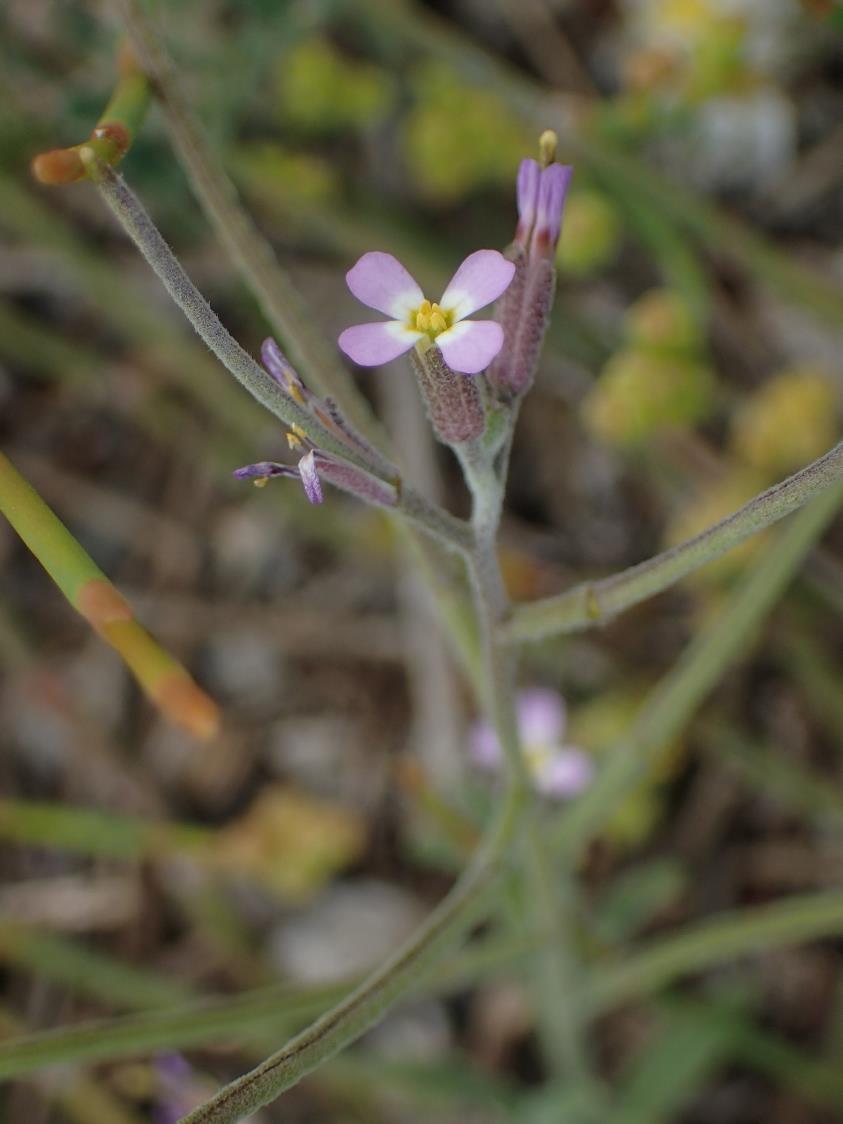 Malcolmia 
ramosissima
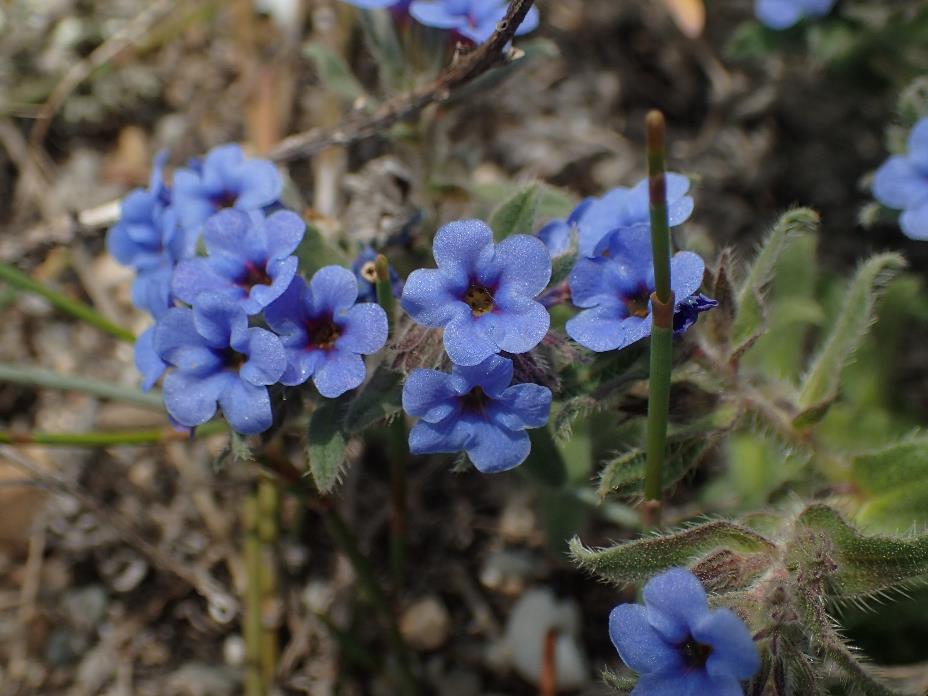 Alkanna matthioli
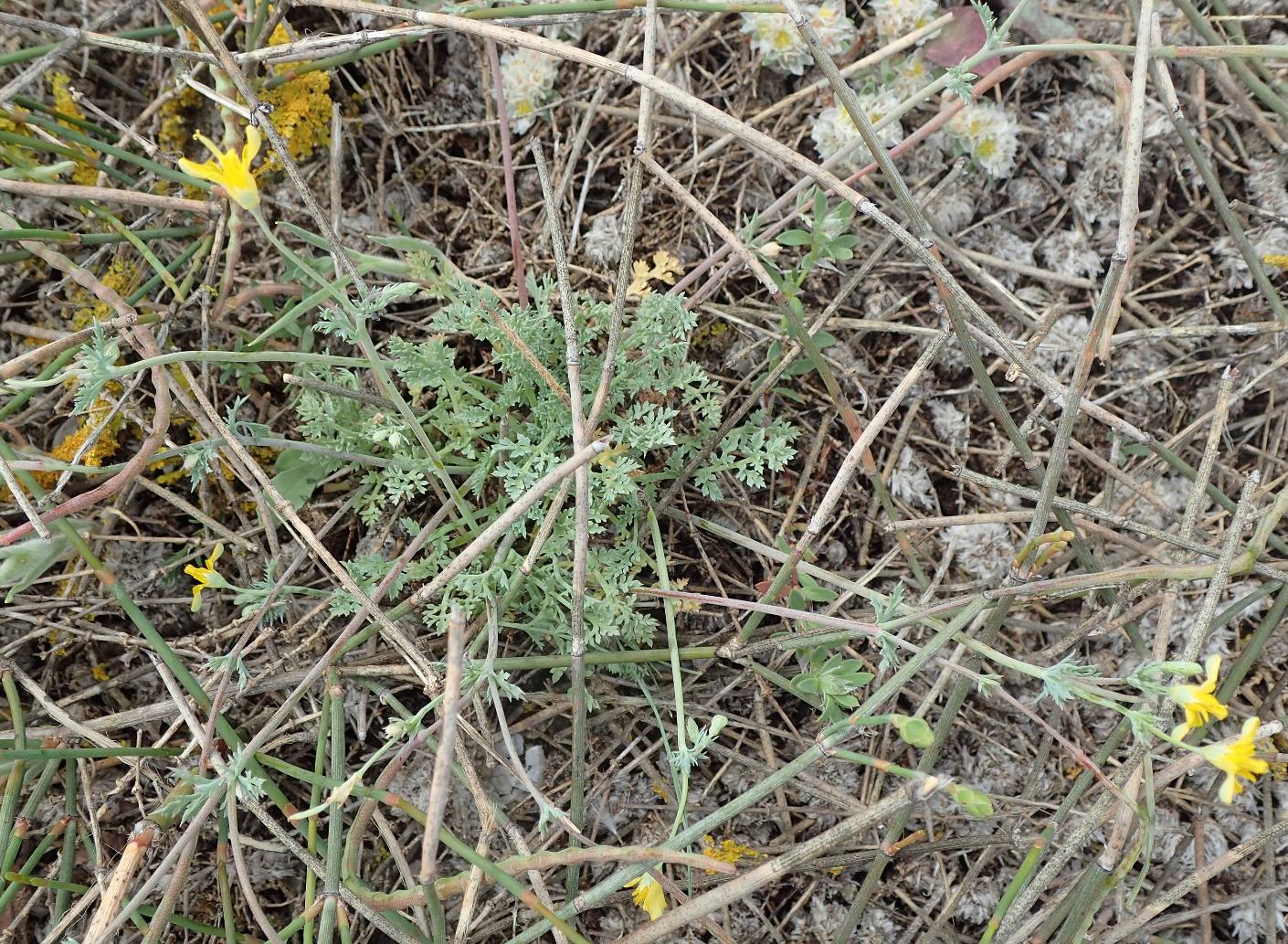 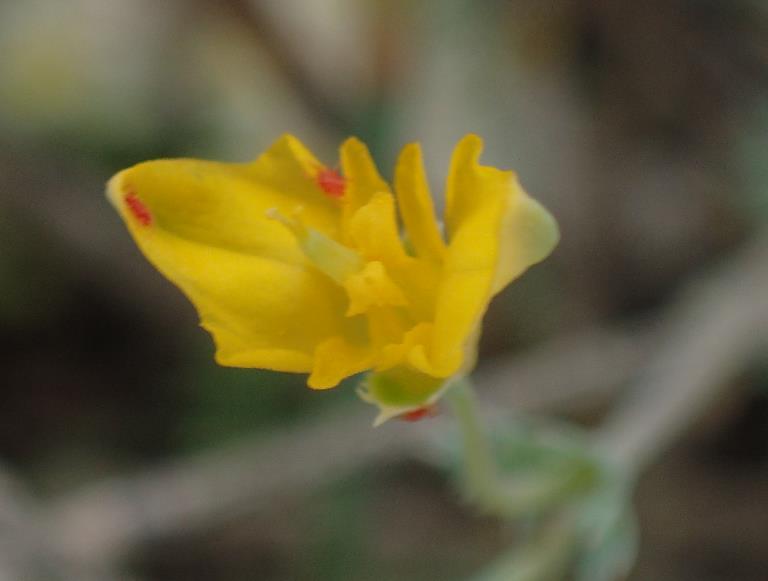 Hypecoum procumbens
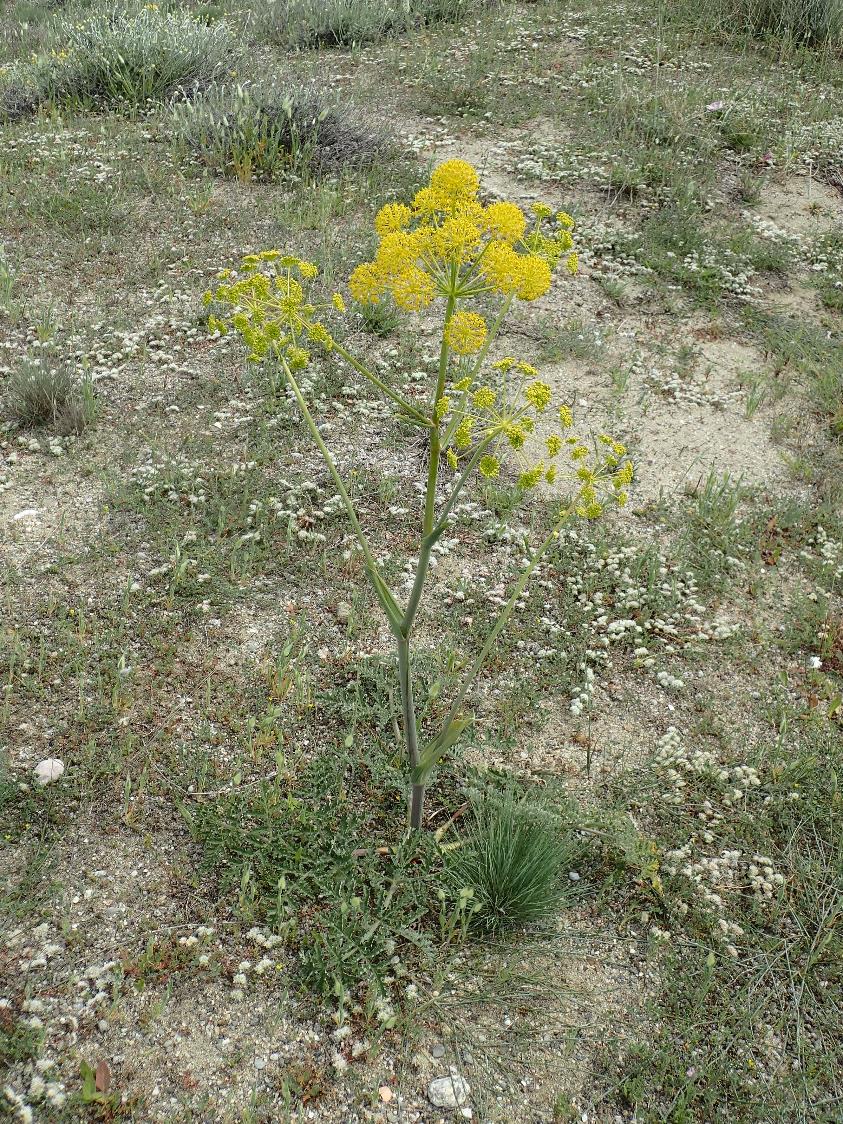 Thapsia villosa
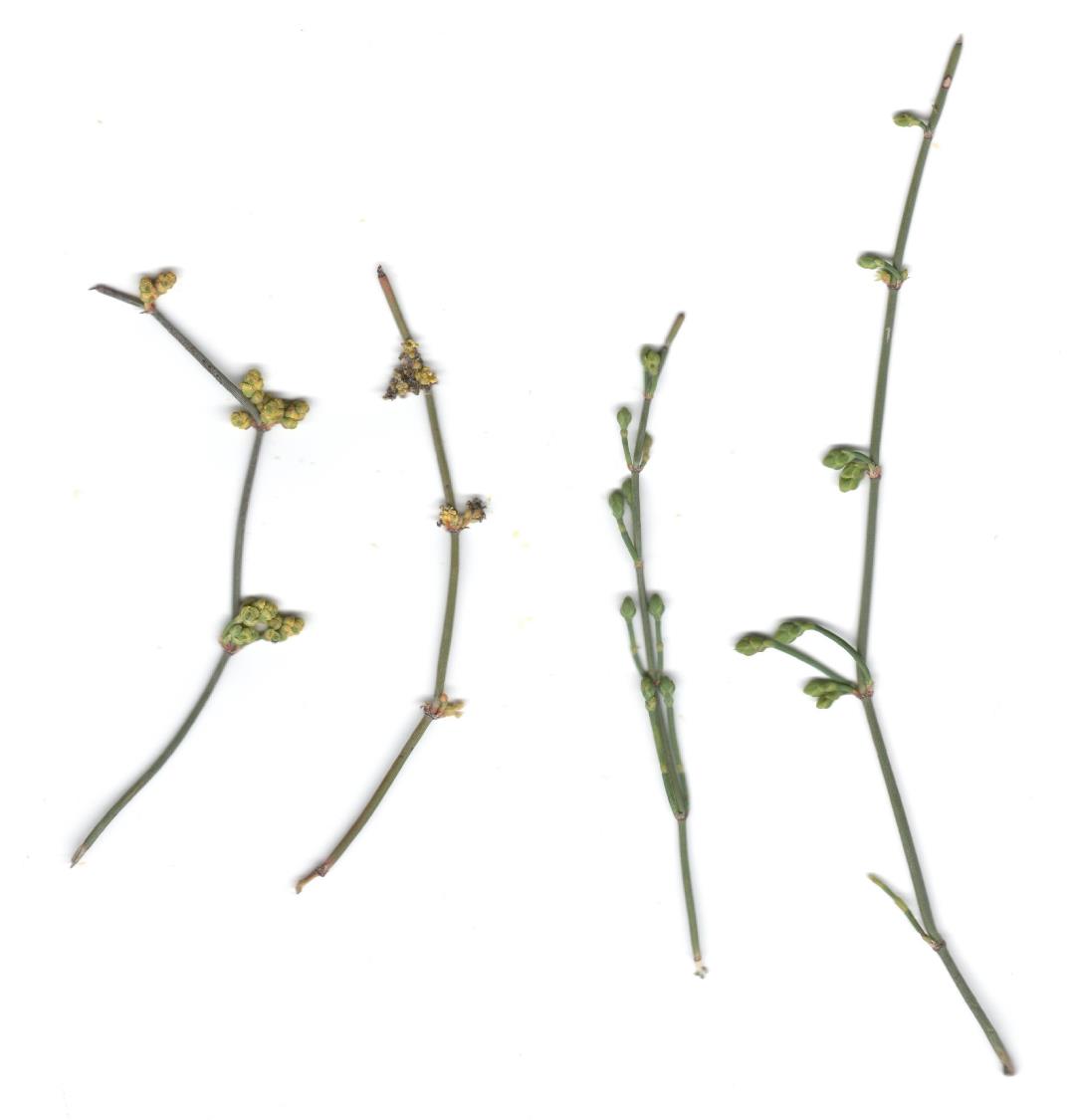 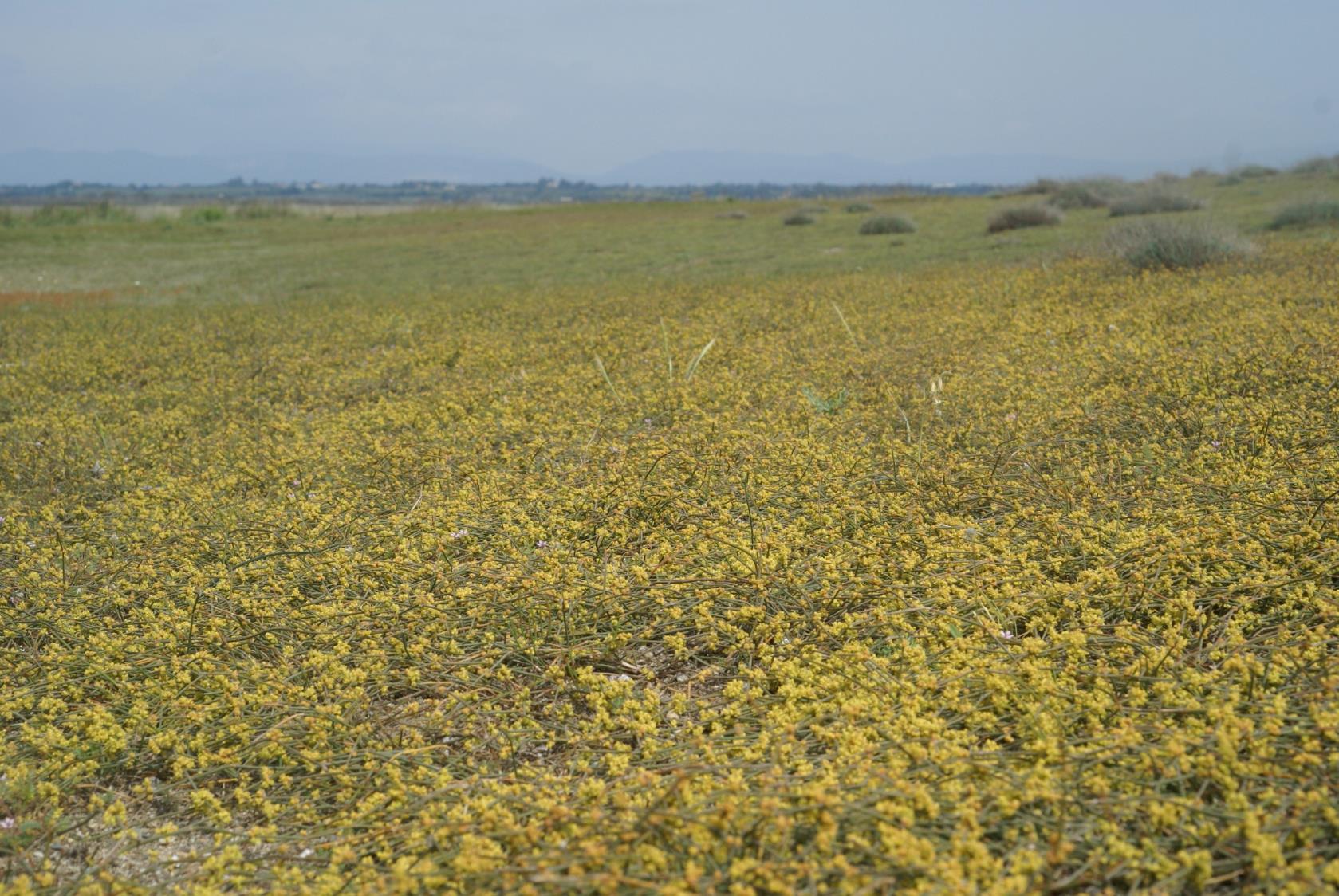 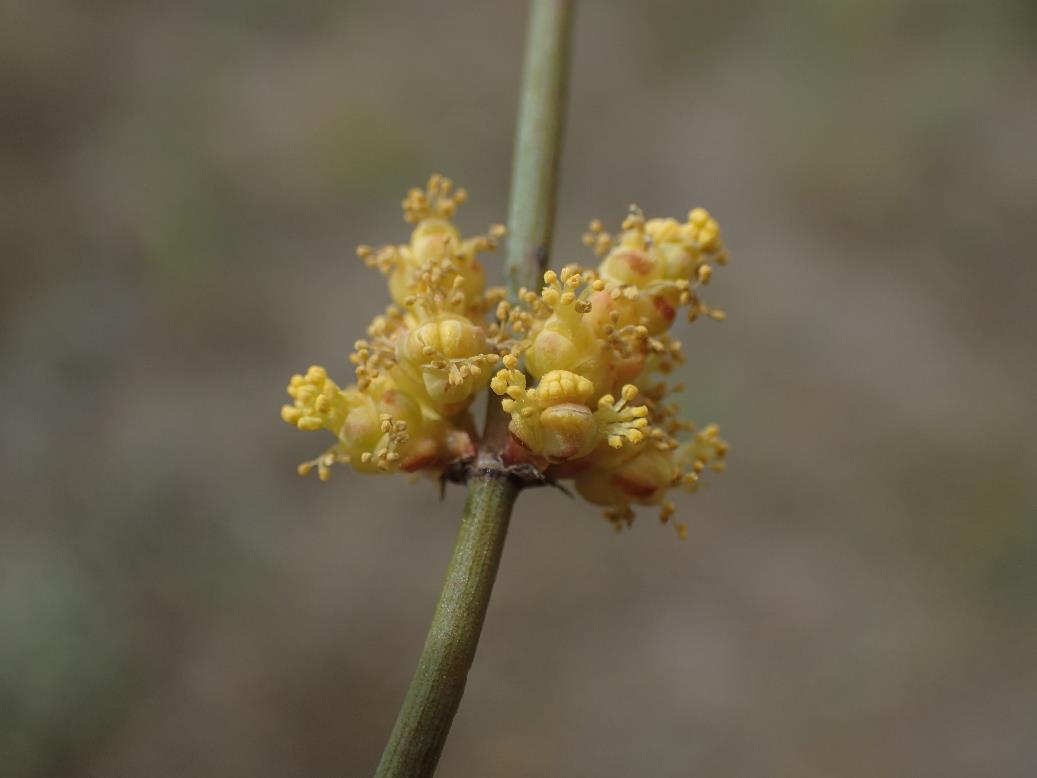 Ephedra distachia
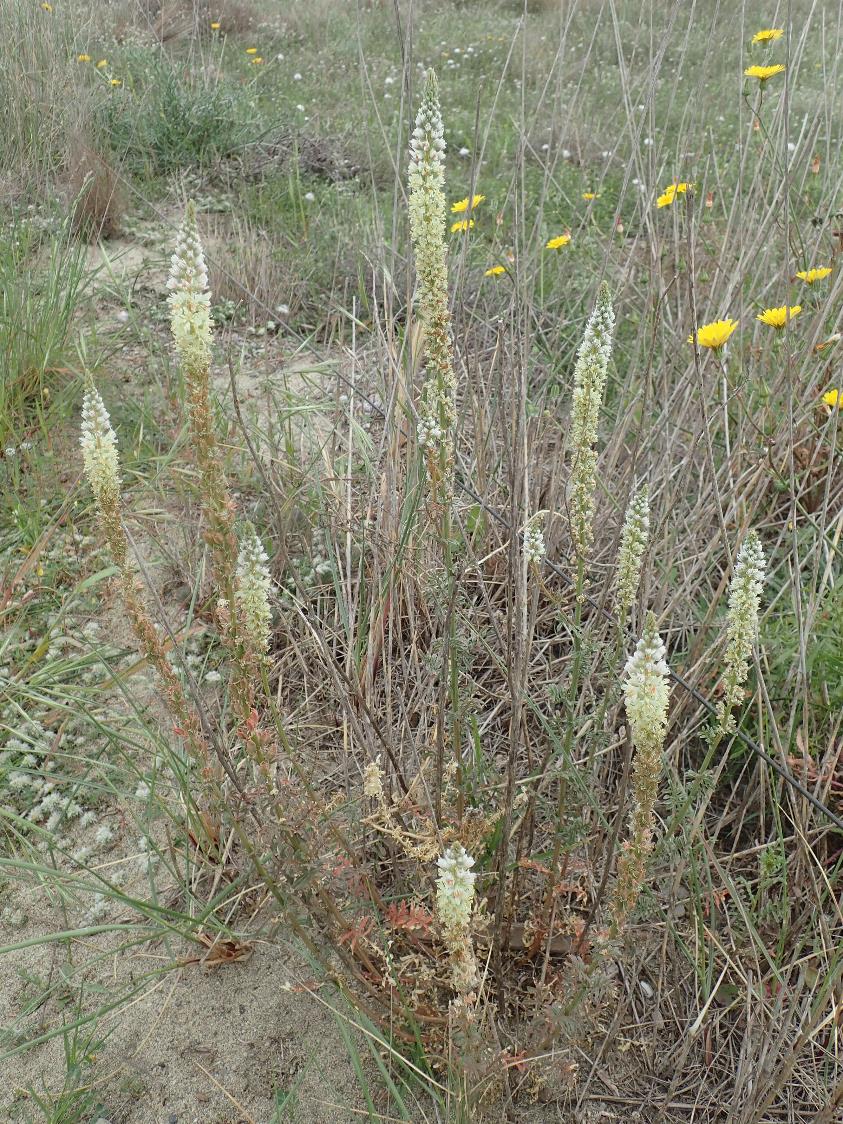 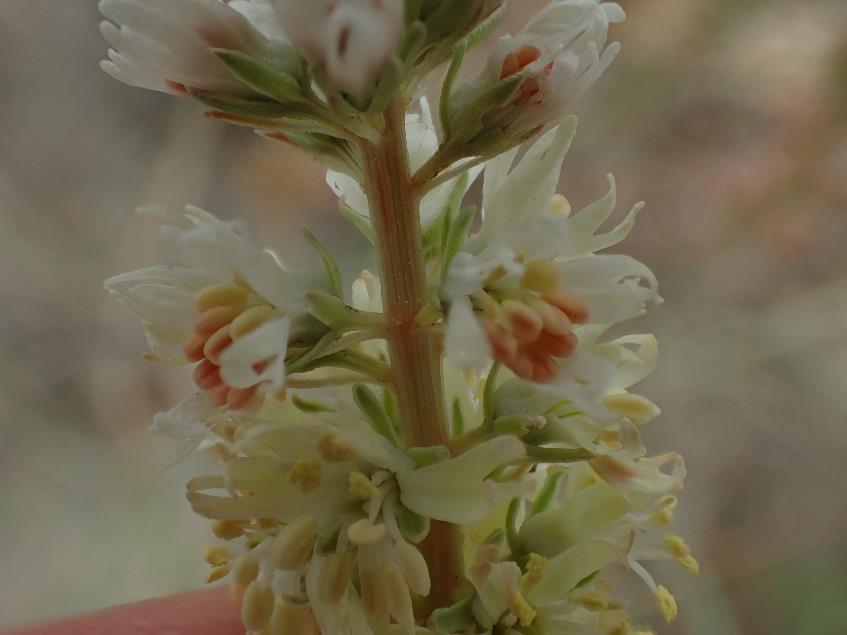 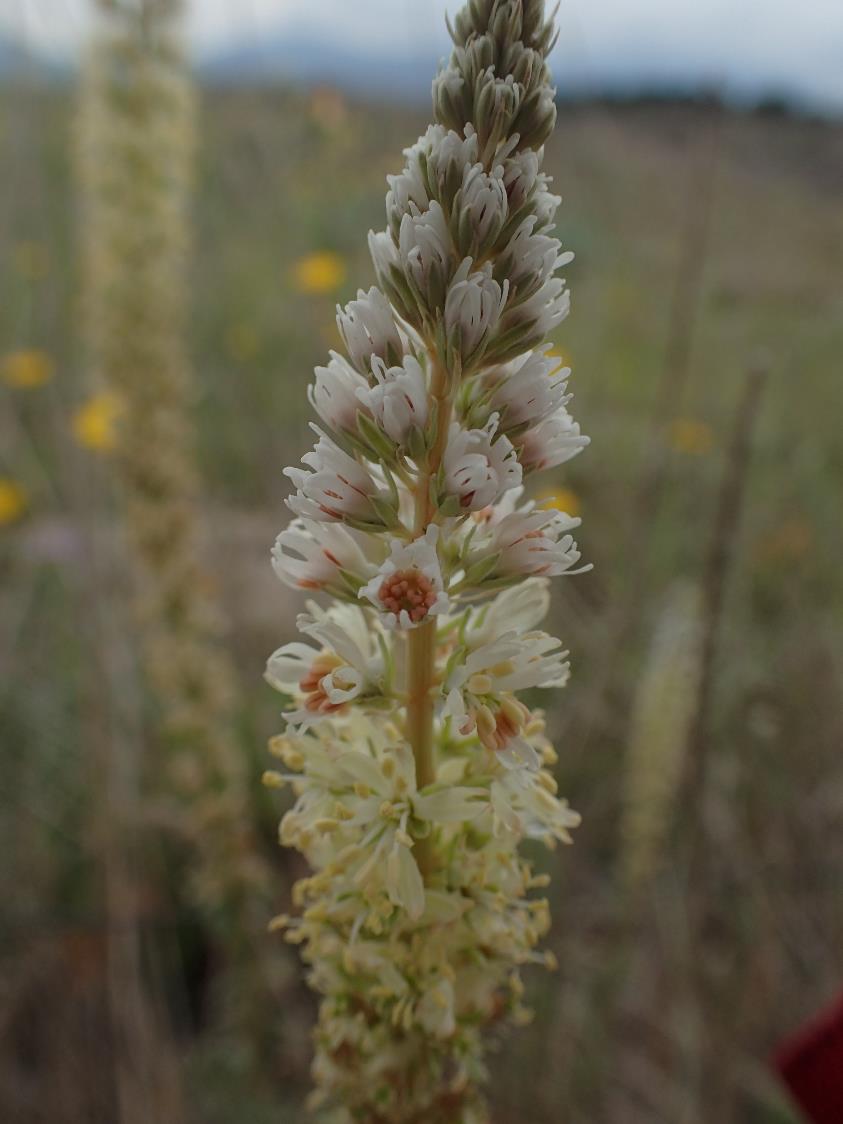 Reseda
alba subsp. hookeri
5 mai
Tour de Madeloc
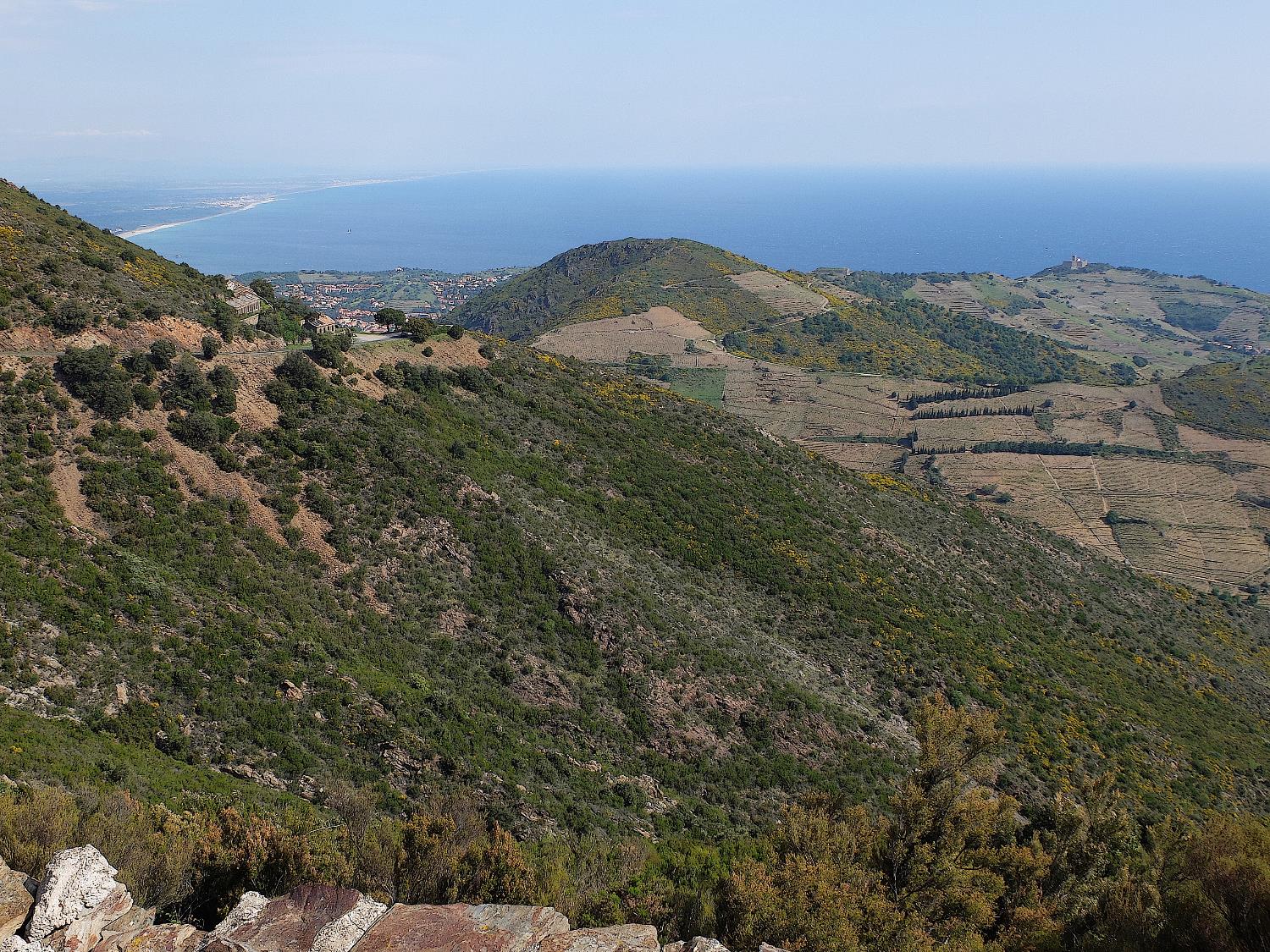 La Tour de Madeloc
Ancienne tour à signaux qui au temps de la souveraineté  aragonaise faisait partie d’un réseau  de guet.

 Hauteur : 652 m

Elle surveillait du côté mer tandis que celle de Massane surveillait la plaine du Roussillon.
Elle est en schiste, ronde et couronnée de machicoulis
[Speaker Notes: Grand vent ; herborisation le long de la route]
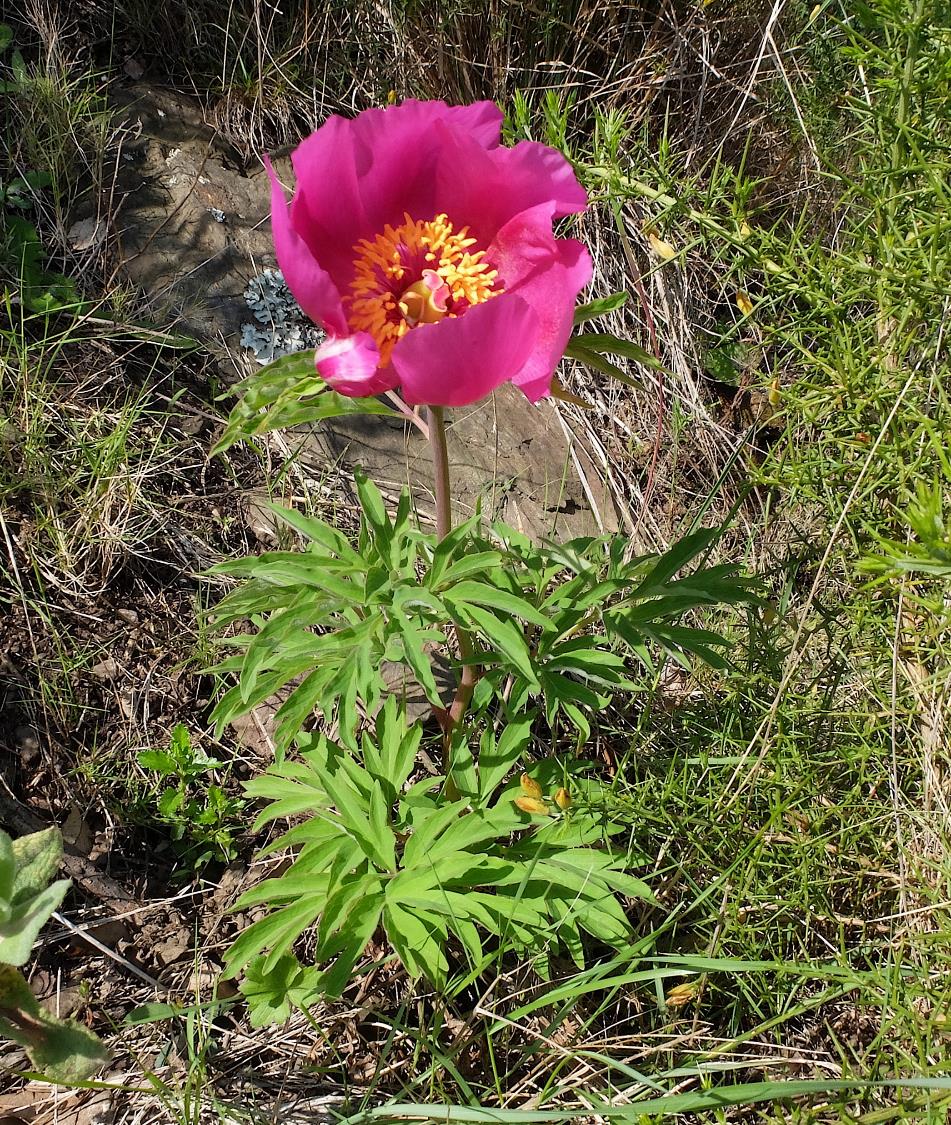 Paeonia officinalis subsp. microcarpa
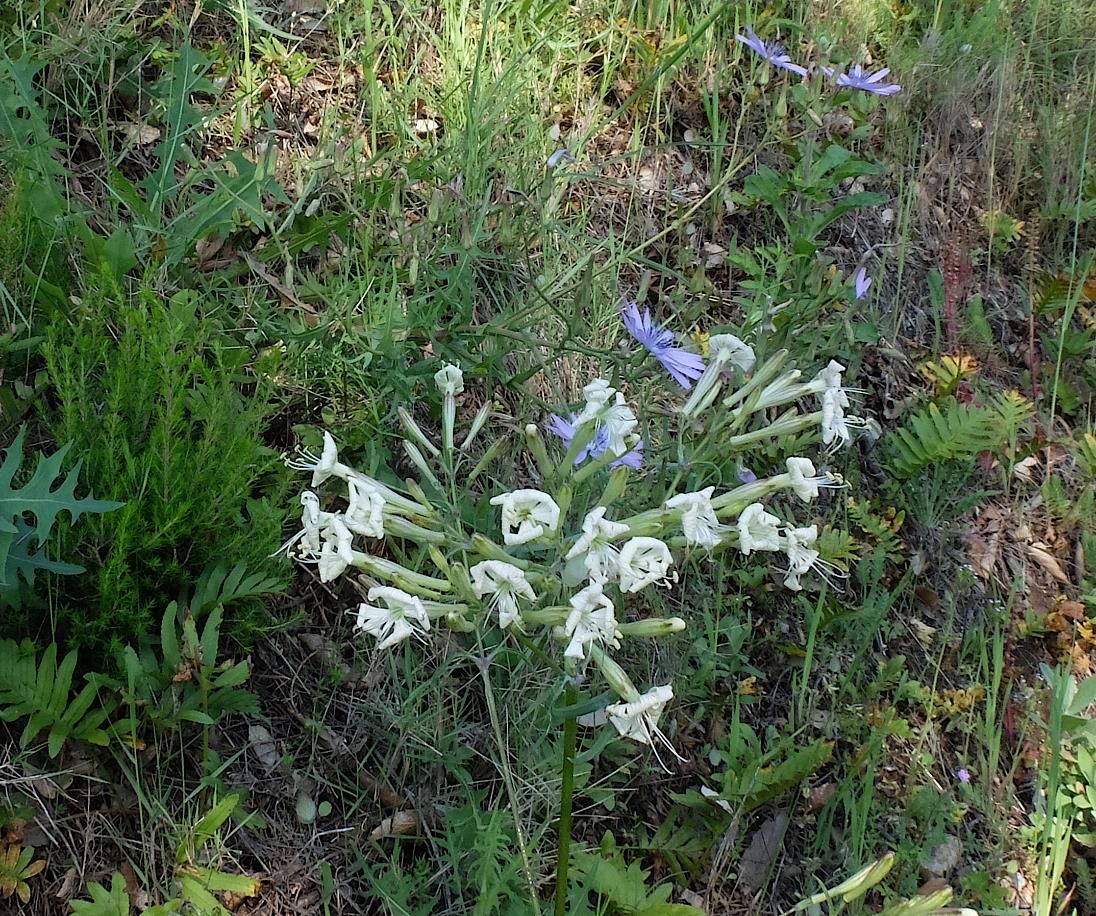 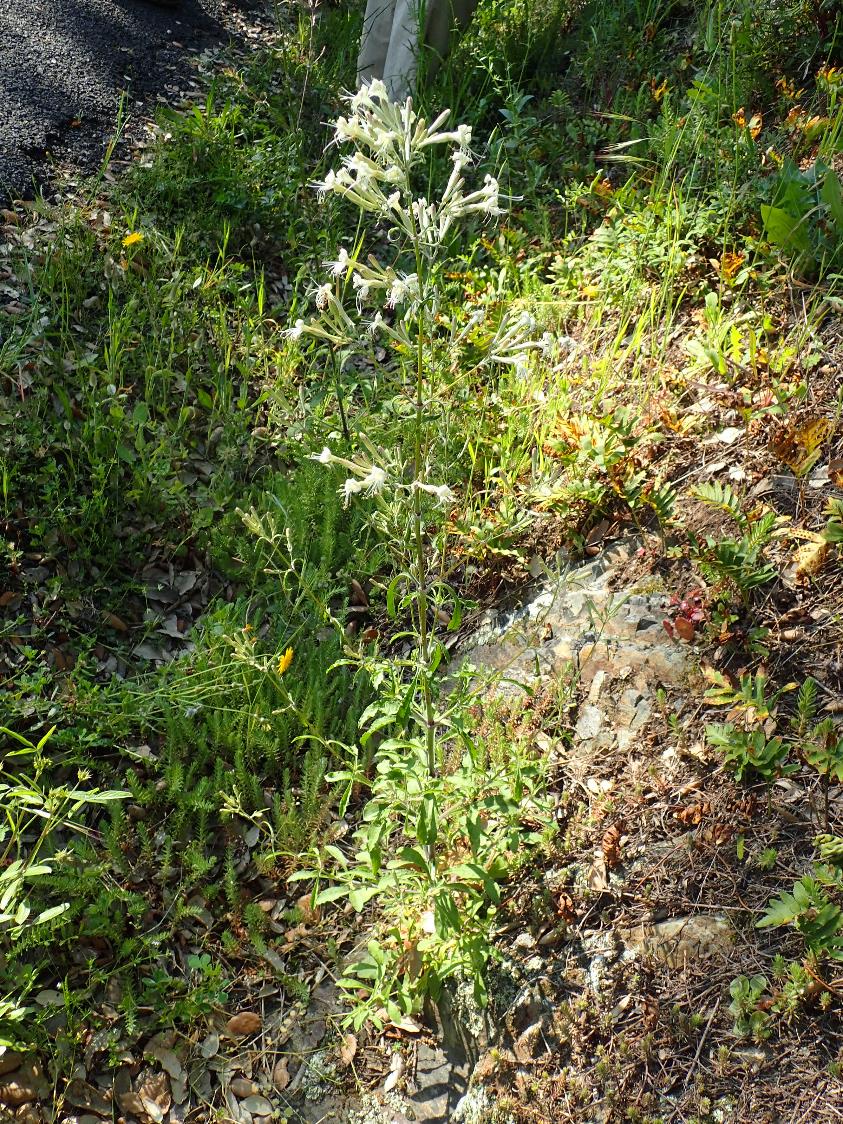 Silene nemoralis
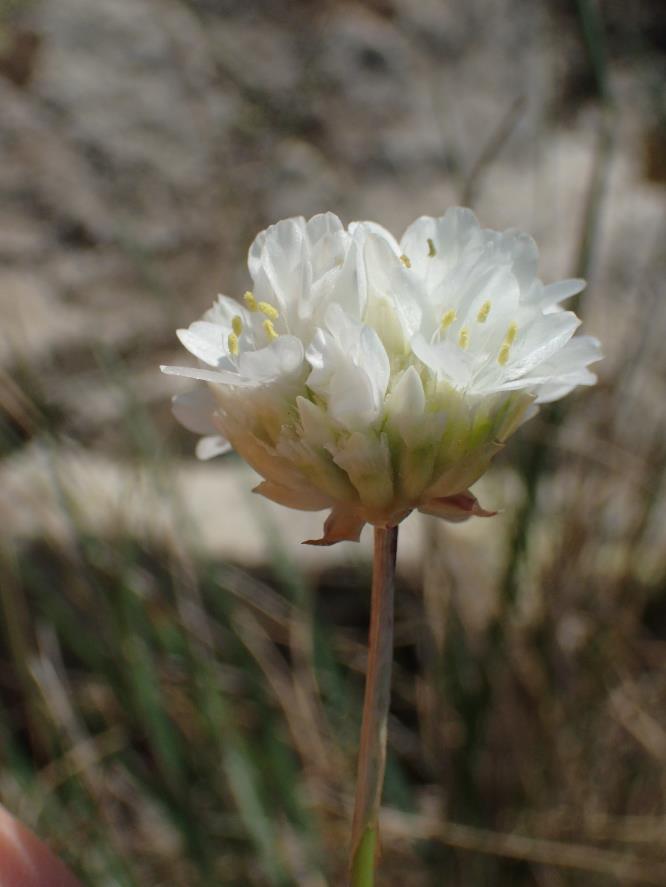 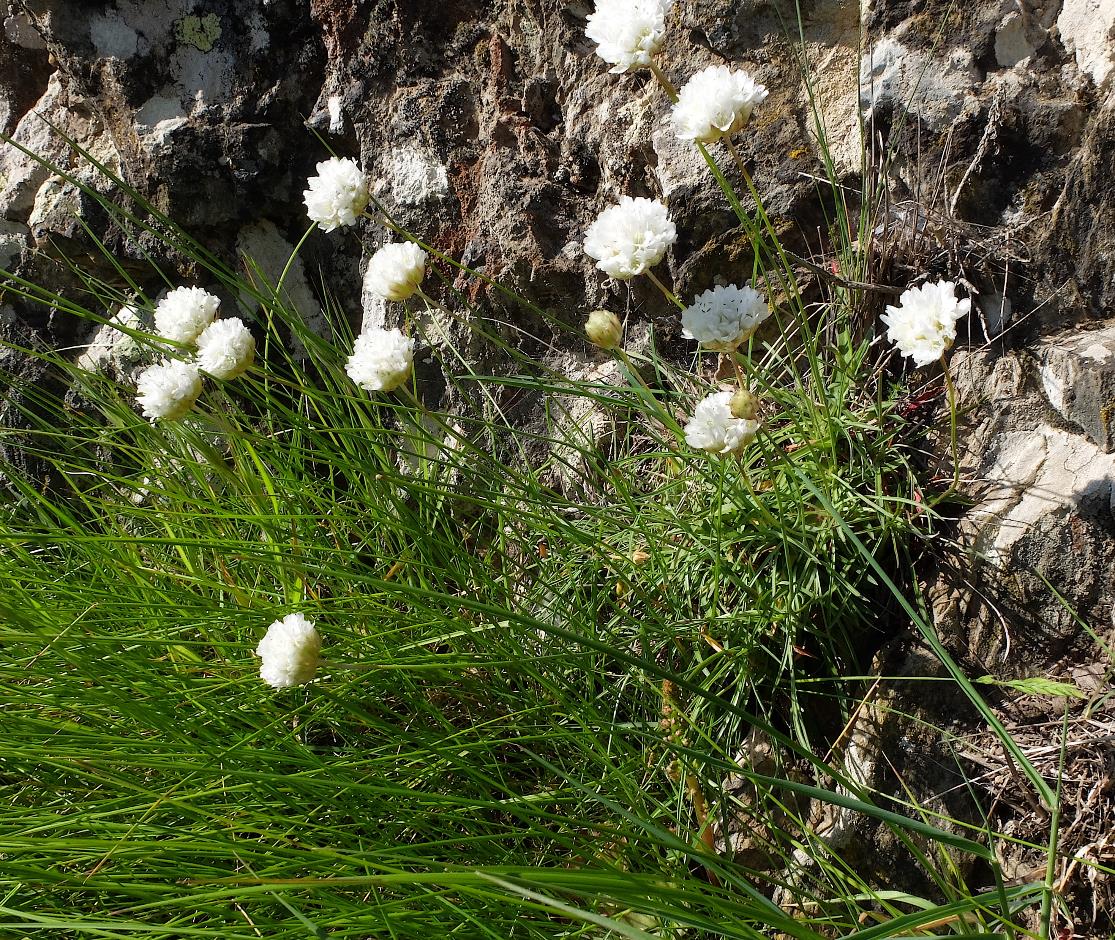 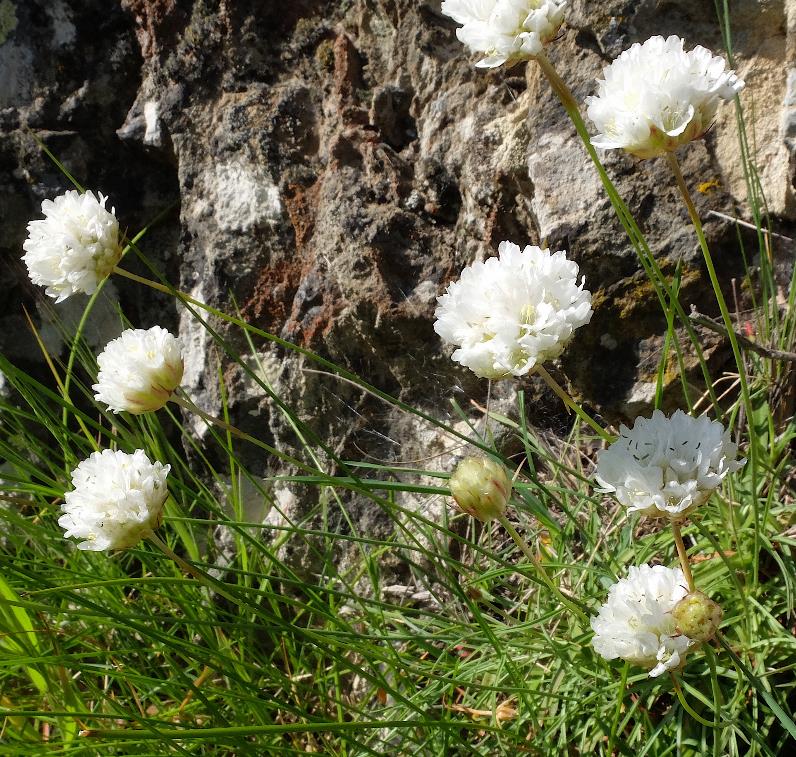 Armeria ruscinonensis subsp. littorifuga
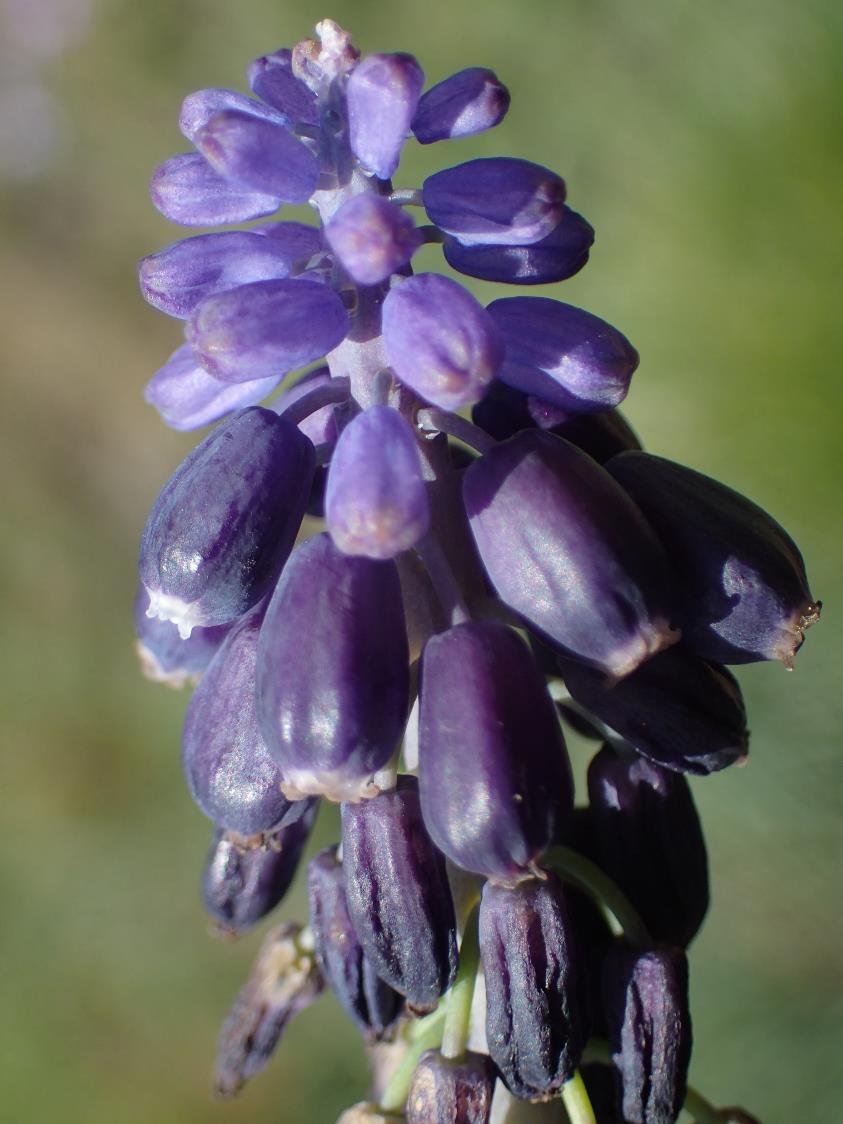 Muscari baeticum
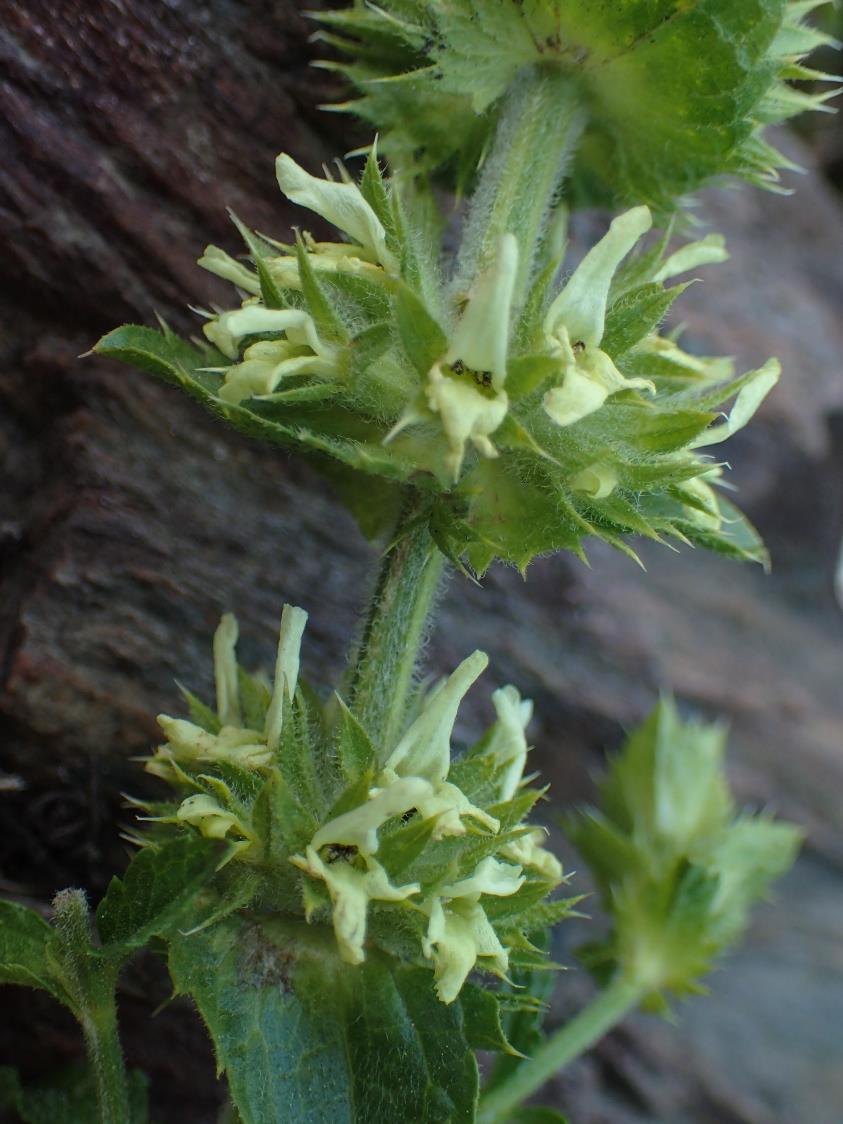 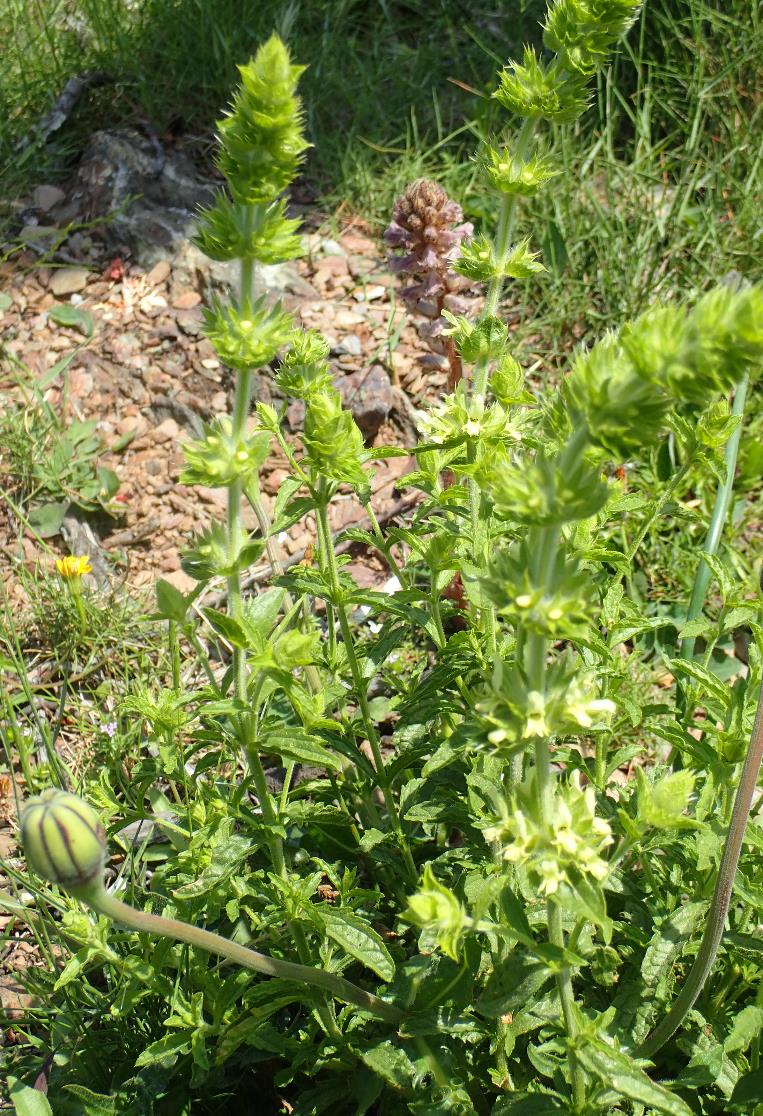 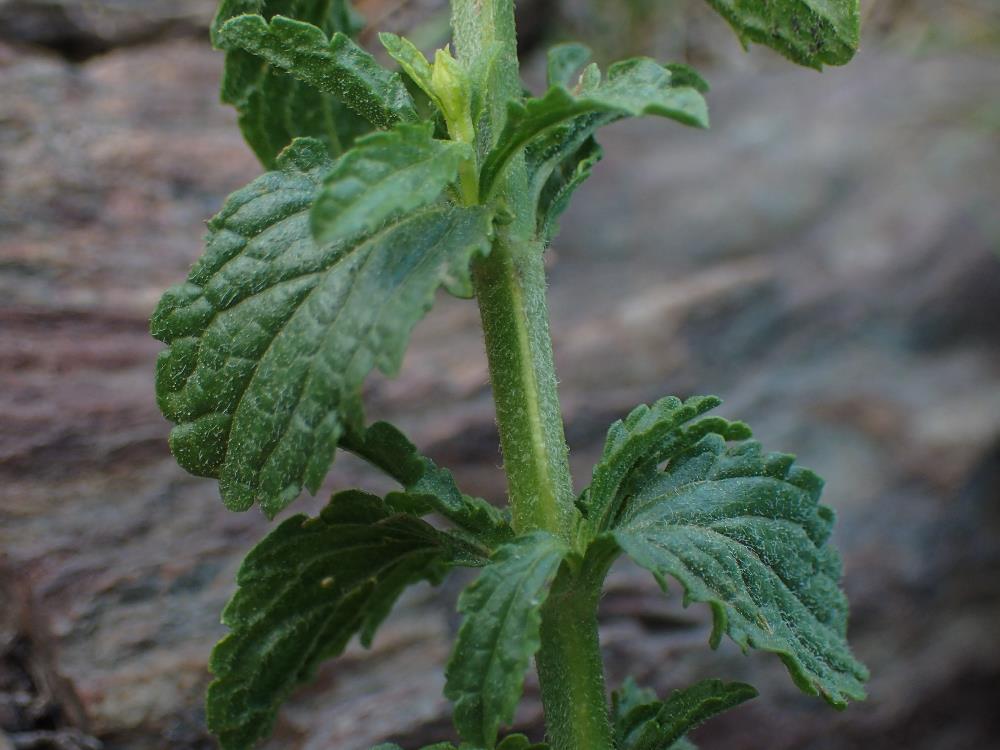 Sideritis endressii
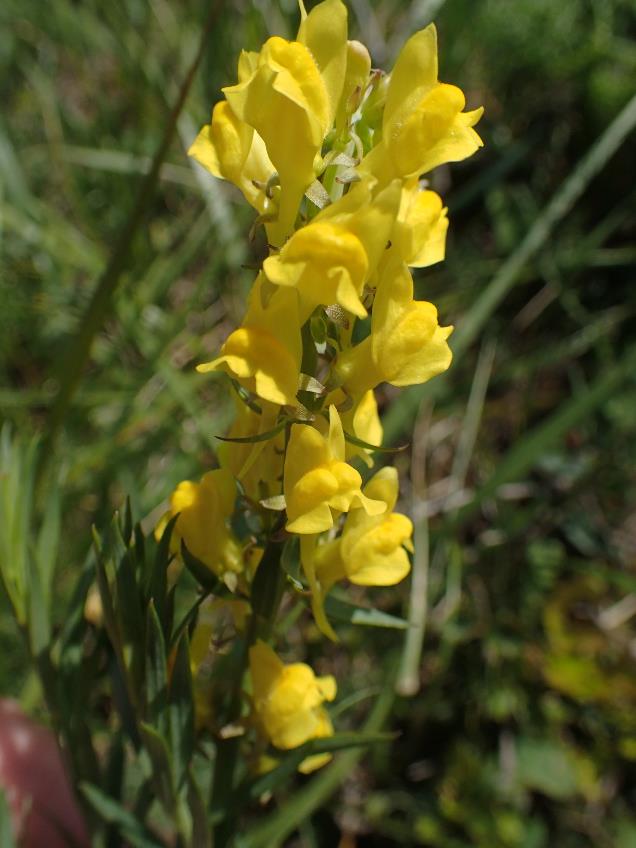 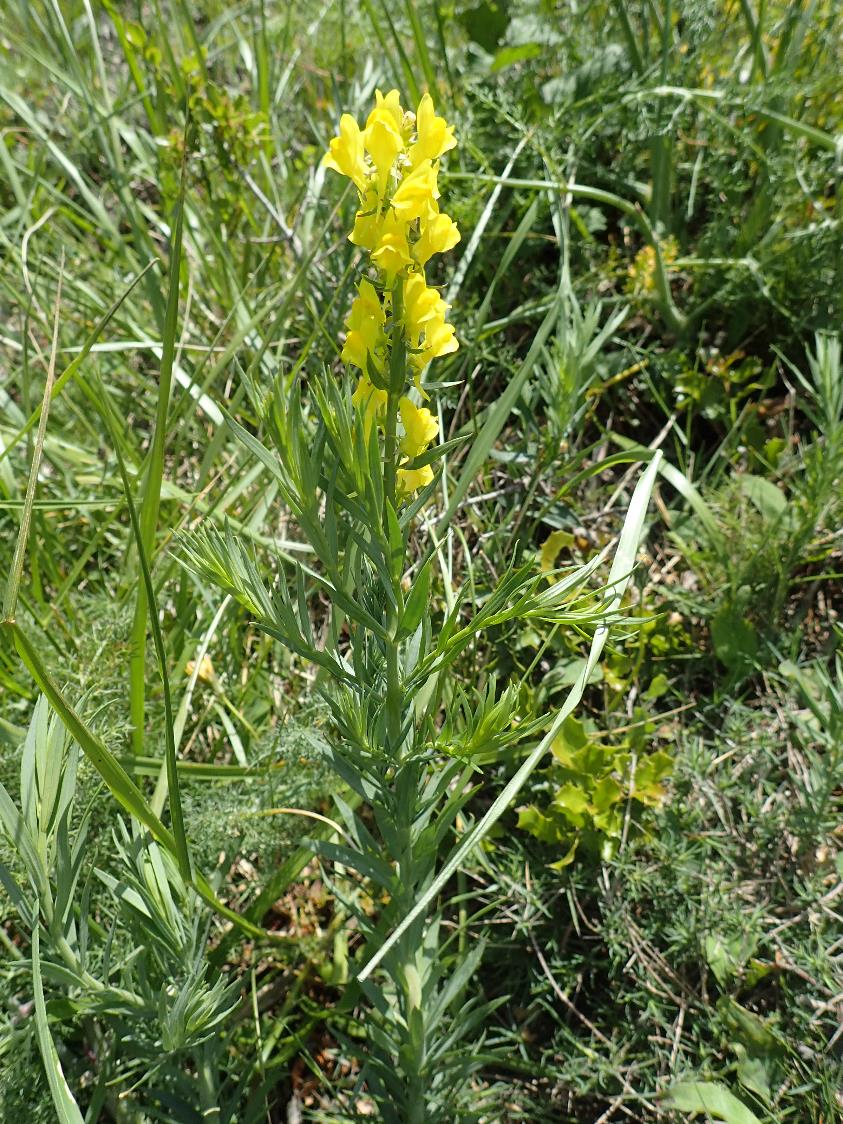 Linaria angustissima
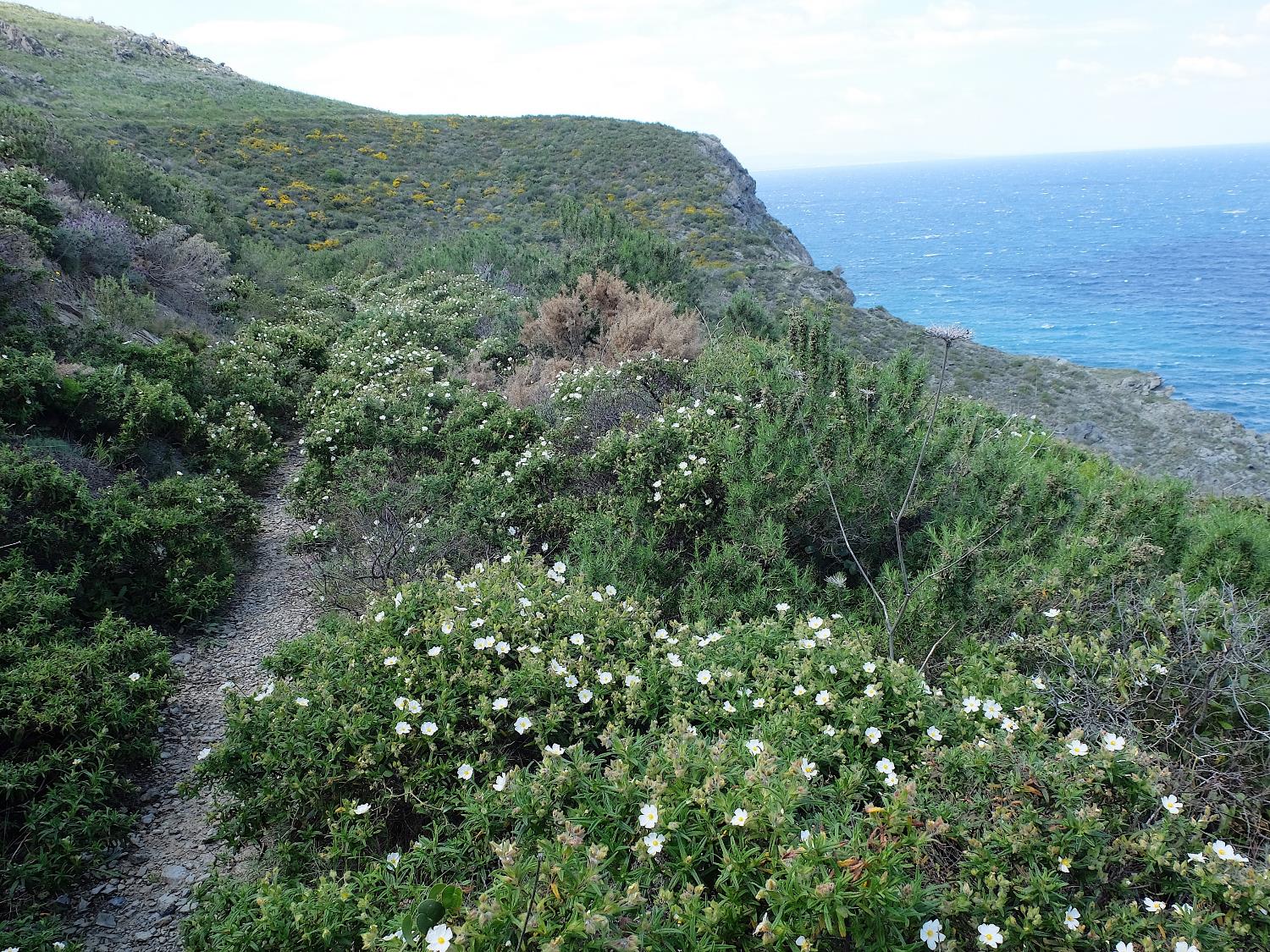 Cap Béar
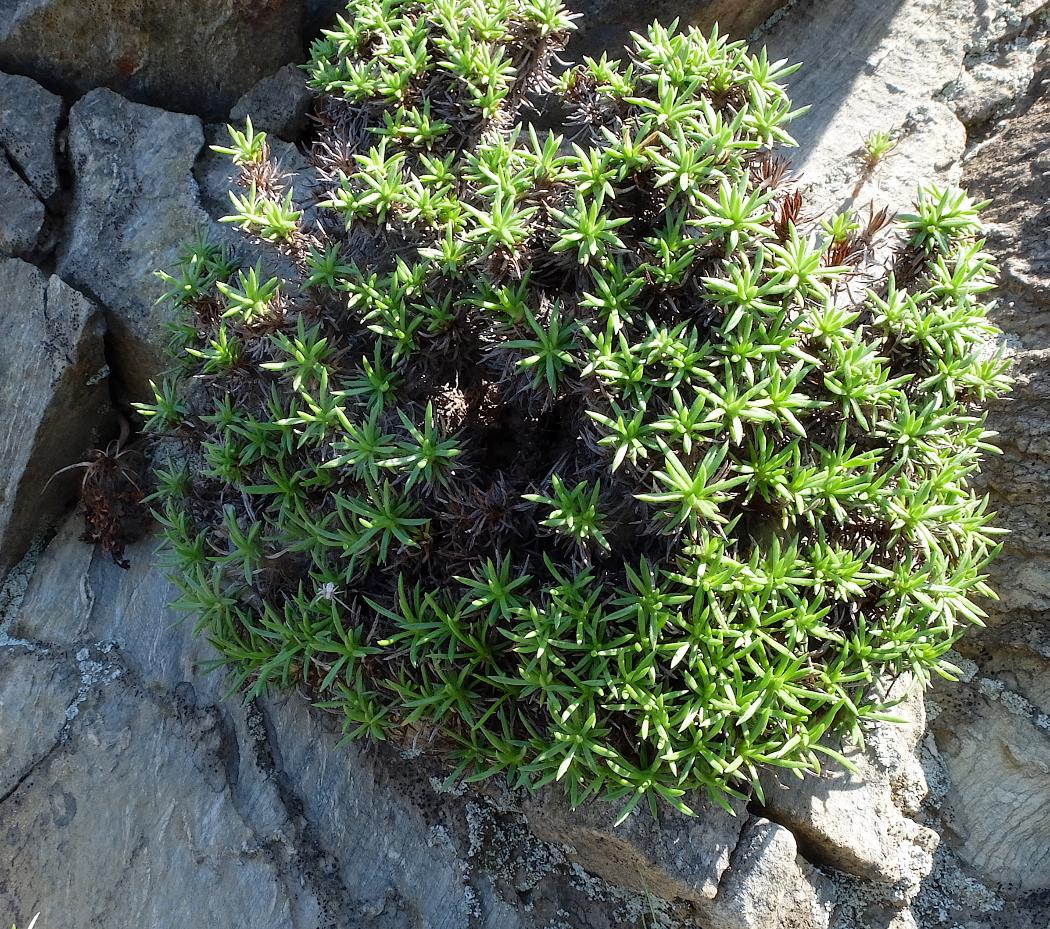 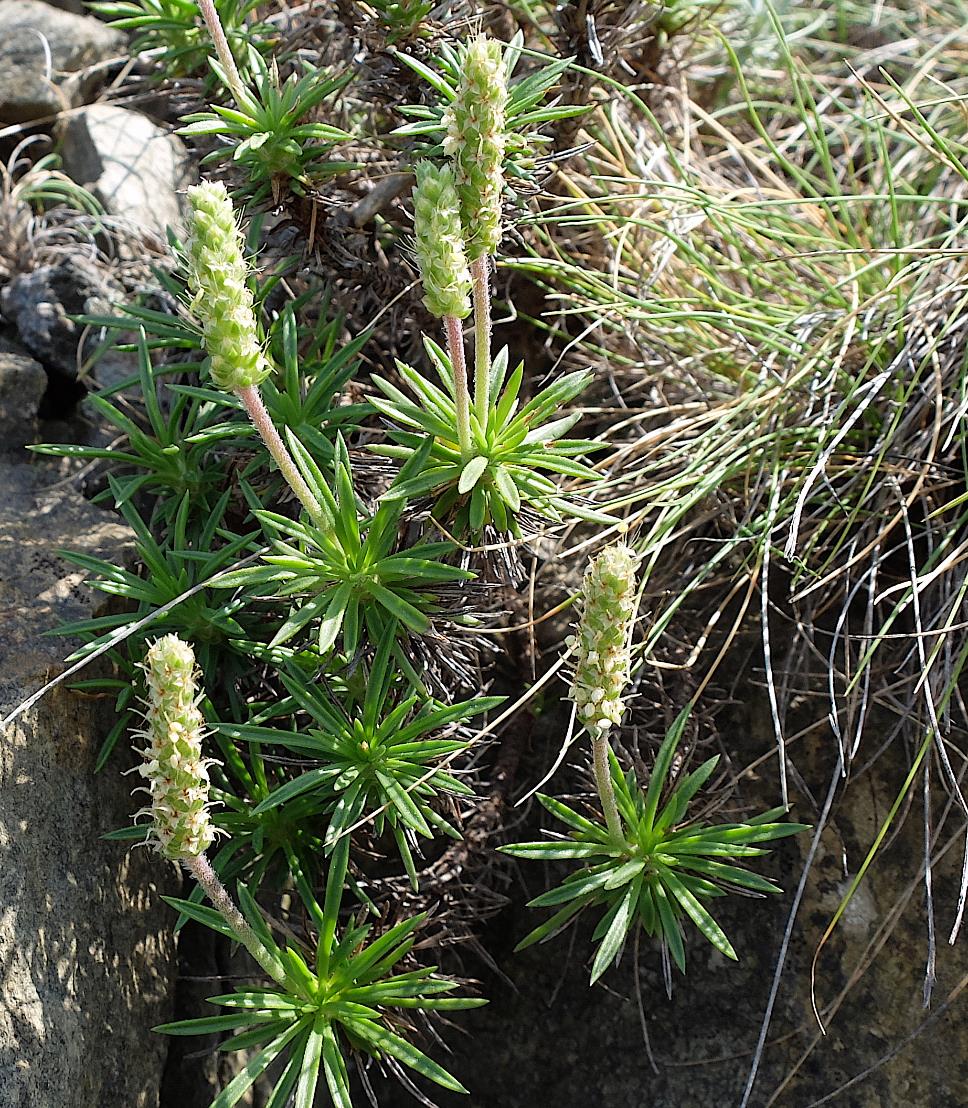 Plantago subulata
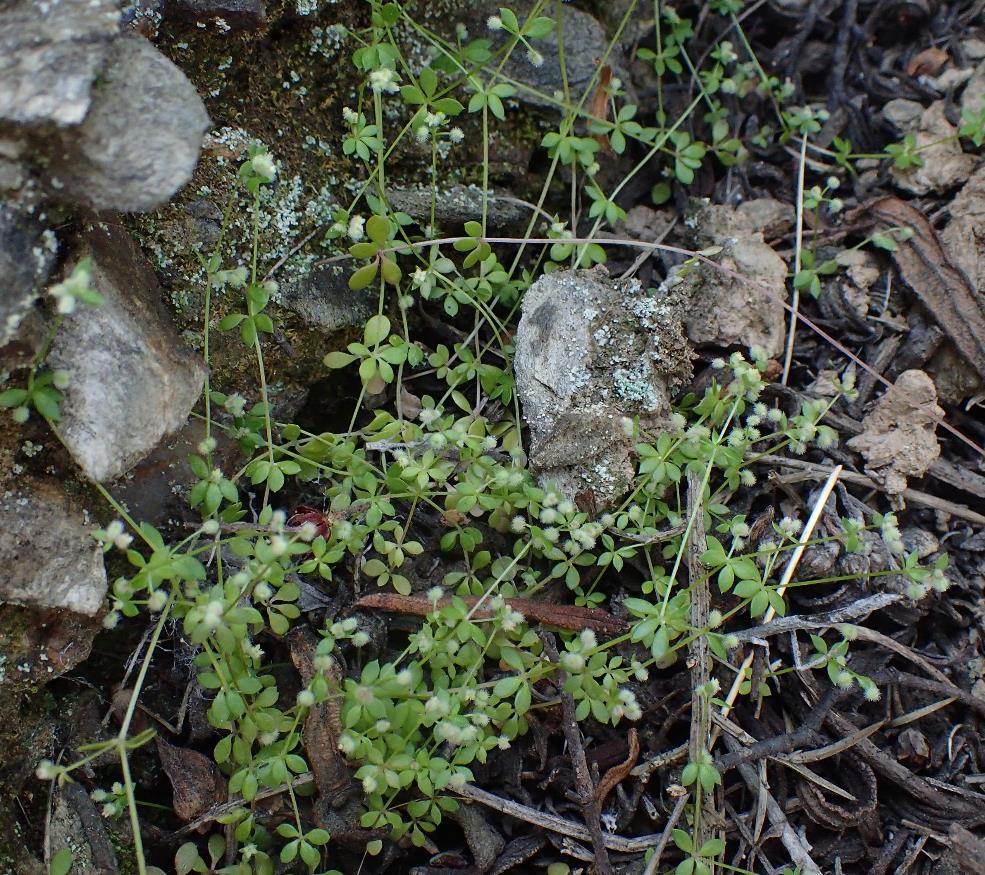 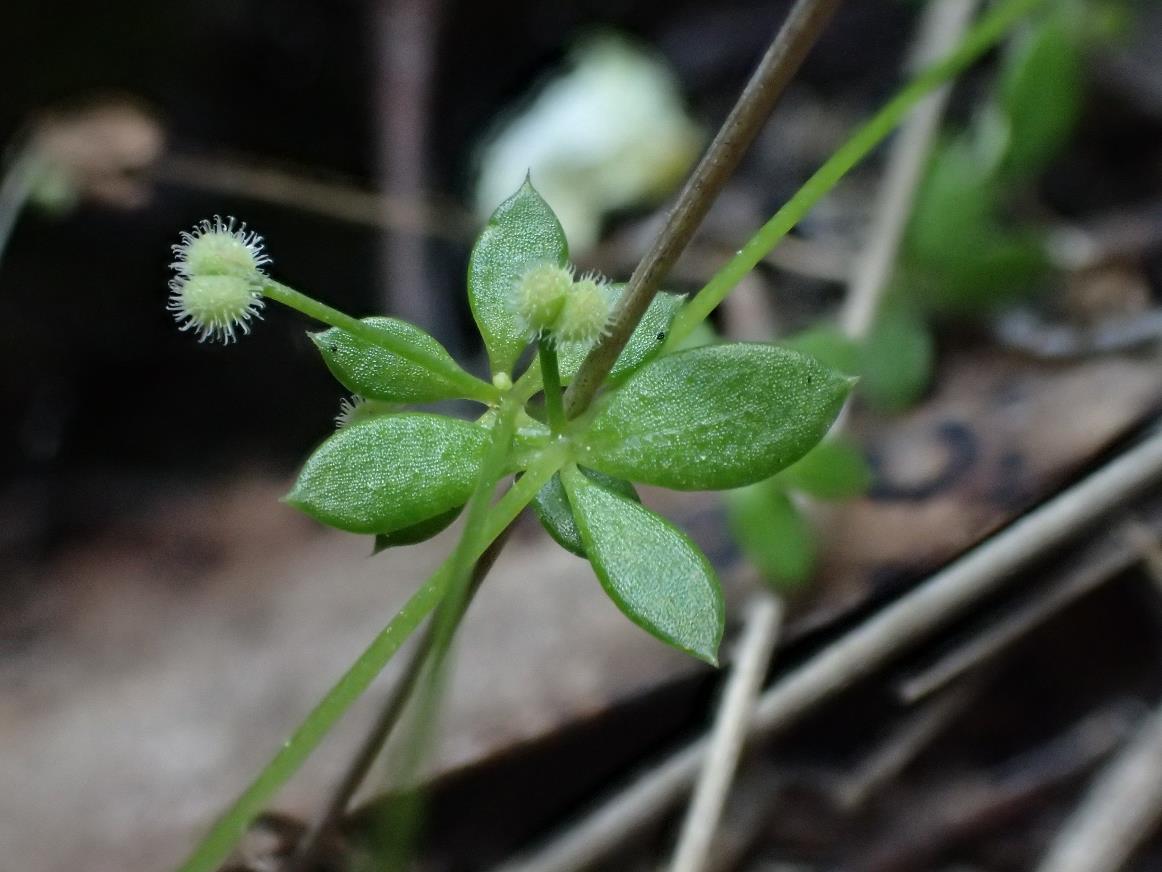 Galium minutulum
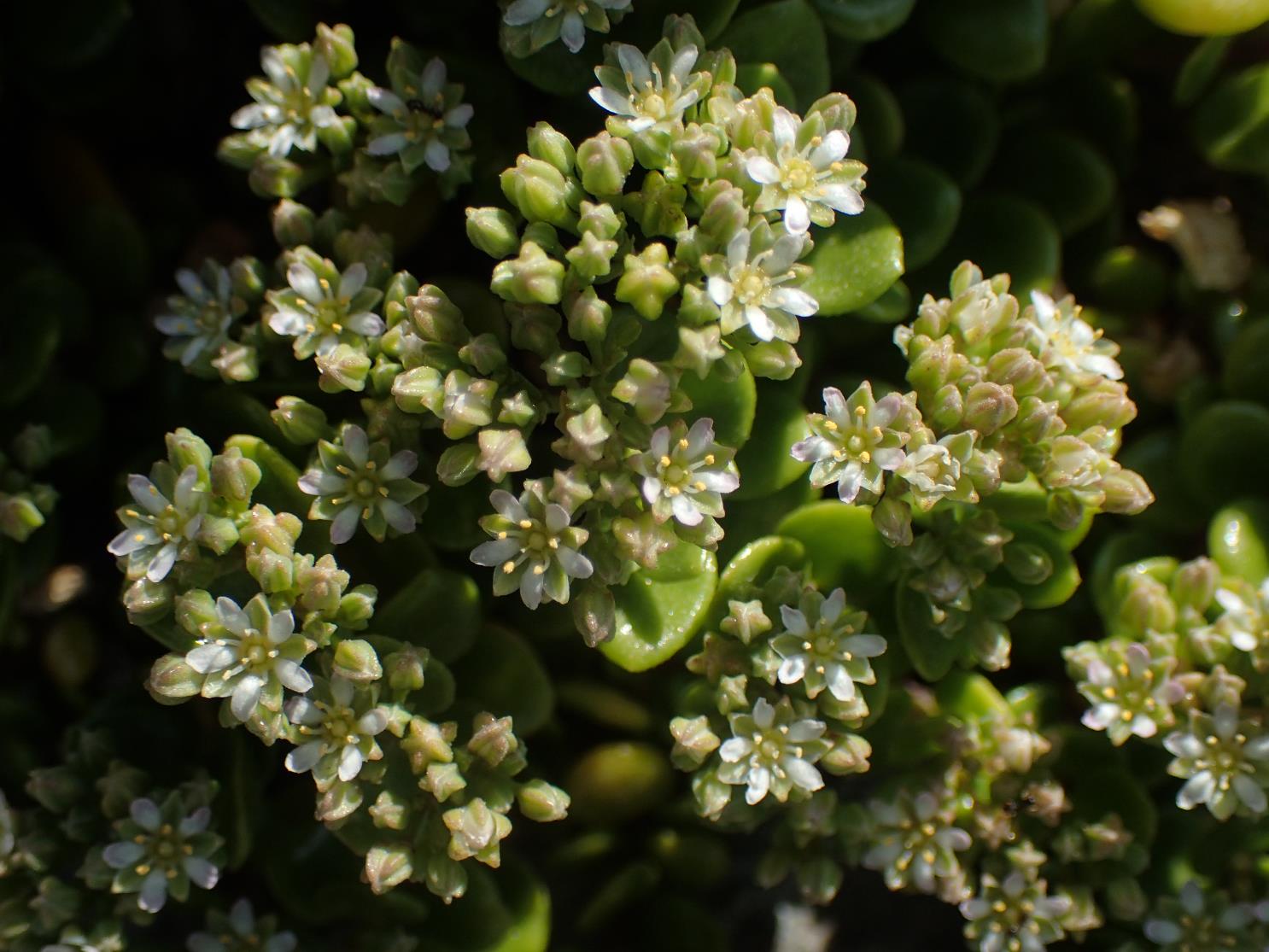 Polycarpon polycarpoides subsp. catalaunicum
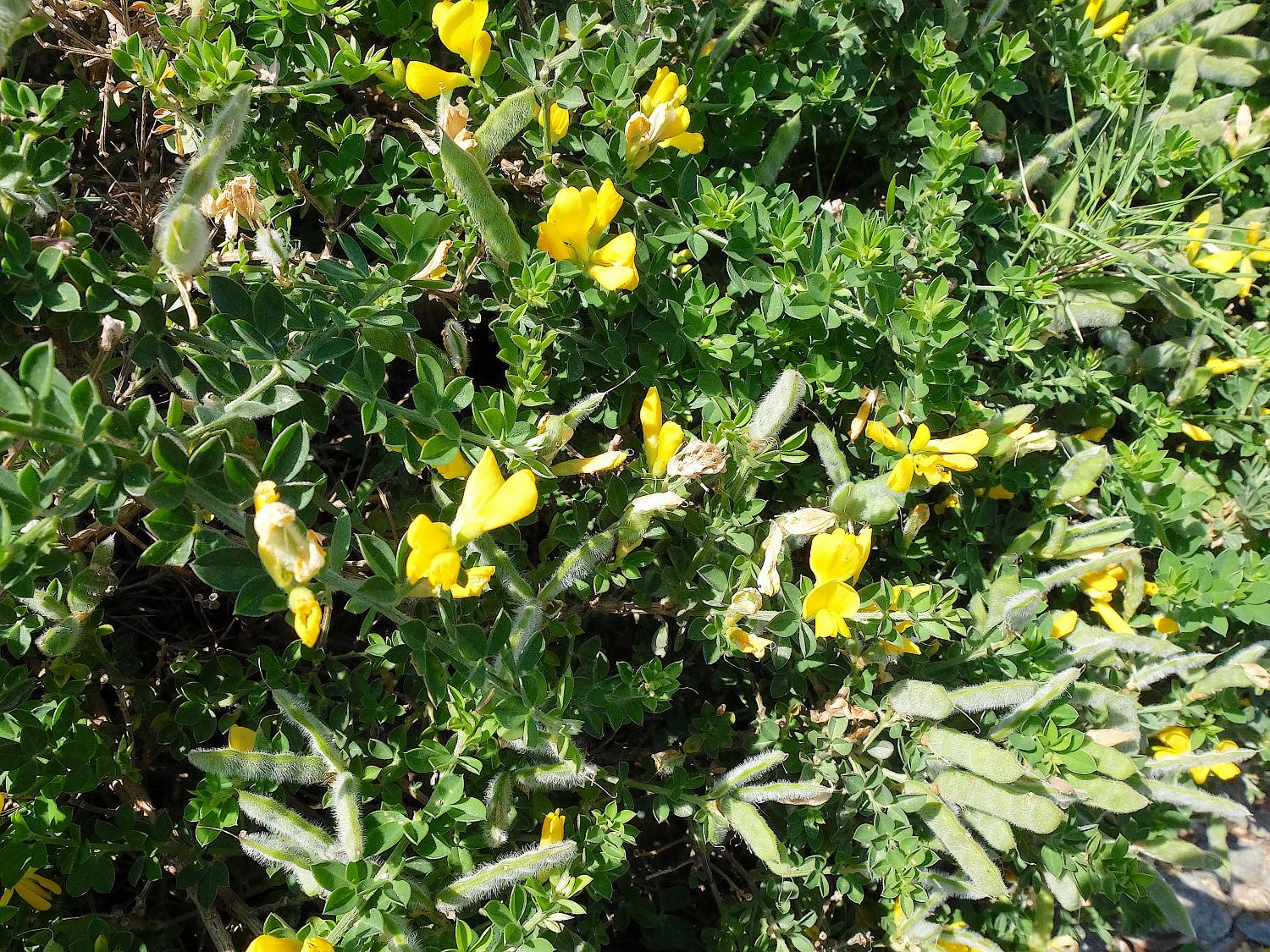 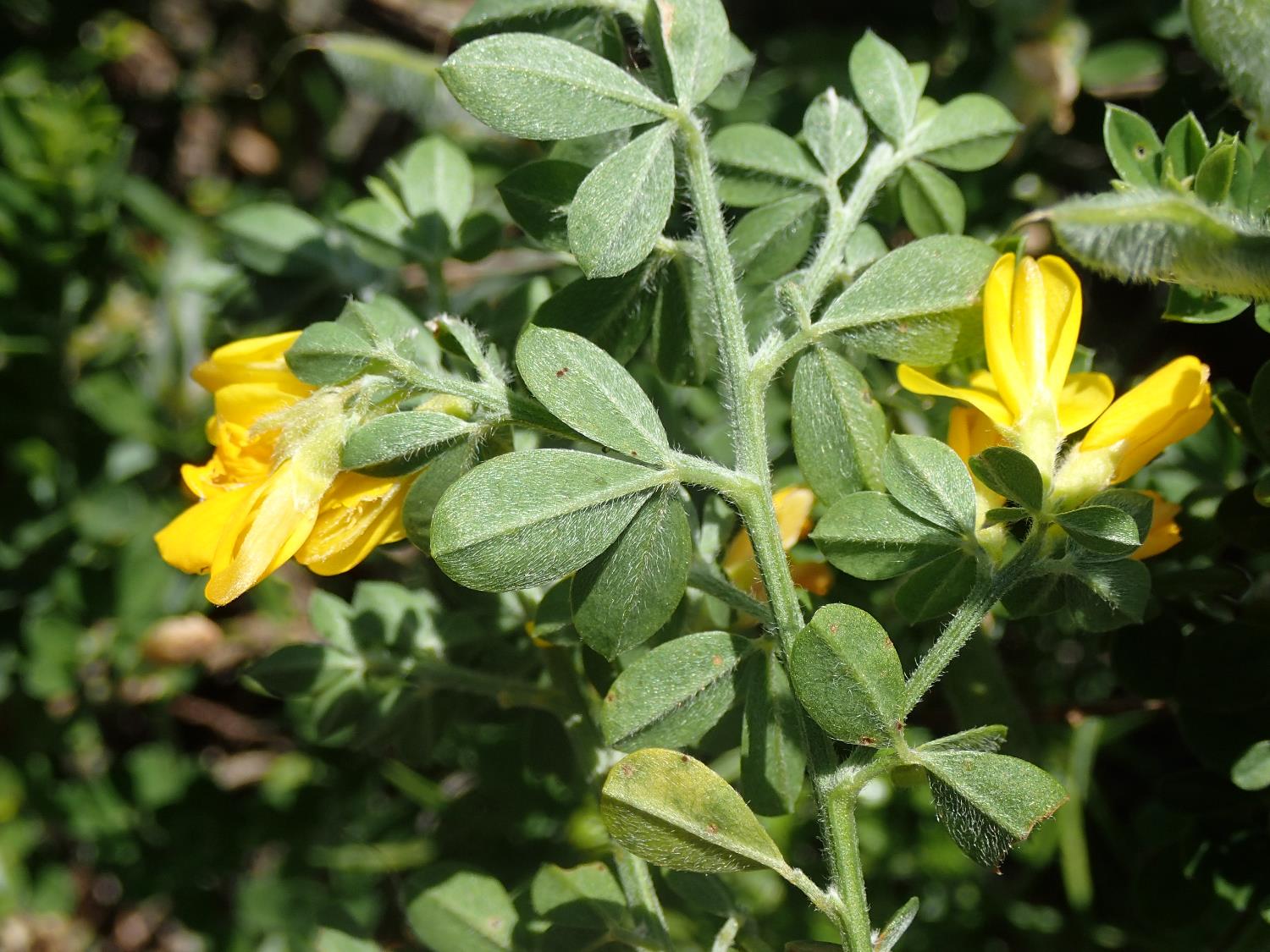 Genista monspessulana
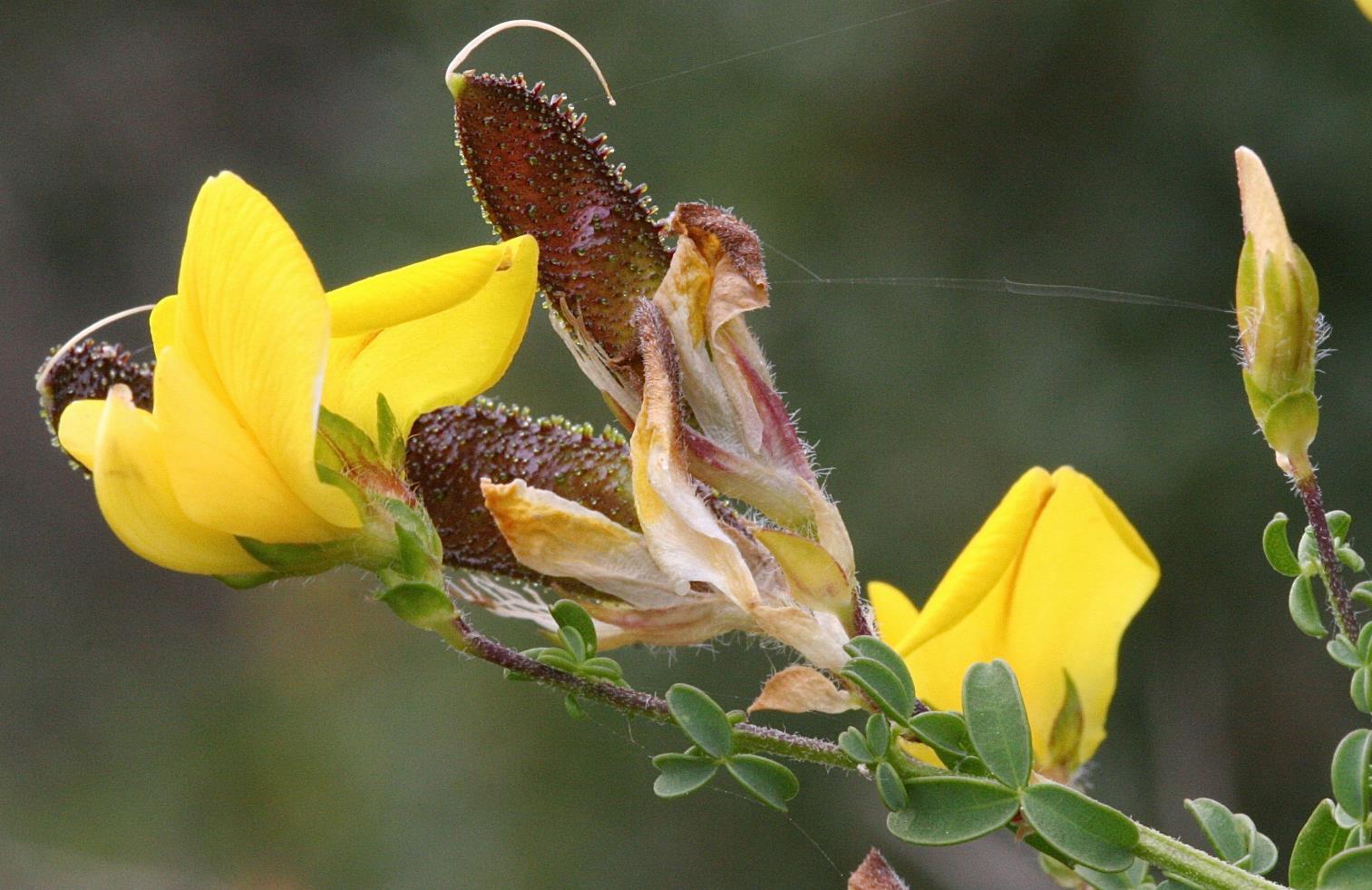 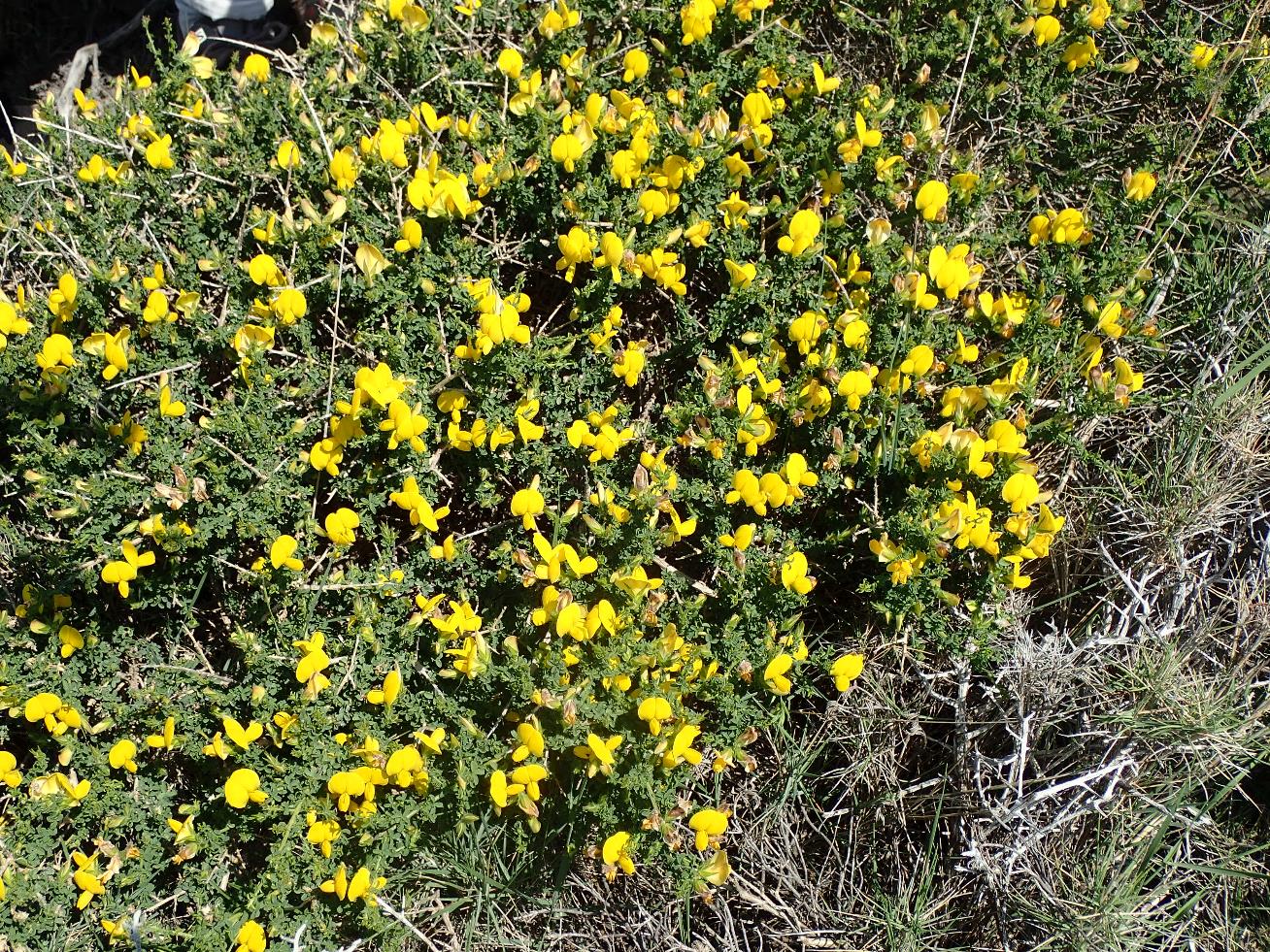 Adenocarpus telonensis
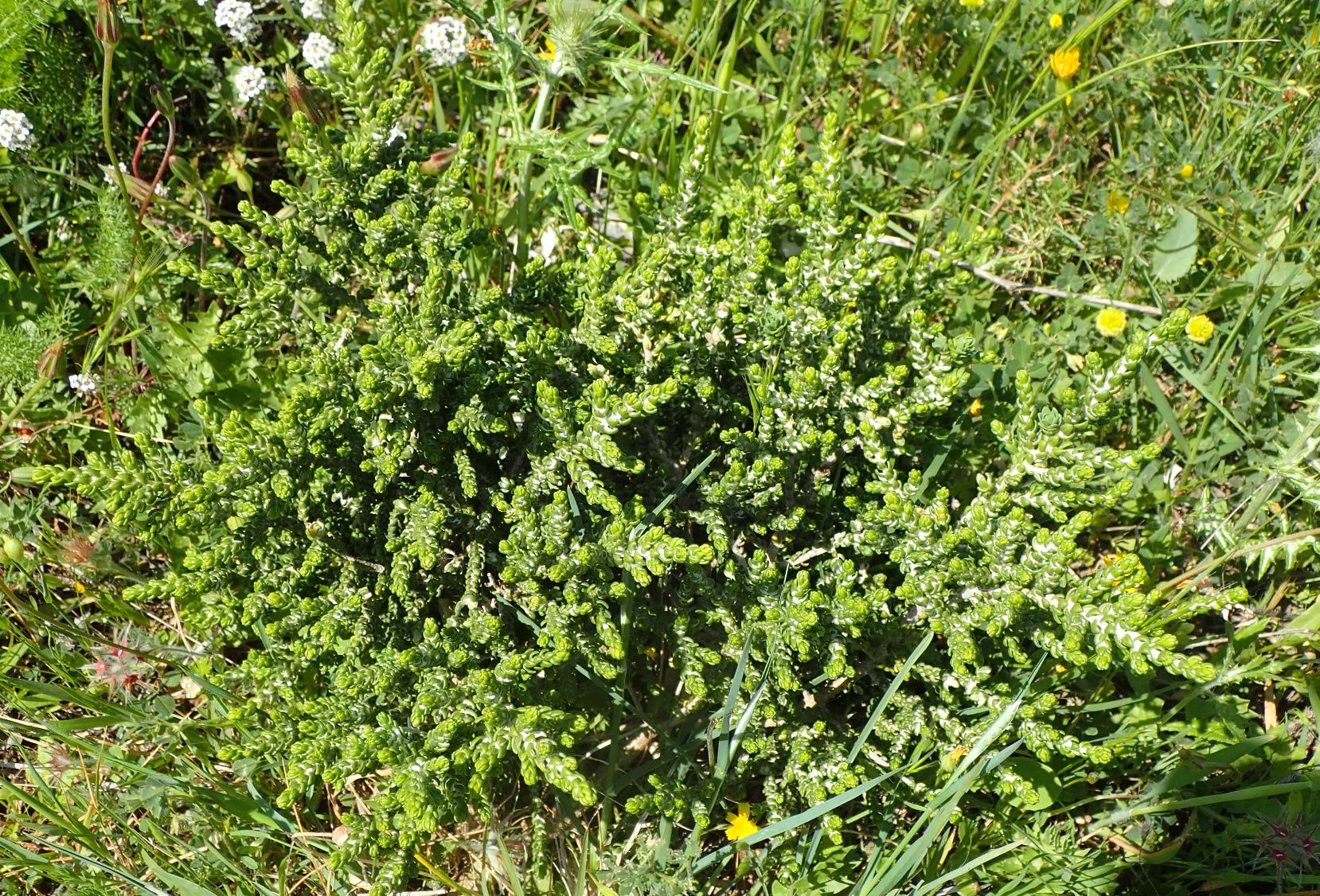 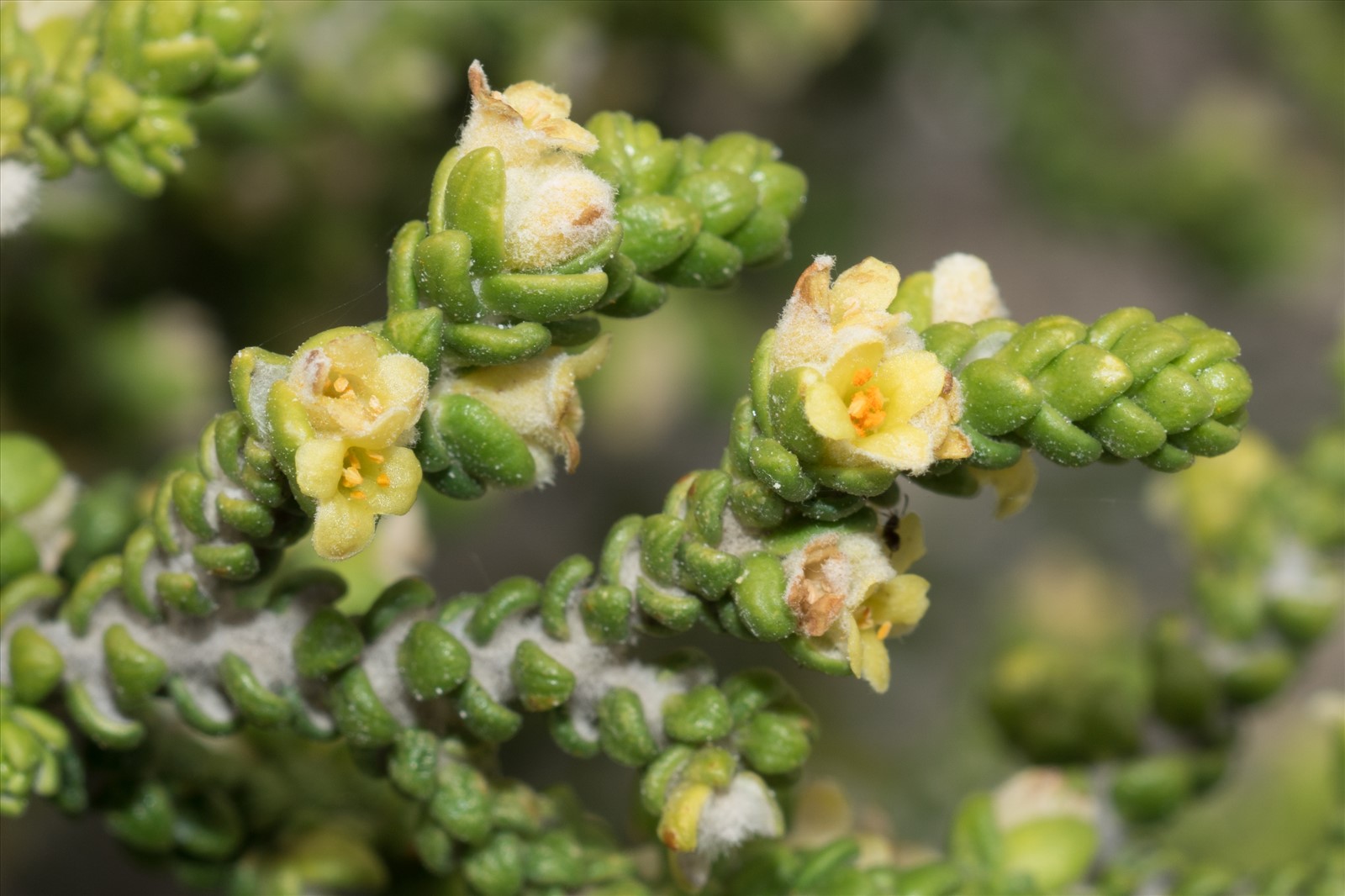 Thymelea hirsuta
6 mai 

Massif des Albères
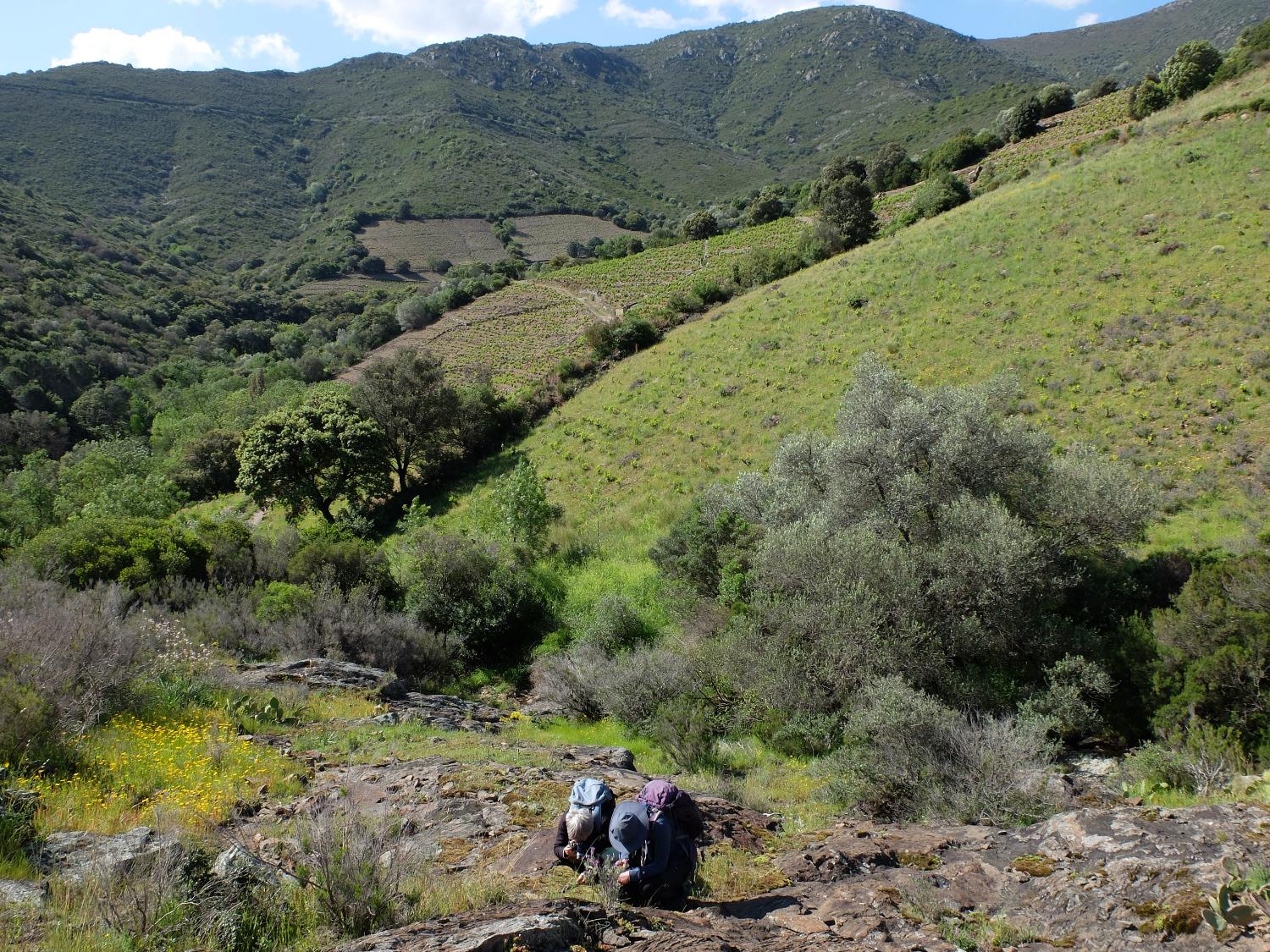 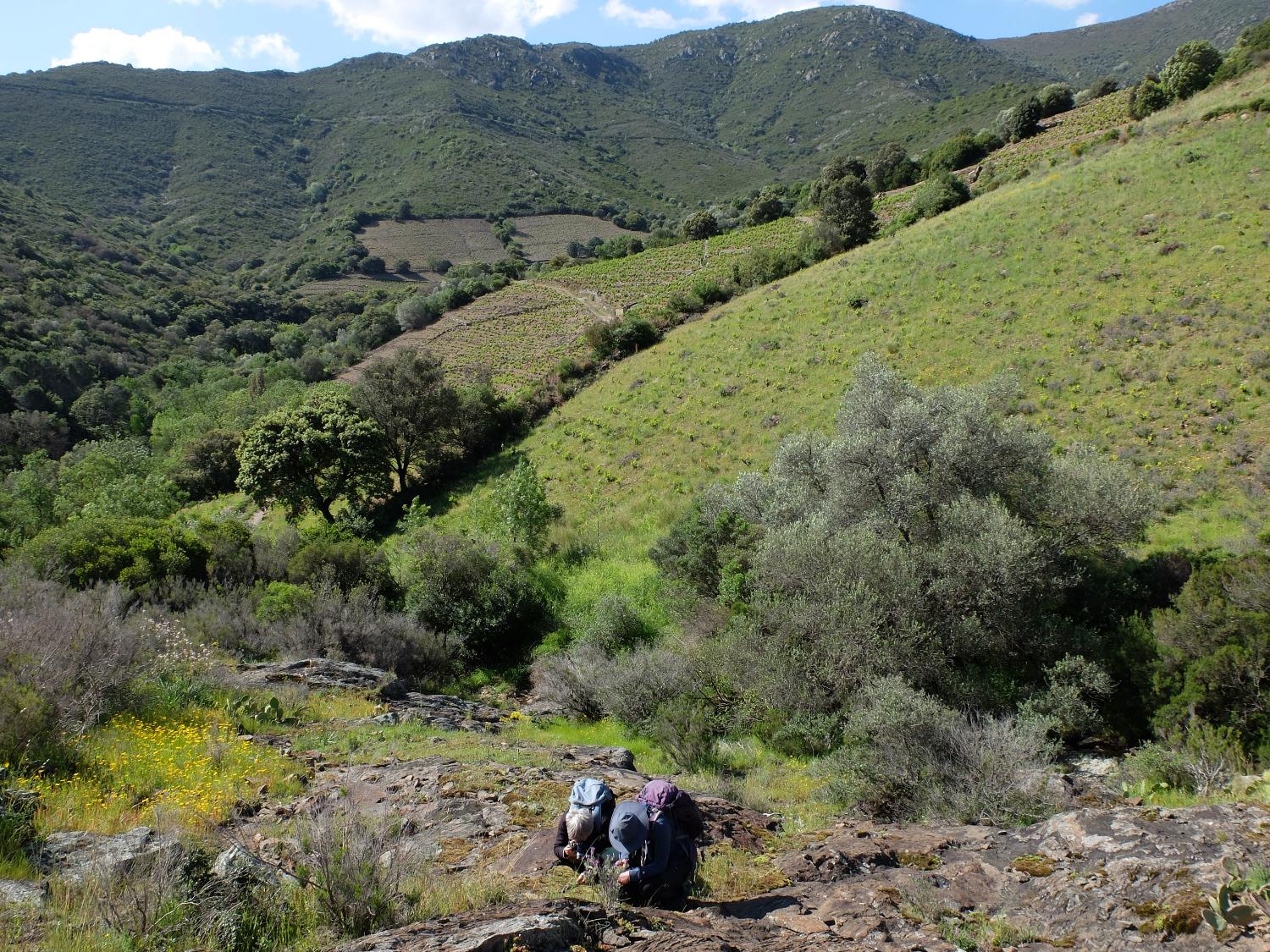 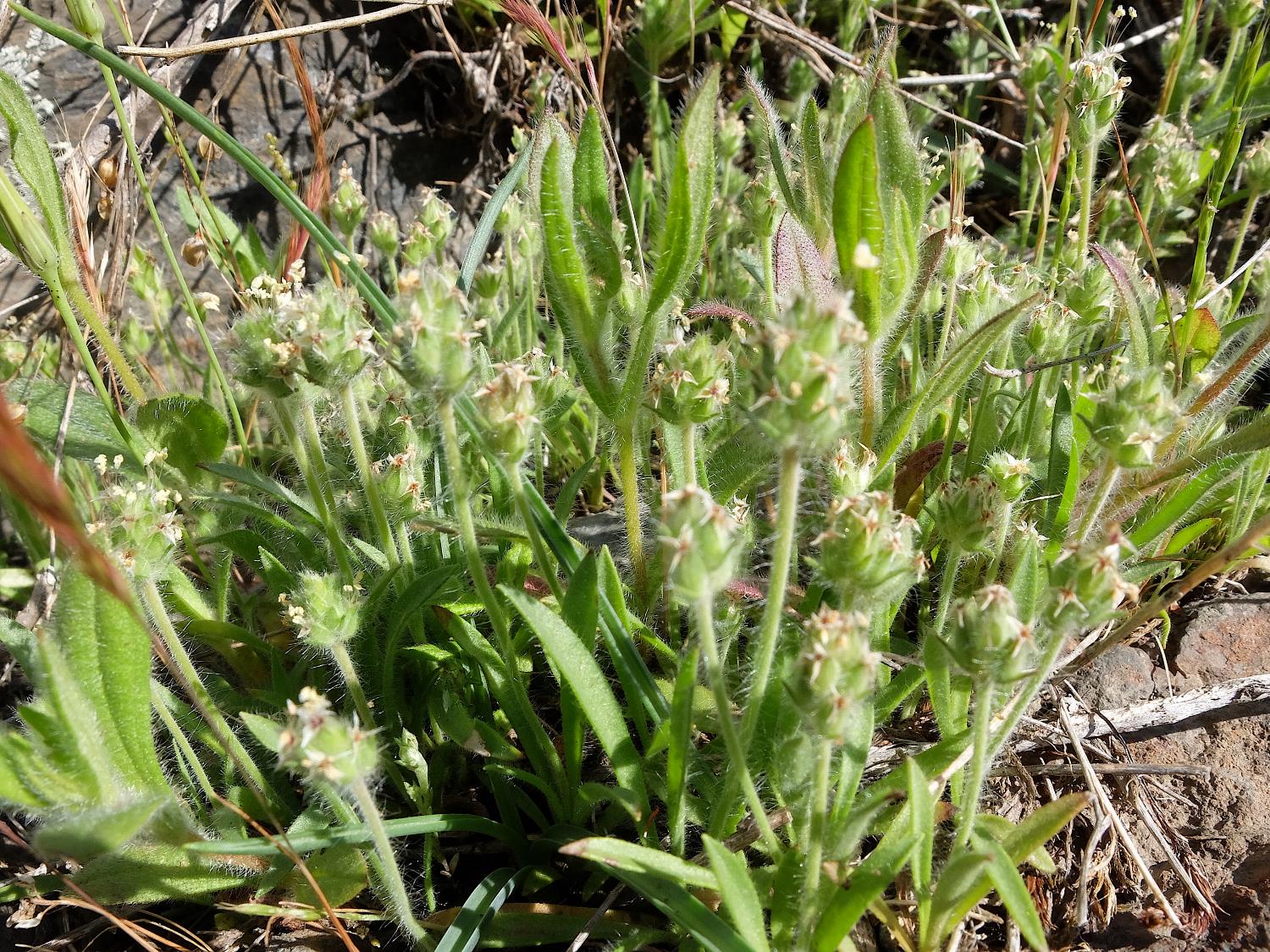 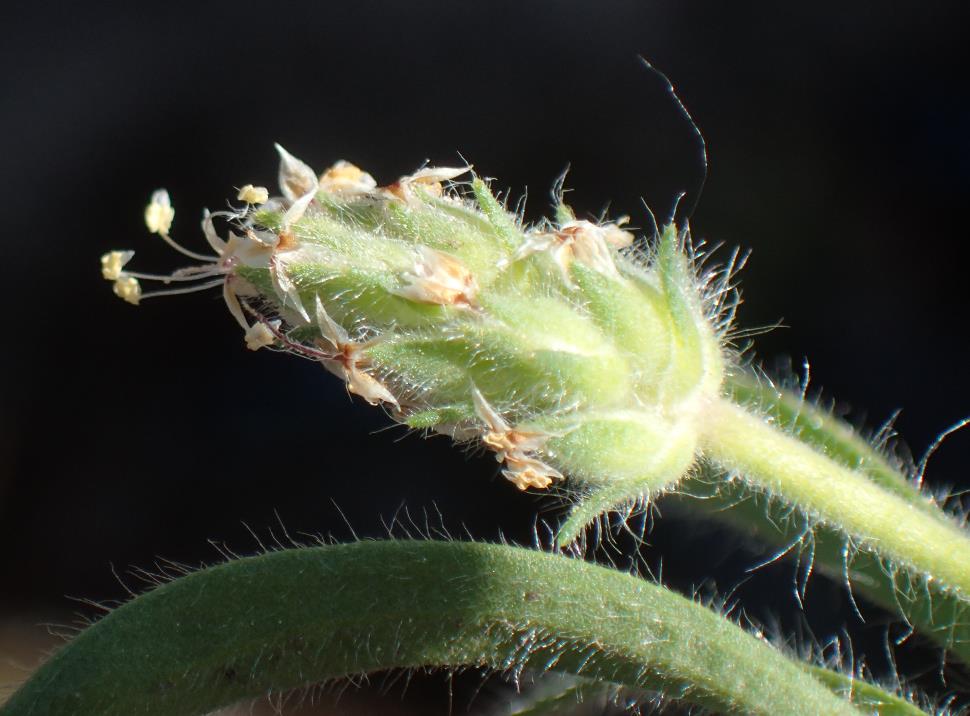 Plantago bellardii
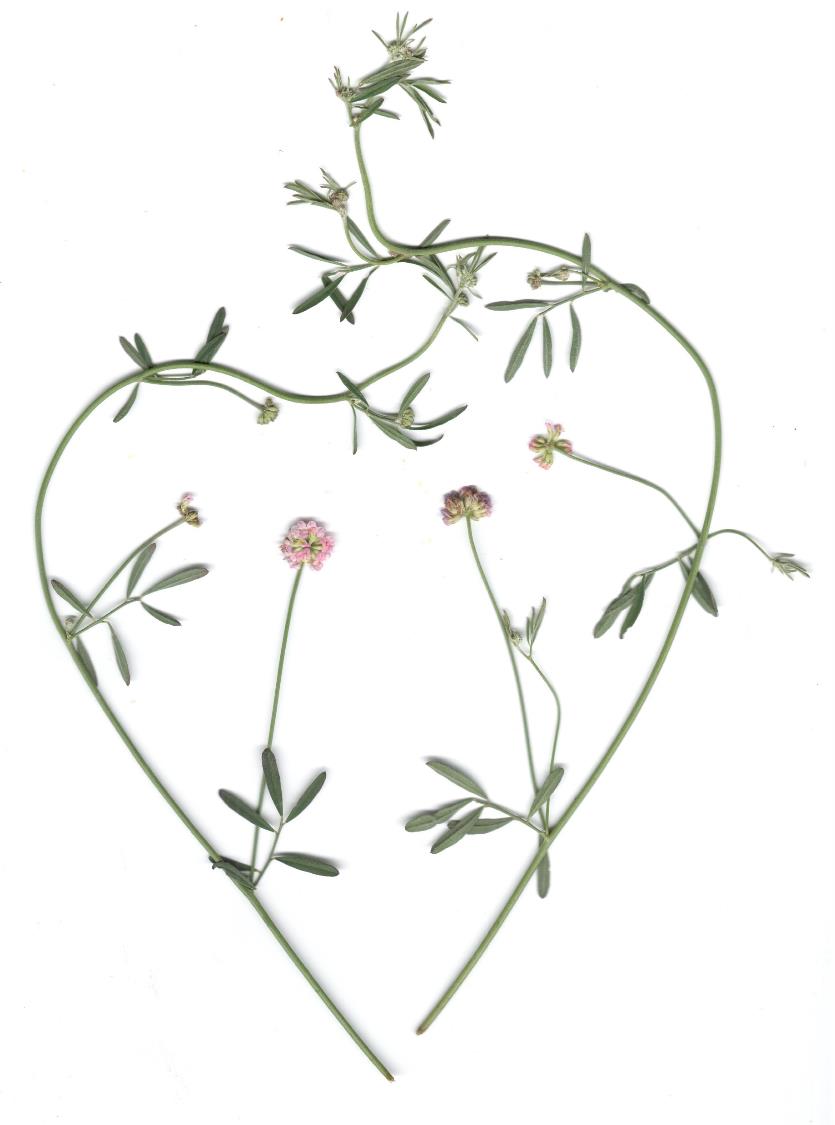 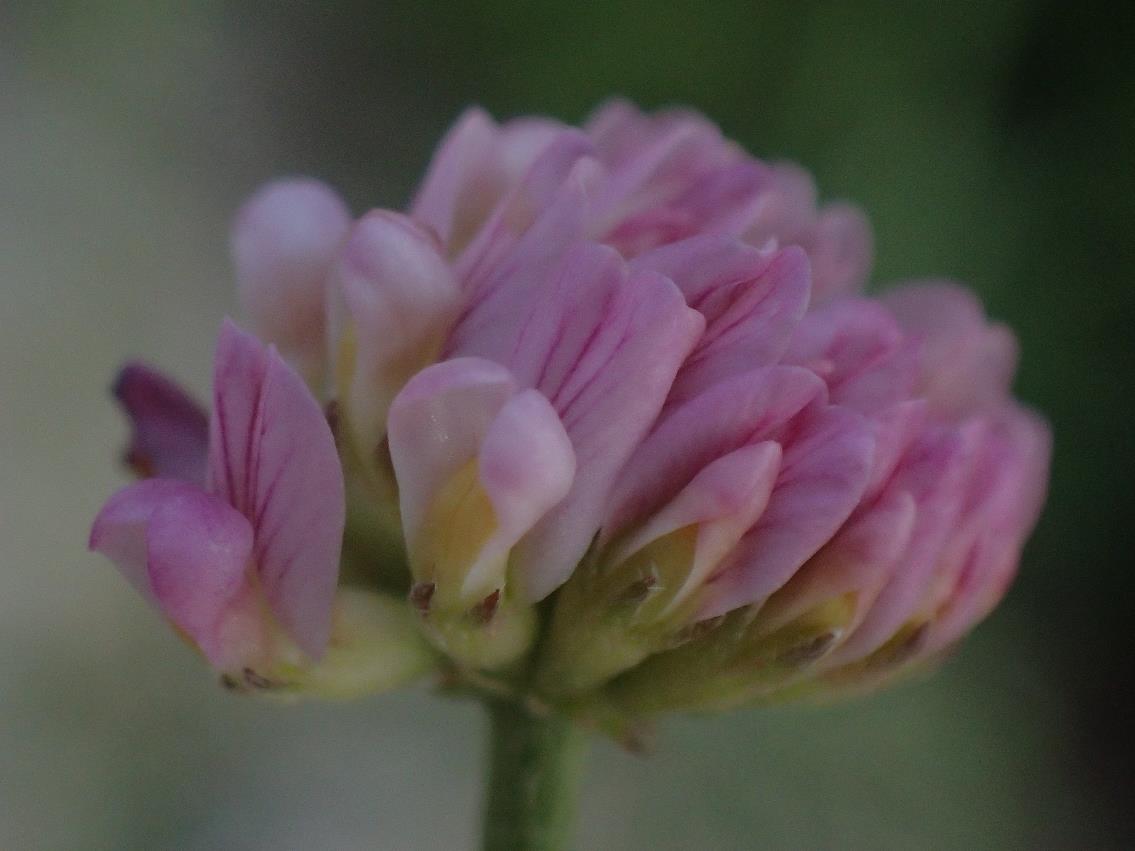 Dorycnopsis gerardi
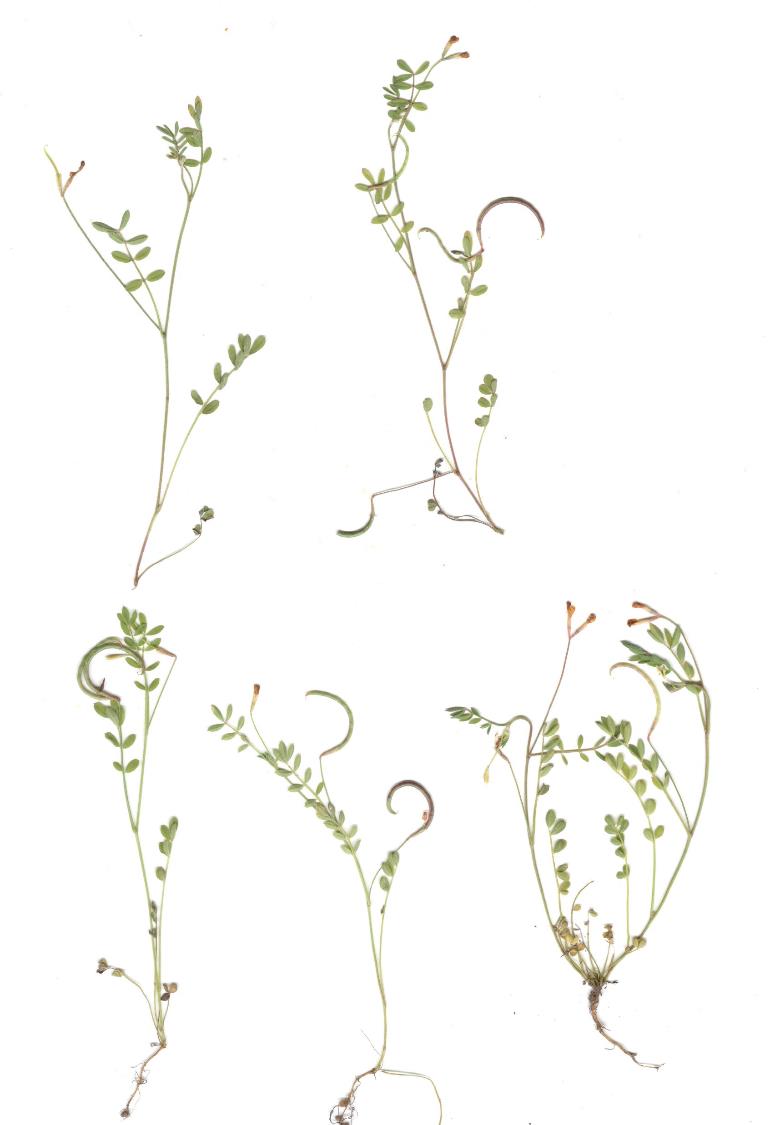 Ornithopus pinnatus
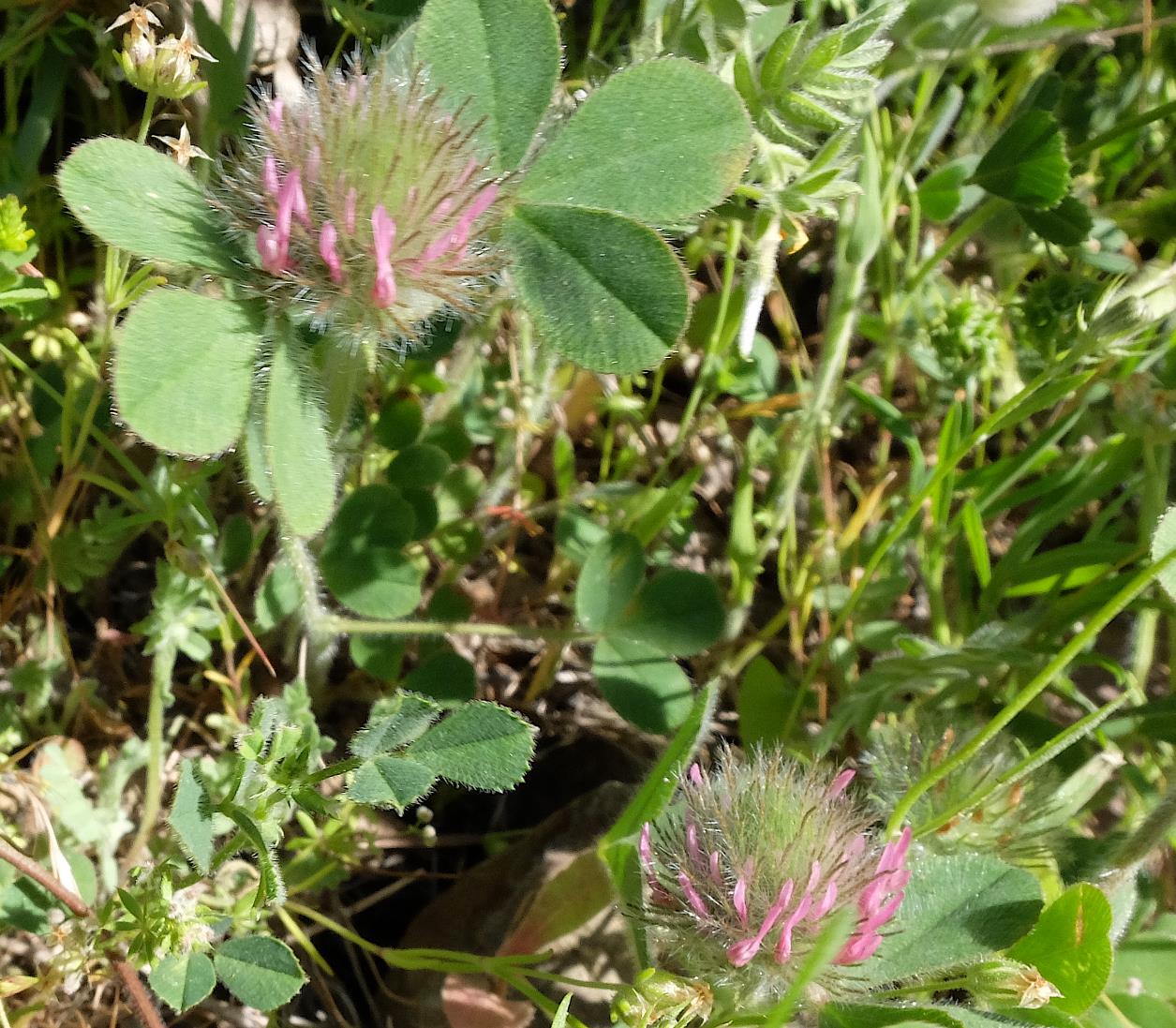 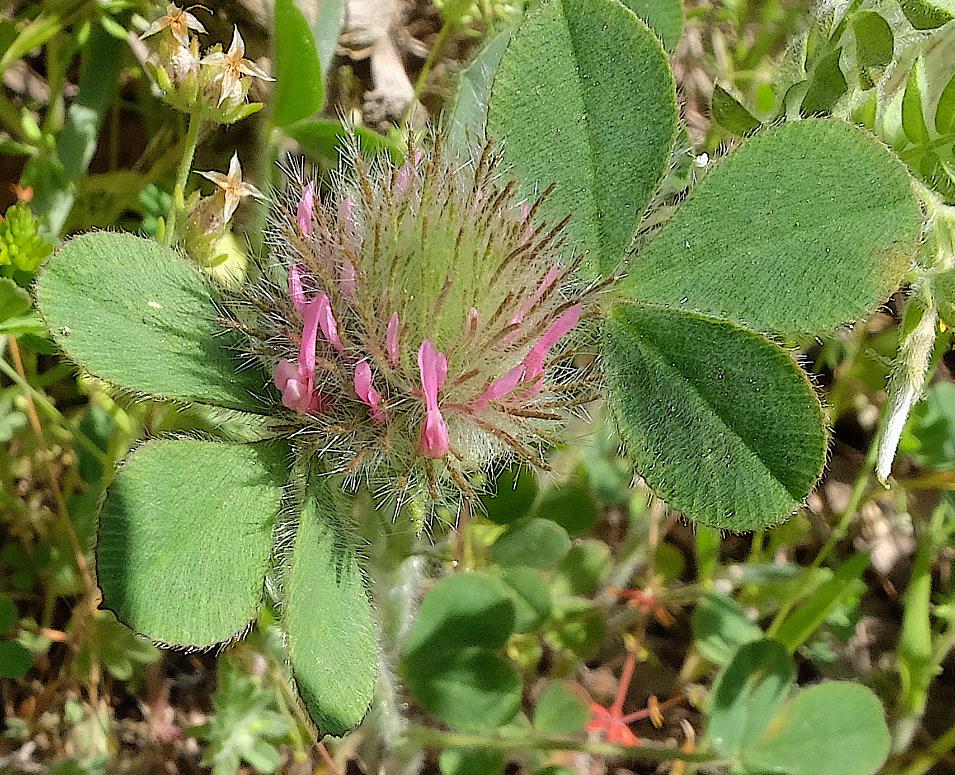 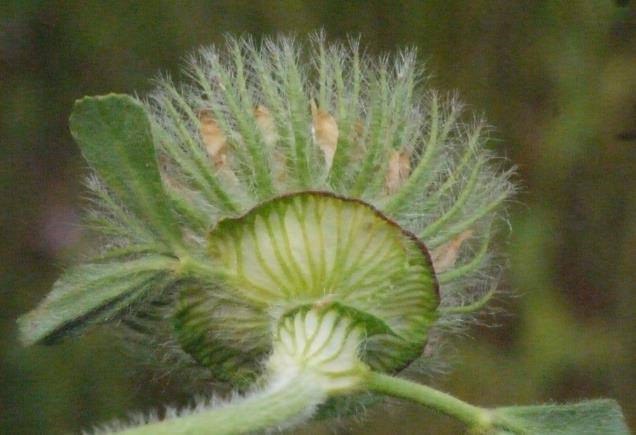 Trifolium hirtum
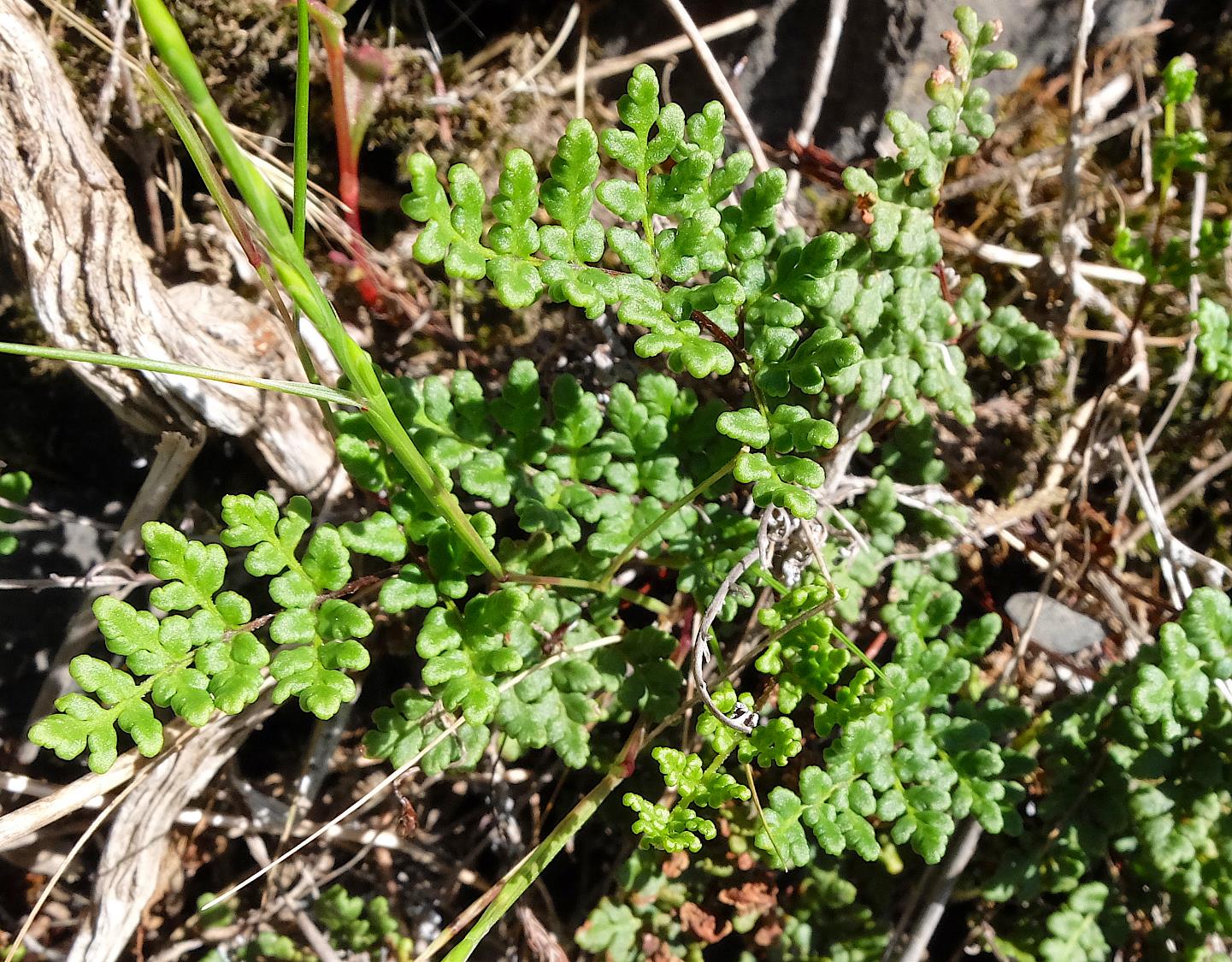 Cheilanthes tinaei
= Allosorus tinaei
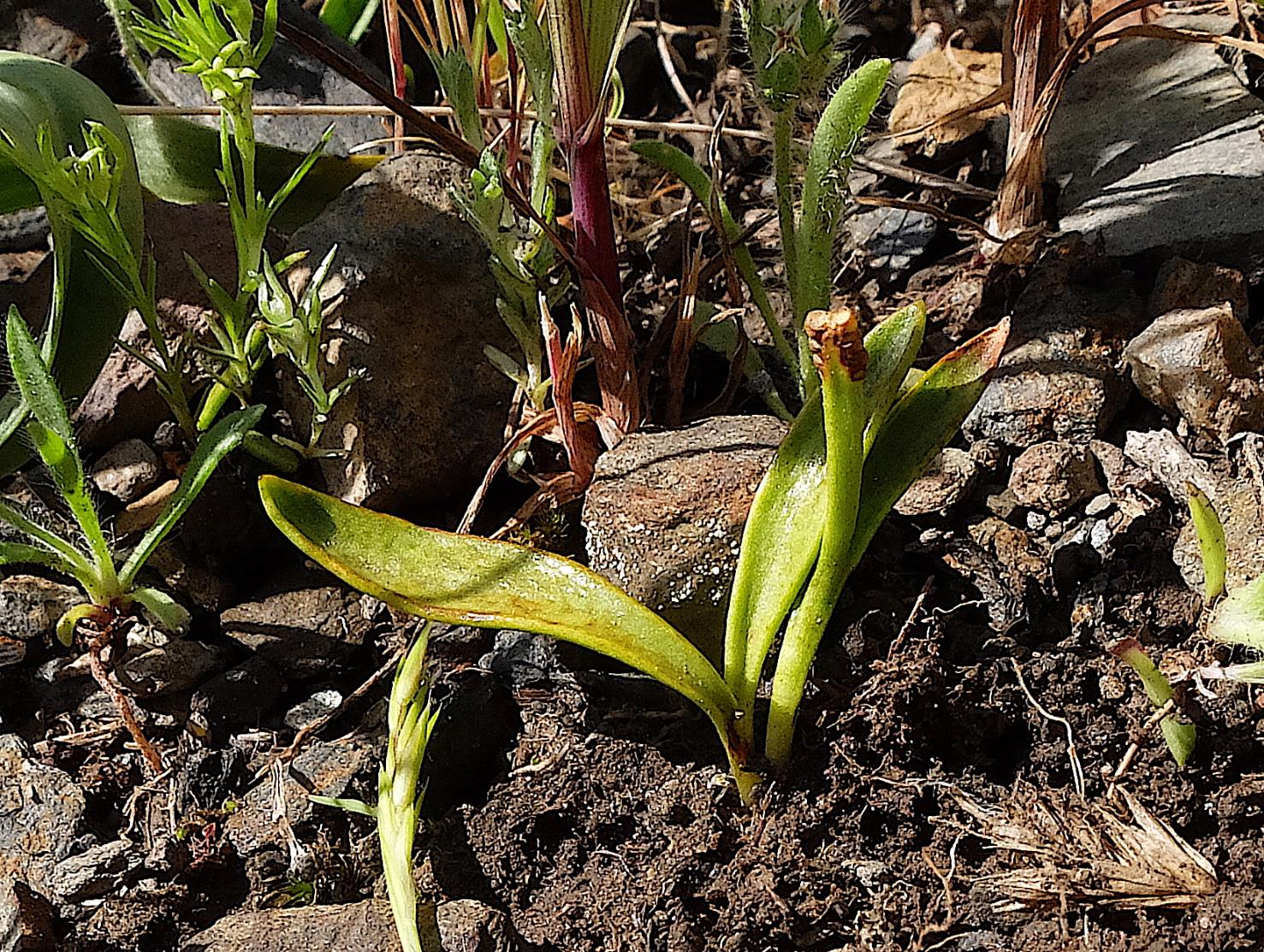 Ophioglossum lusitanicum
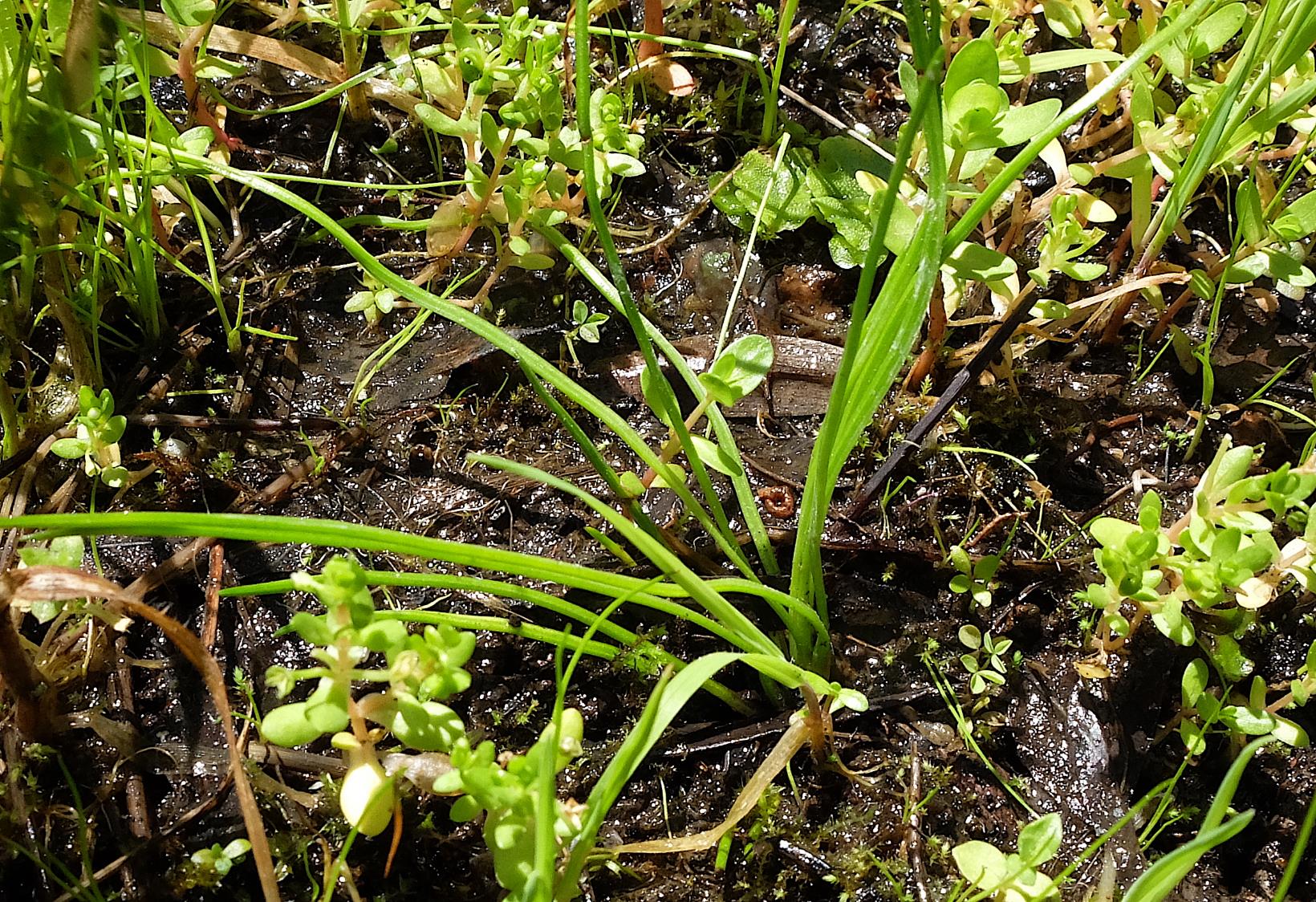 Isoetes durieui
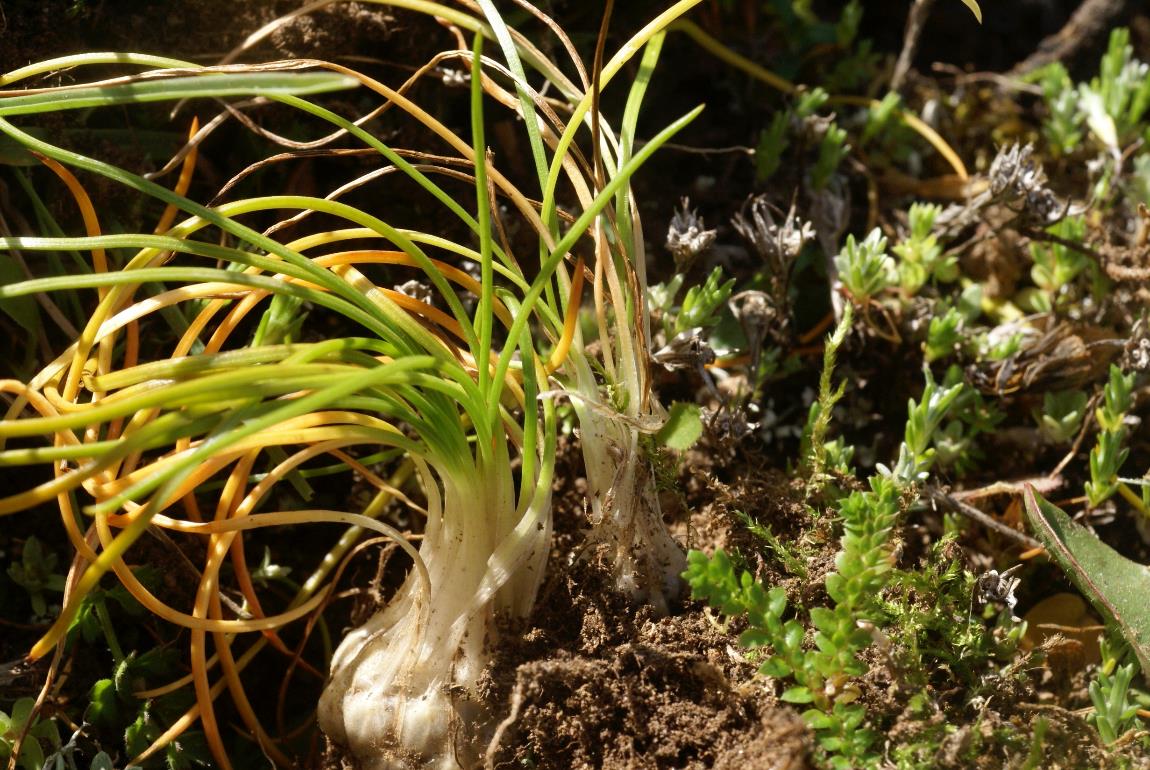 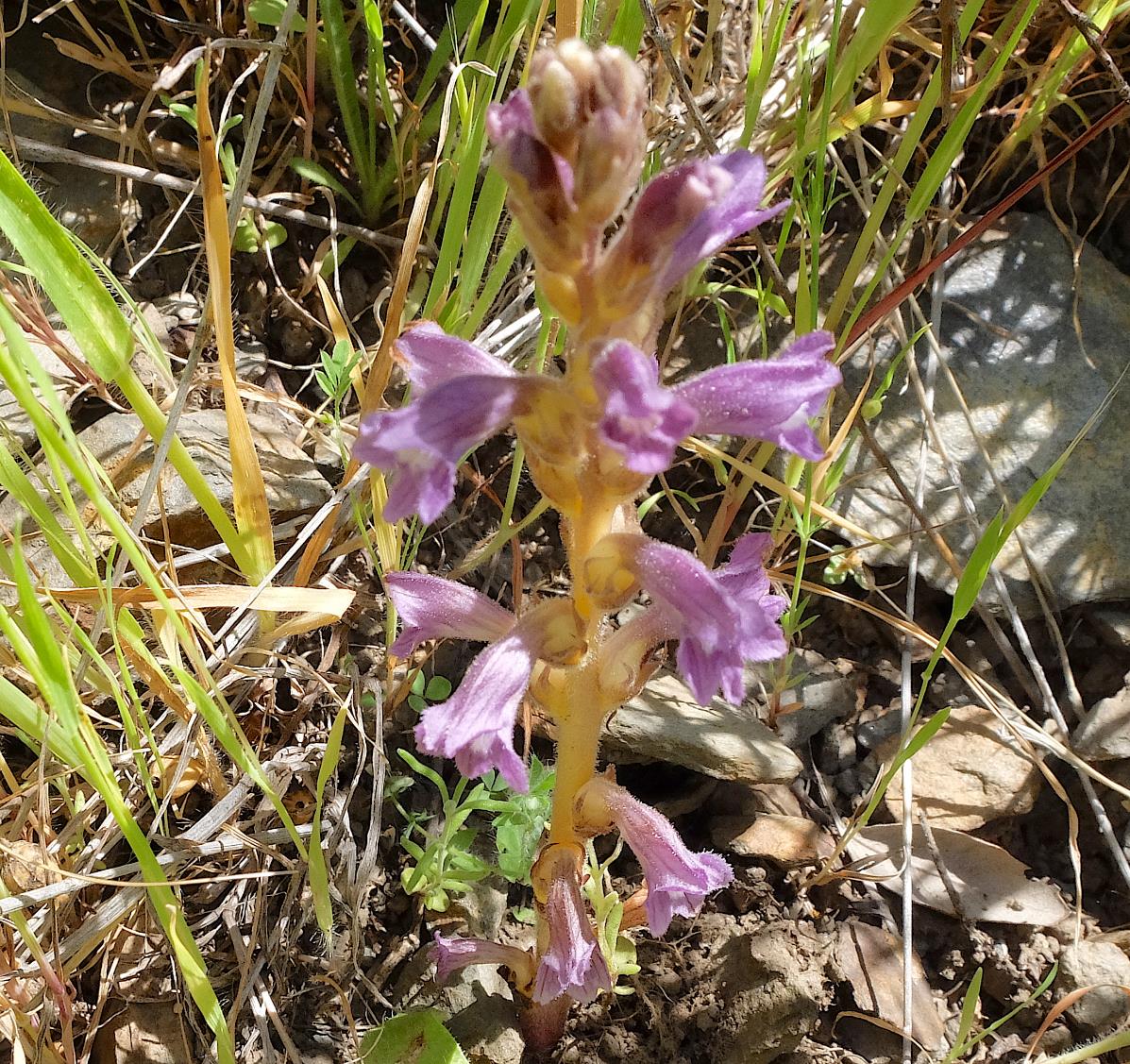 Phelipanche nana
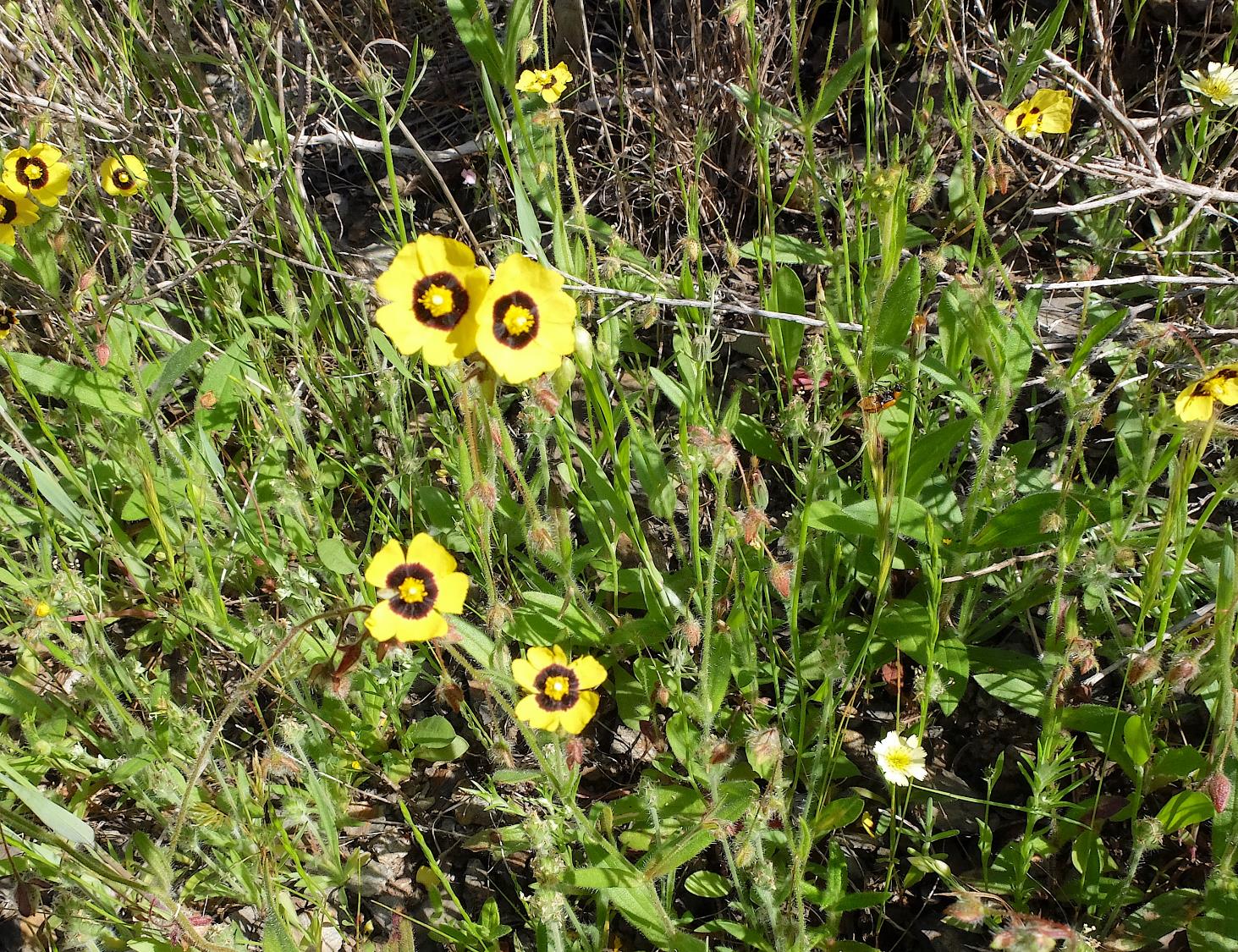 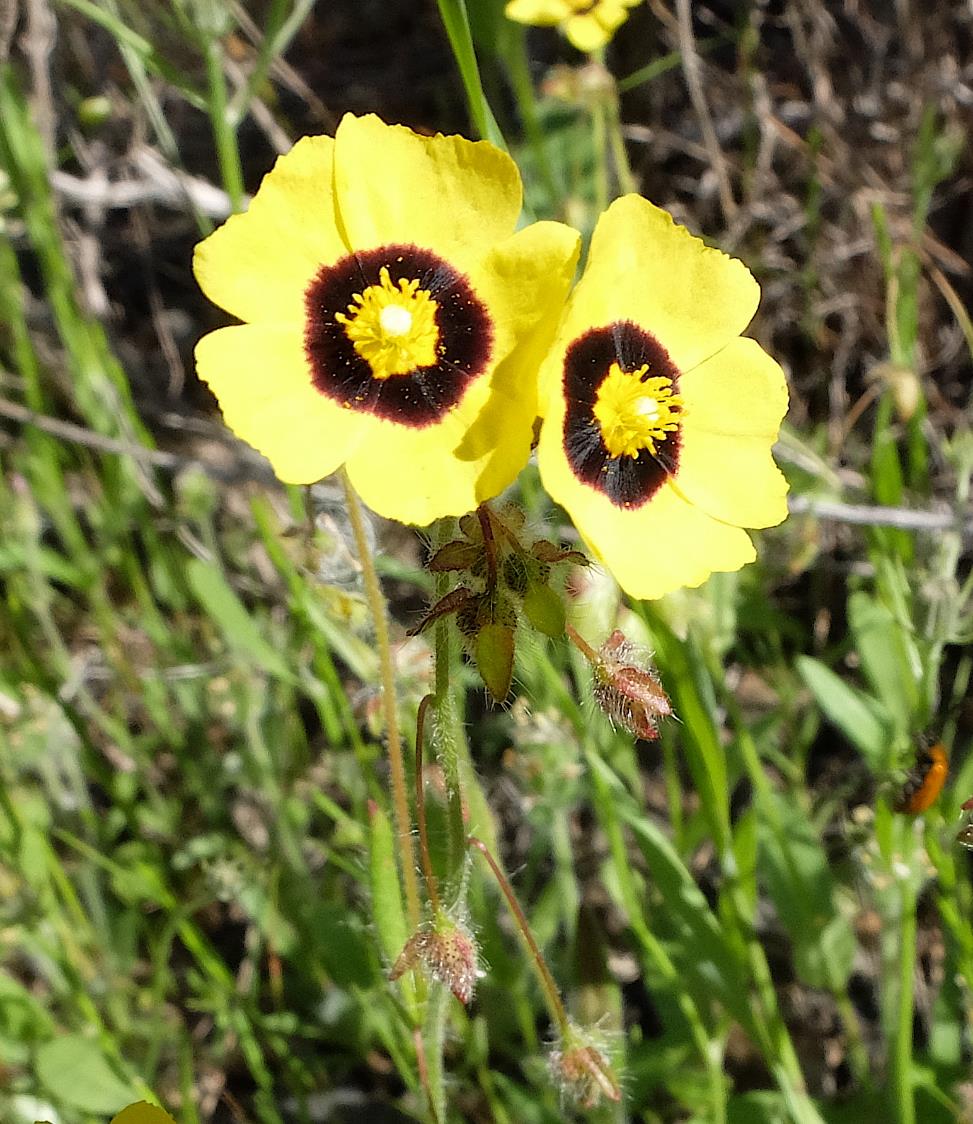 Tuberaria guttata
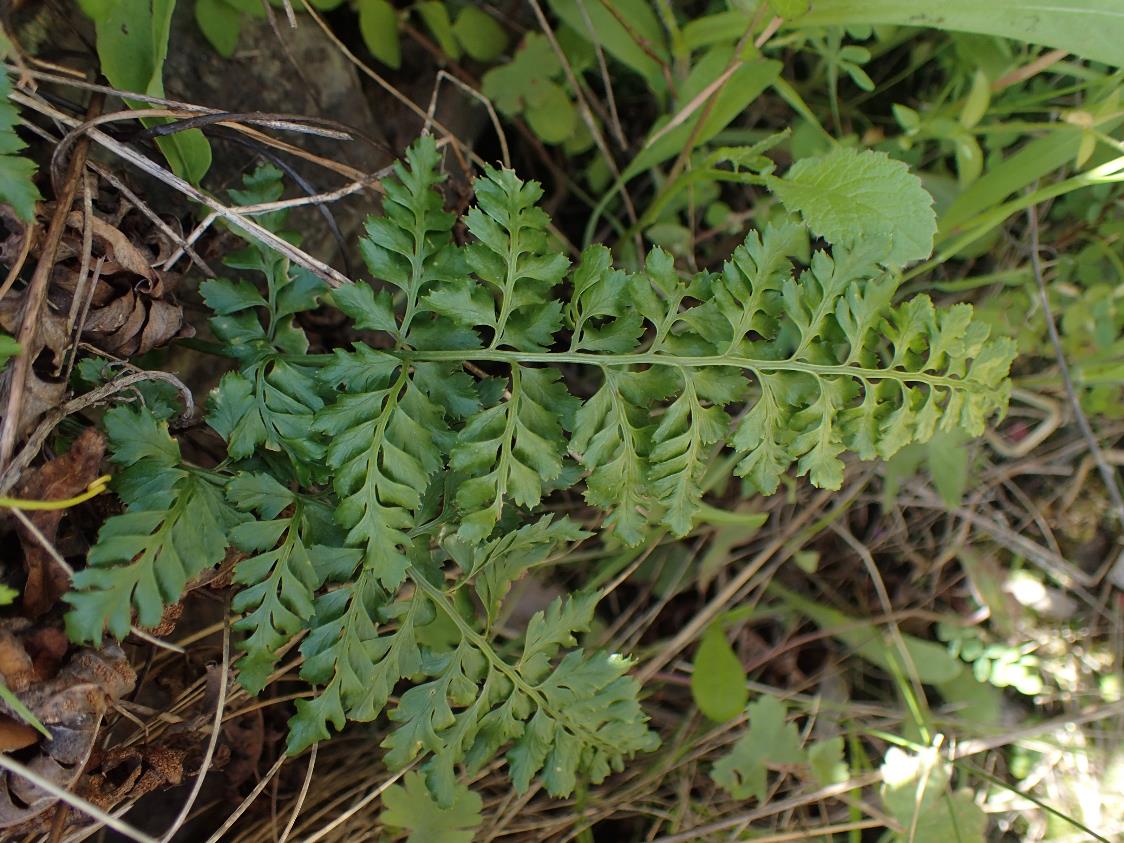 Asplenium obovatum subsp. billotii
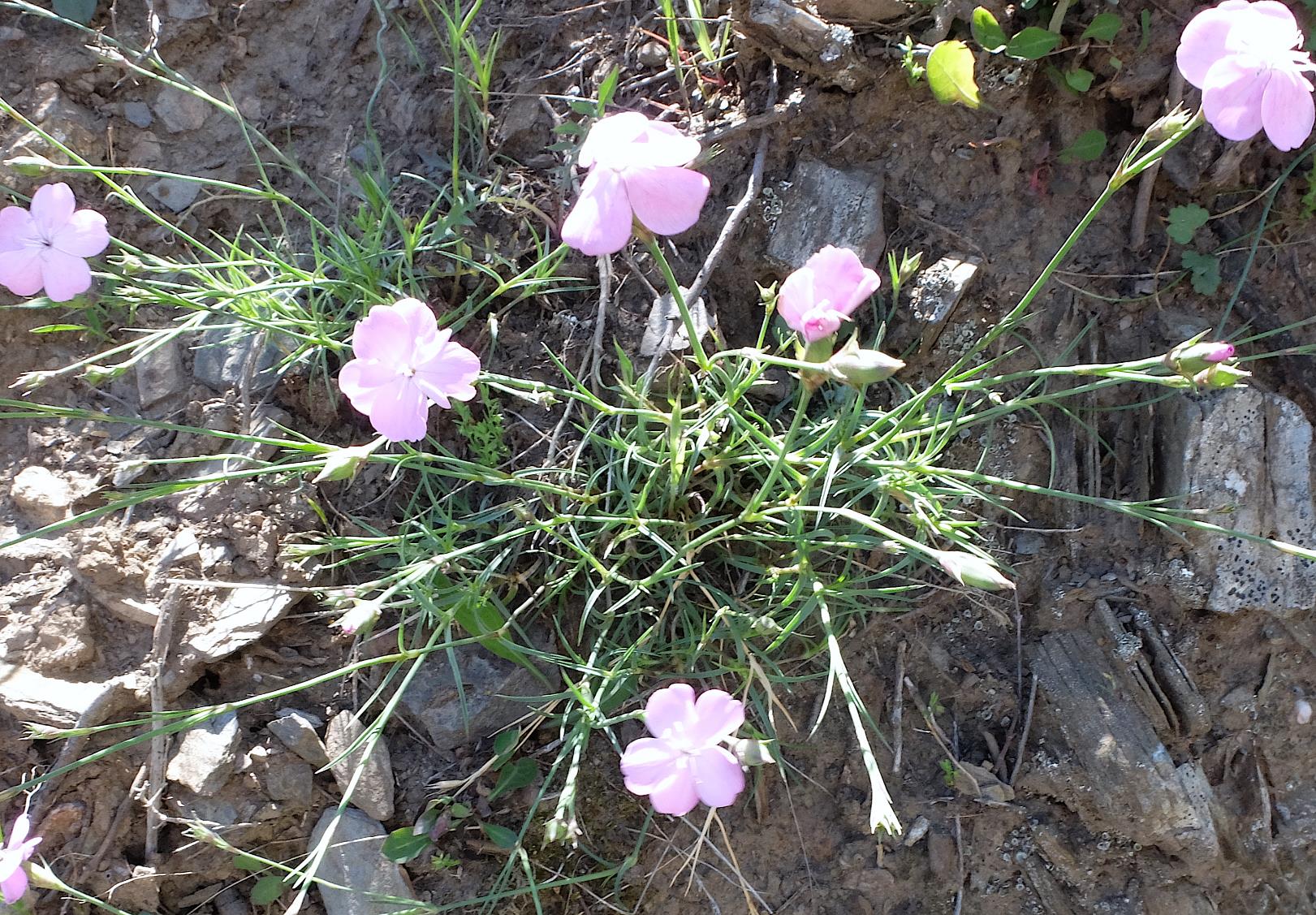 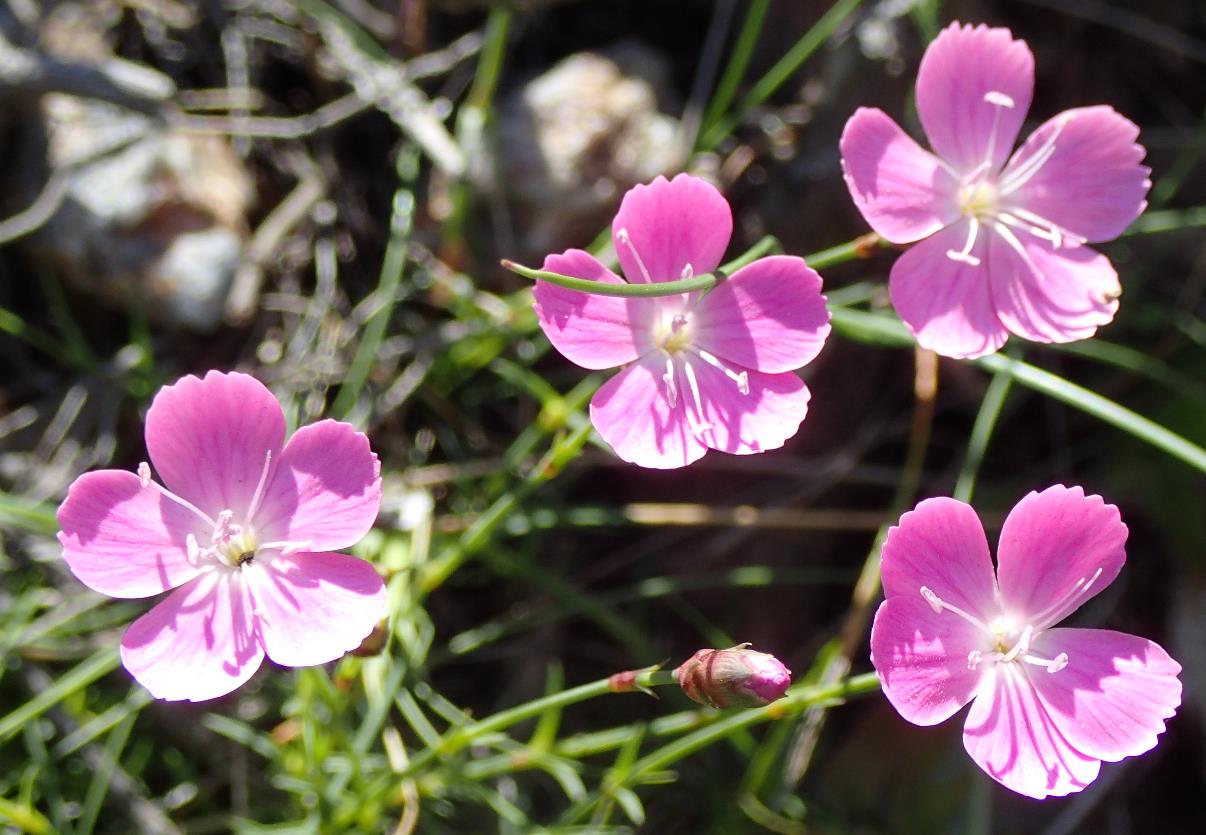 Dianthus pungens
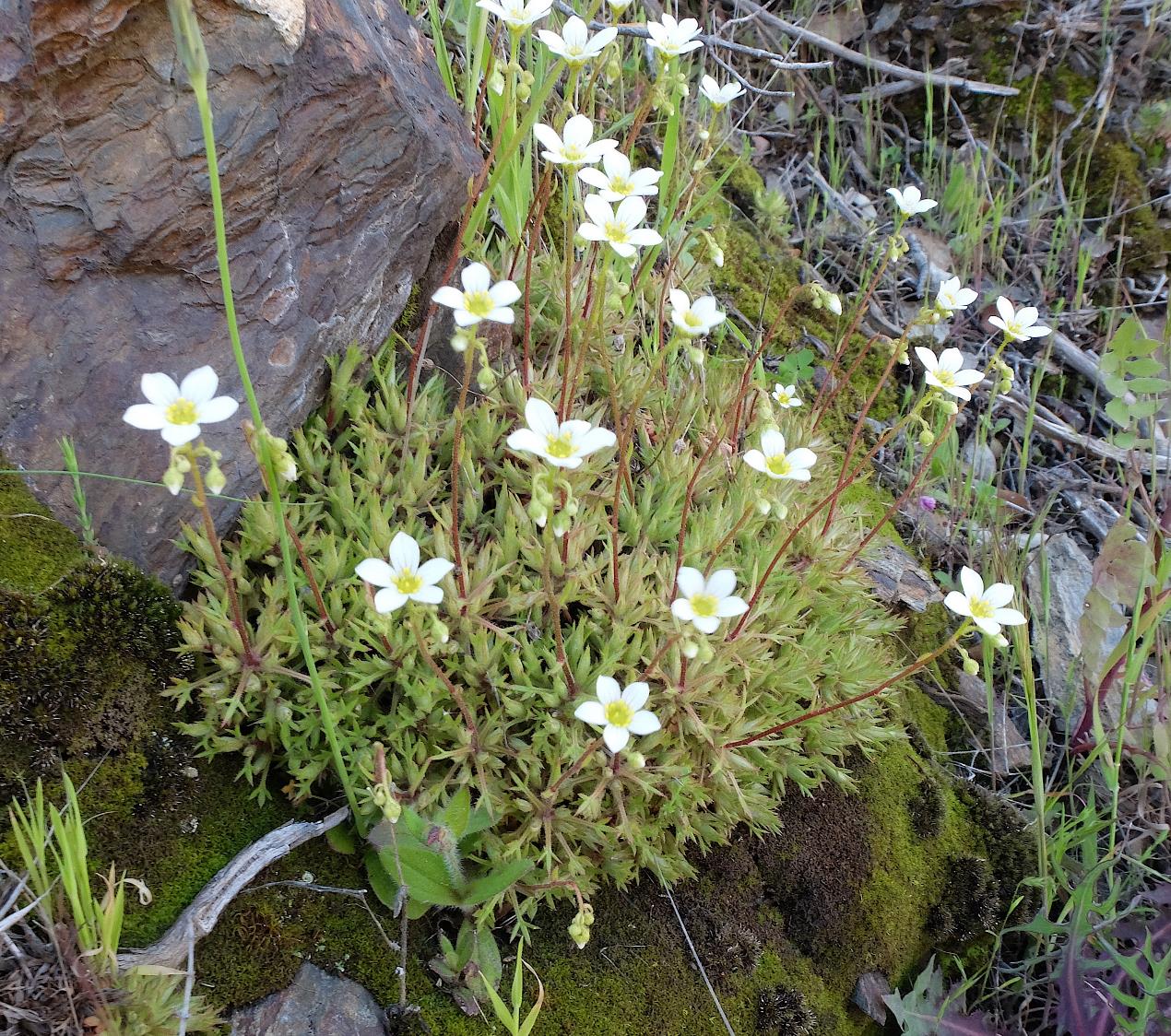 Saxifraga fragosoi
7 mai 2022

Massif du Castell d’Ultrera depuis Sorède
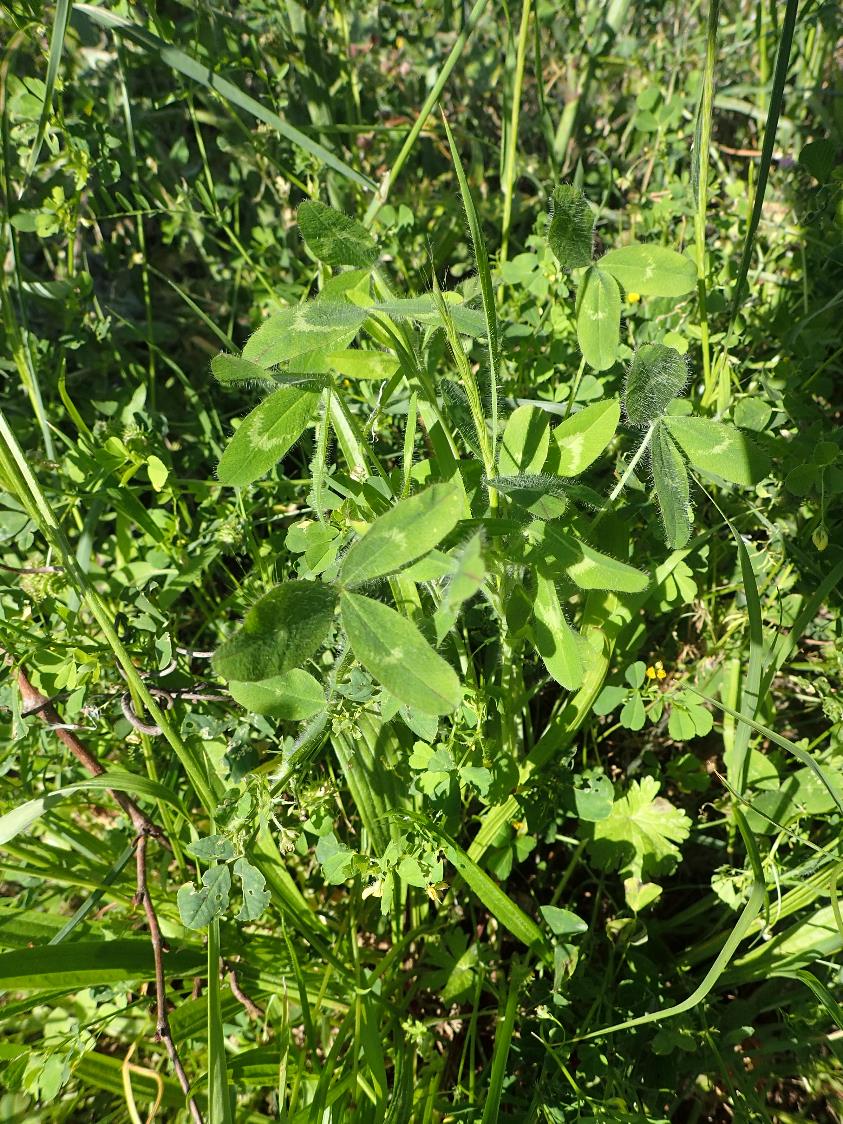 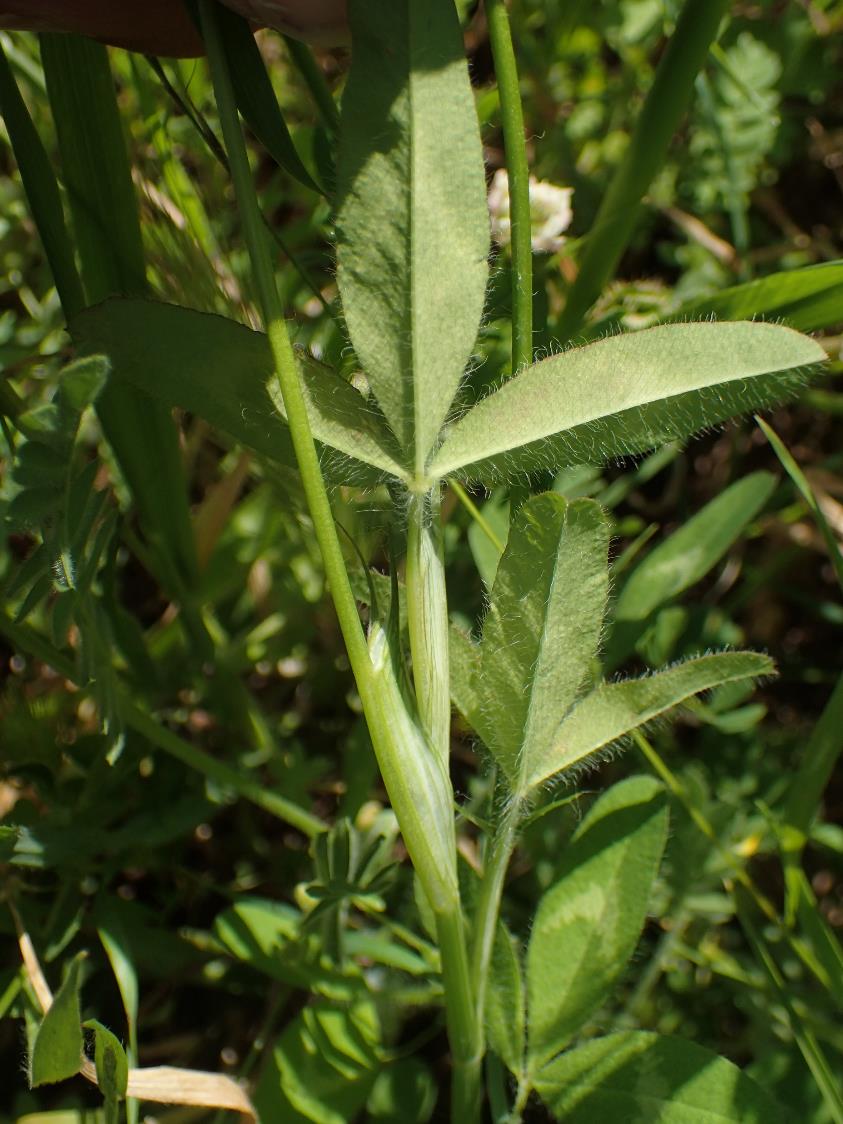 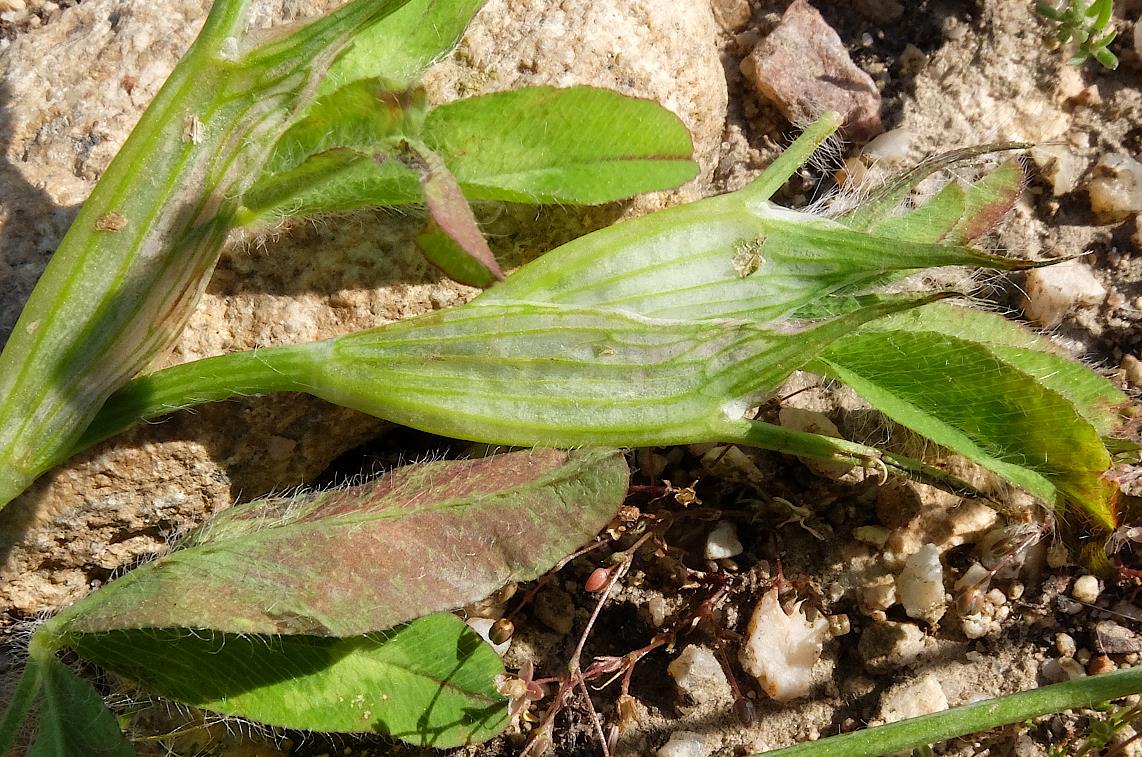 Trifolium diffusum
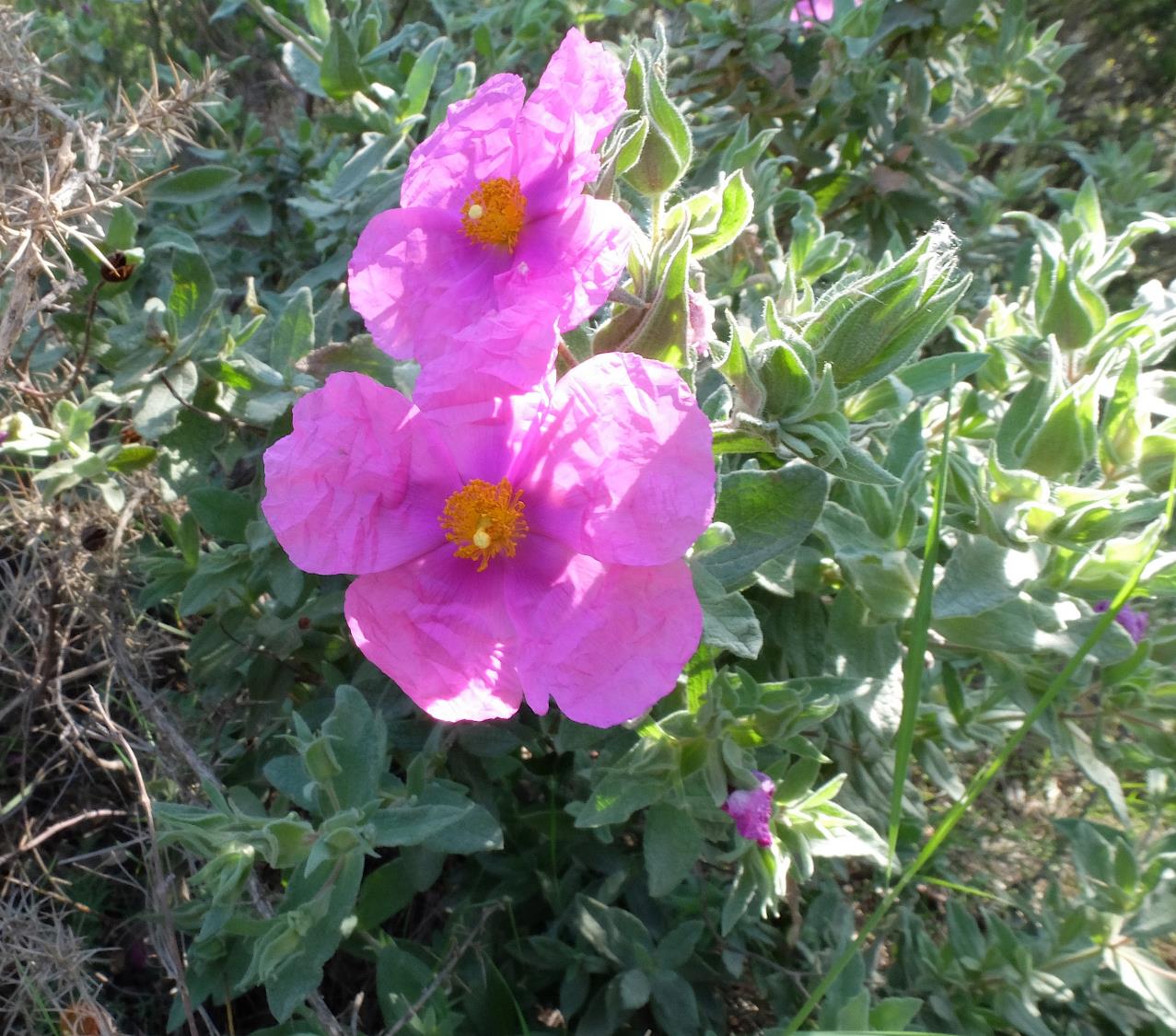 Cistus albidus
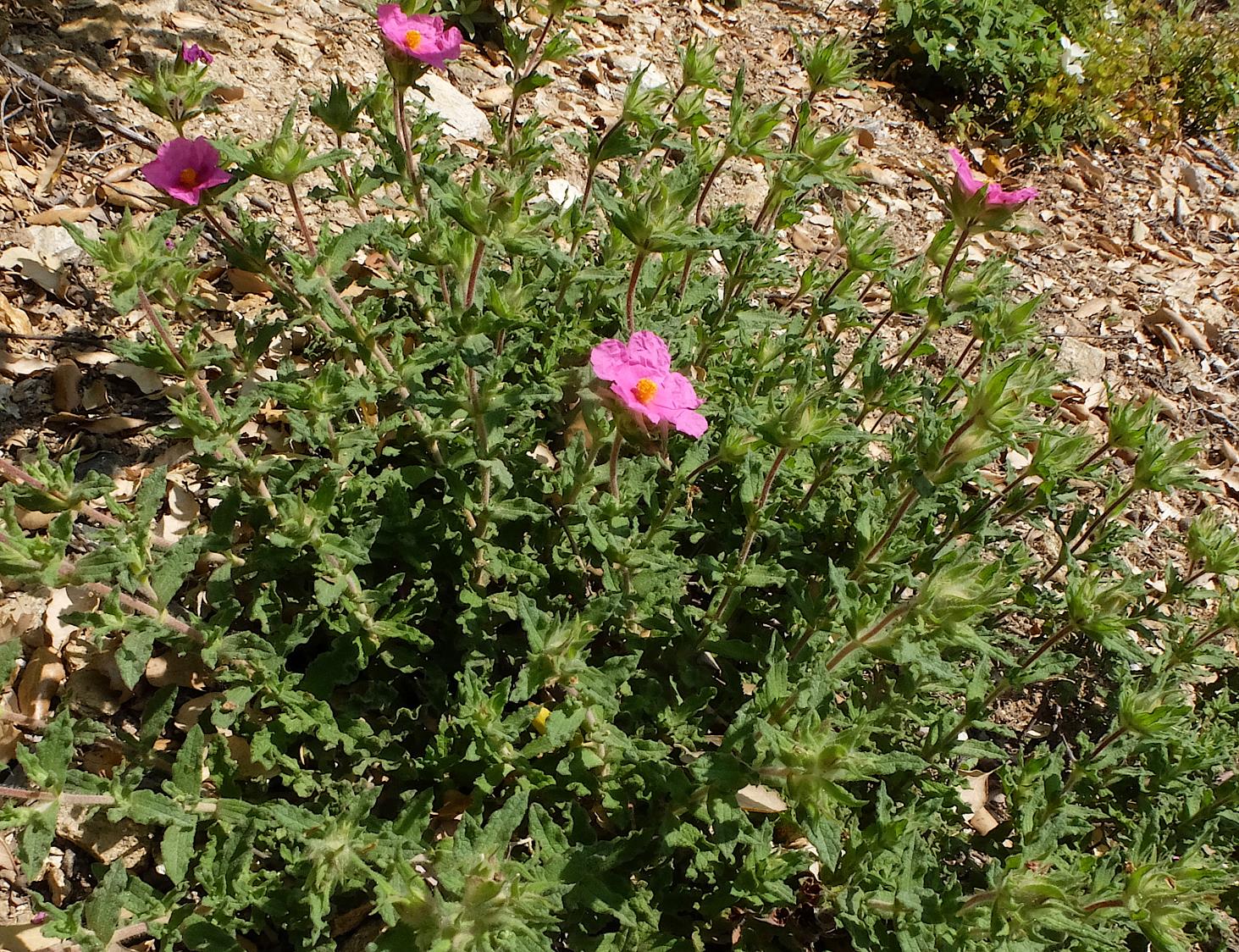 Cistus crispus
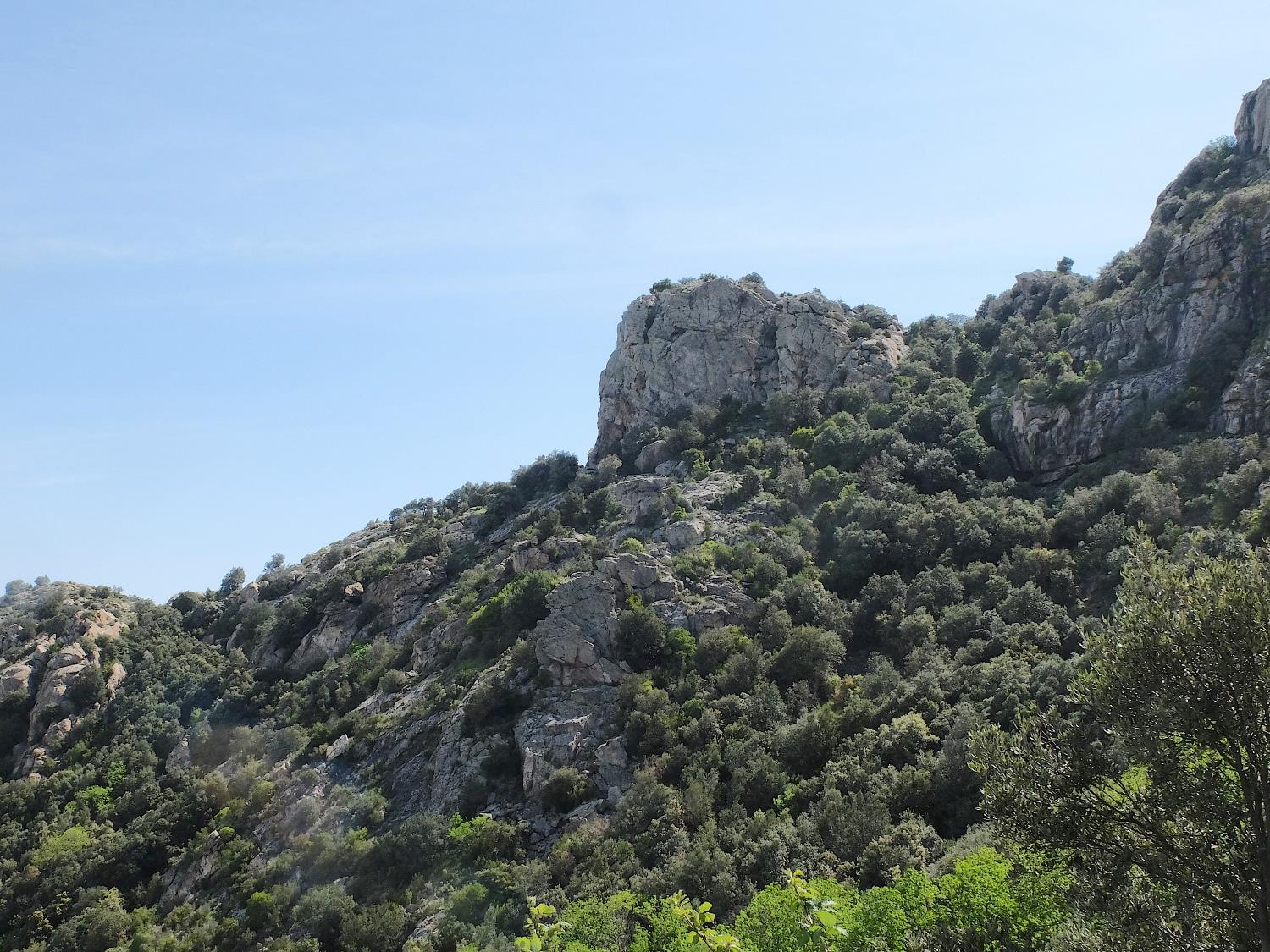 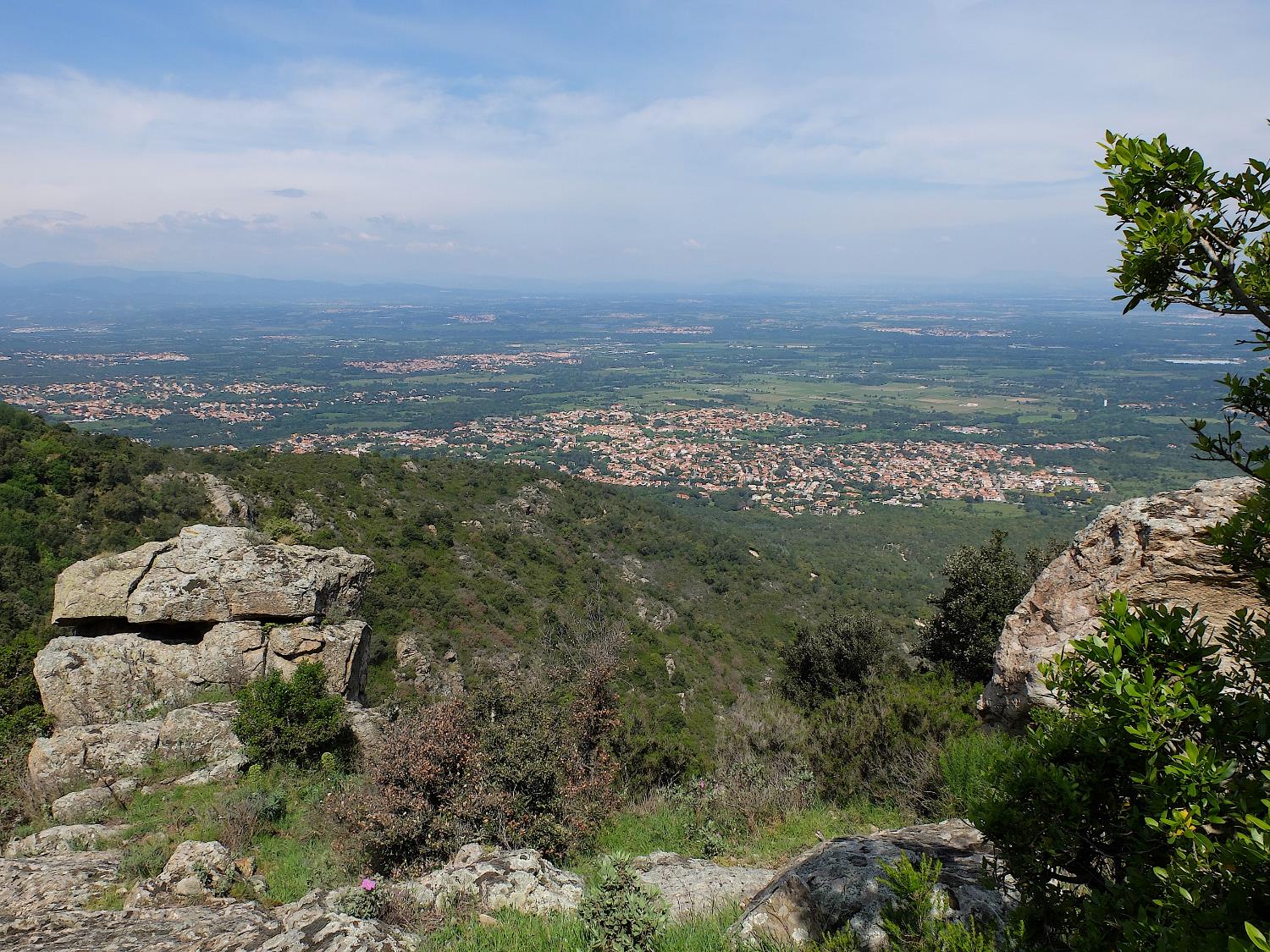 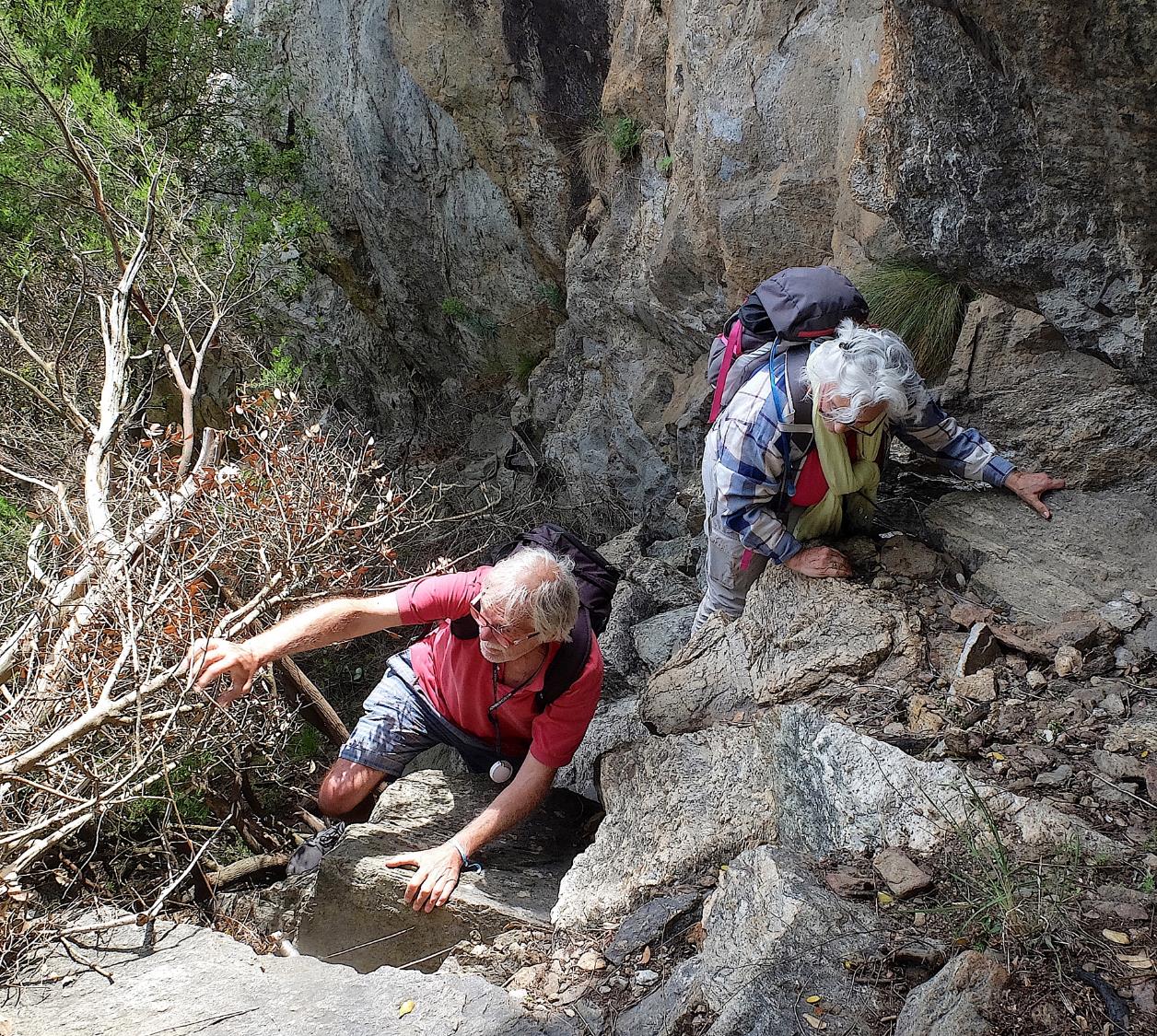 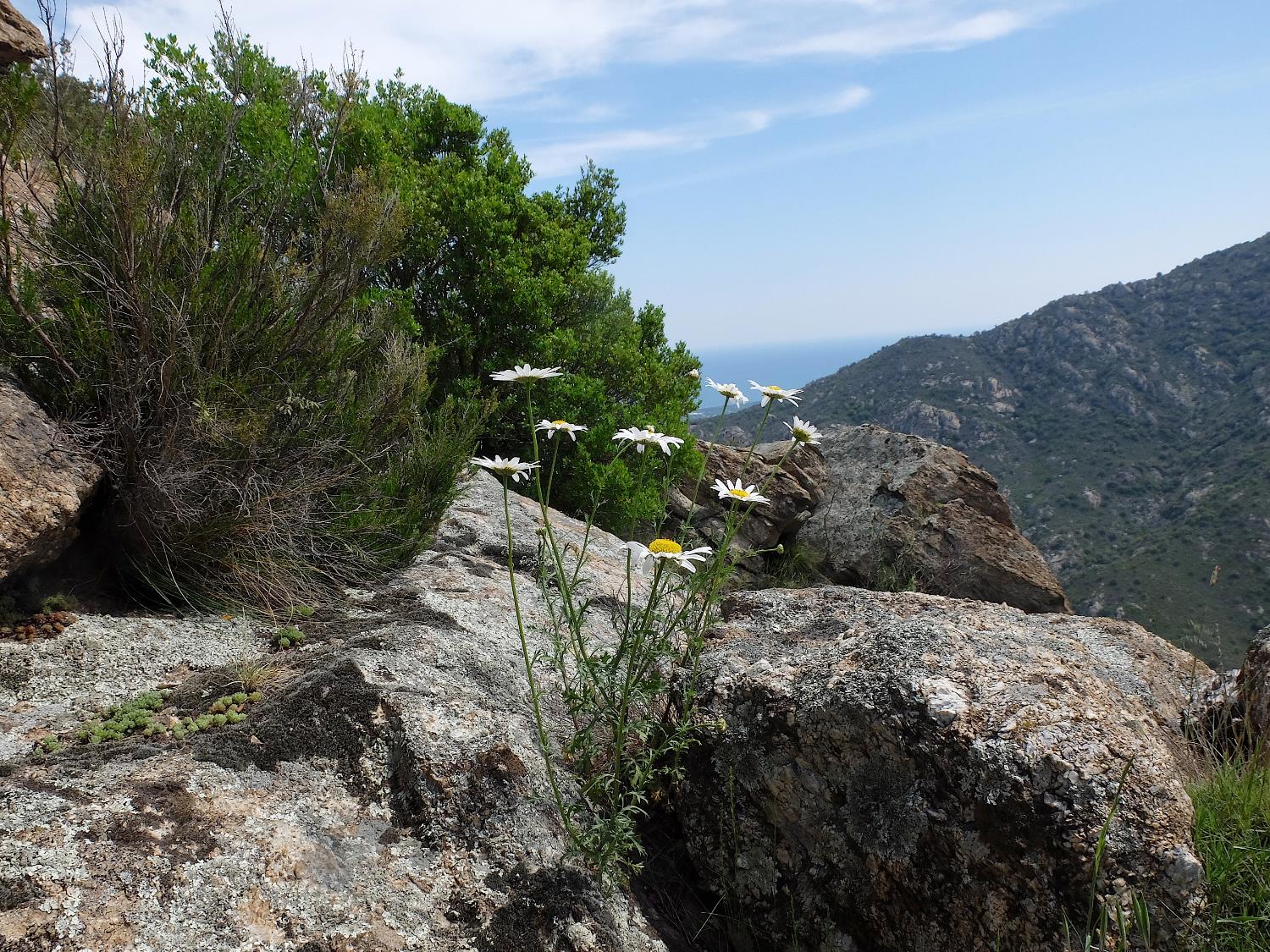 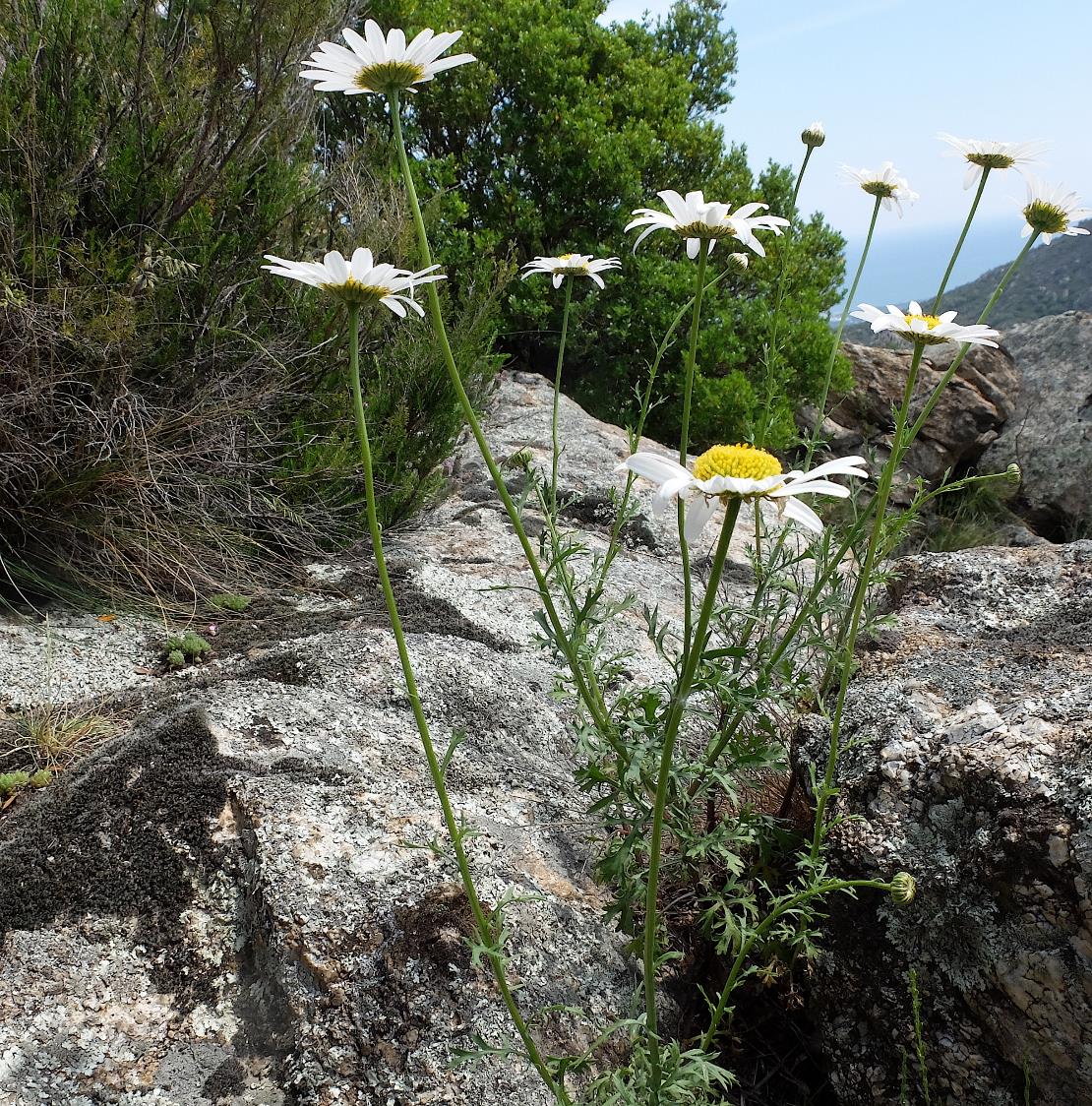 Leucanthemum delarbrei
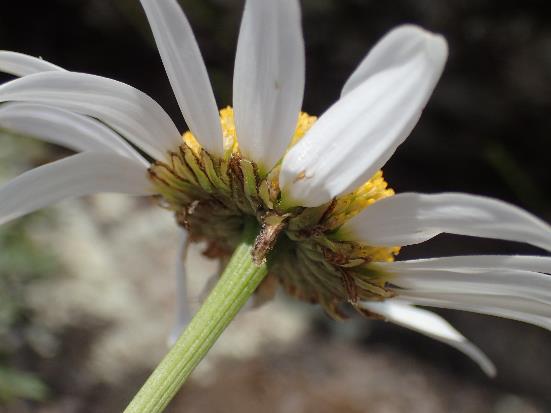 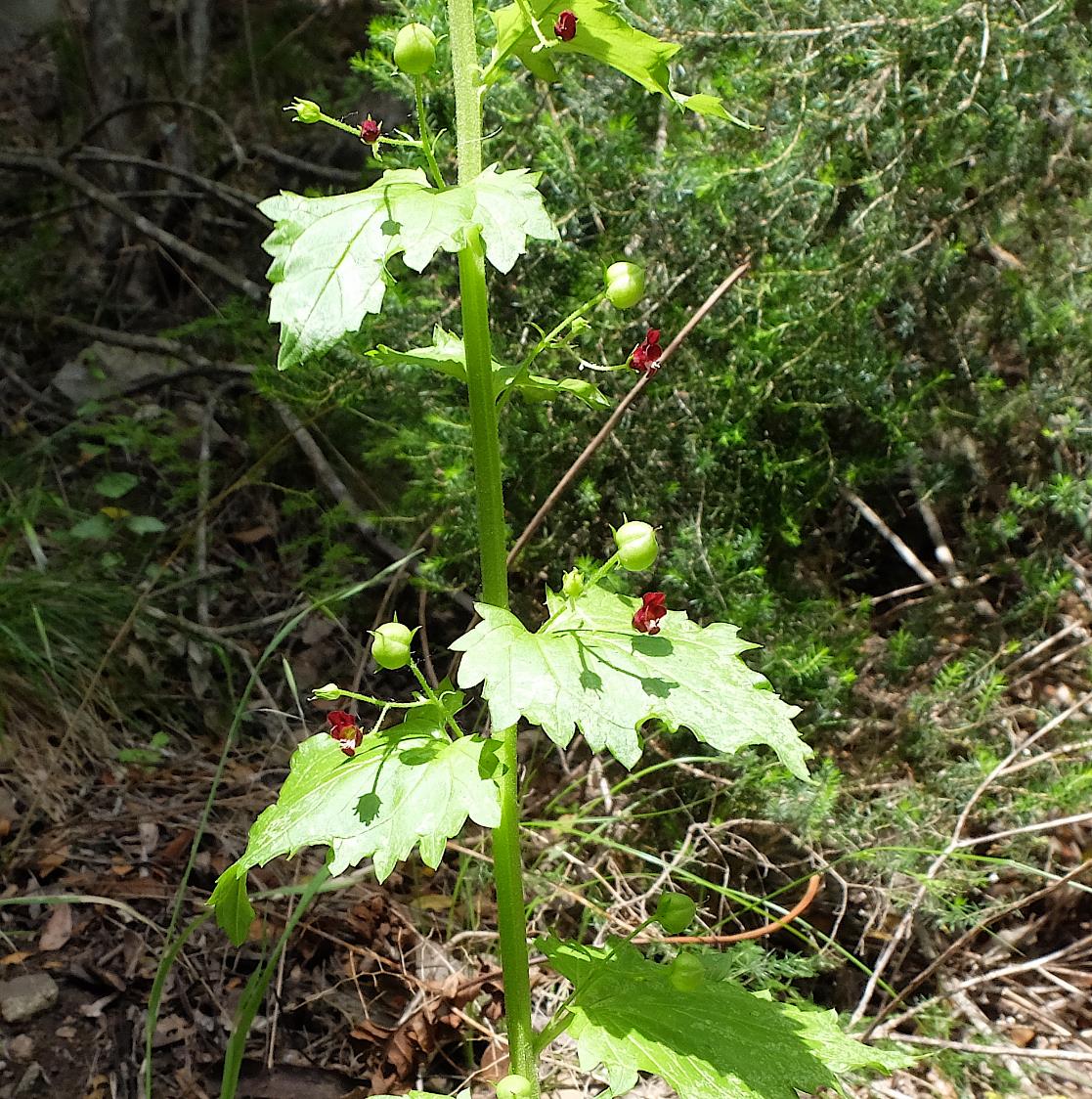 Scrophularia peregrina
7 mai vallée du Tech près de Villelongue-dels-Monts
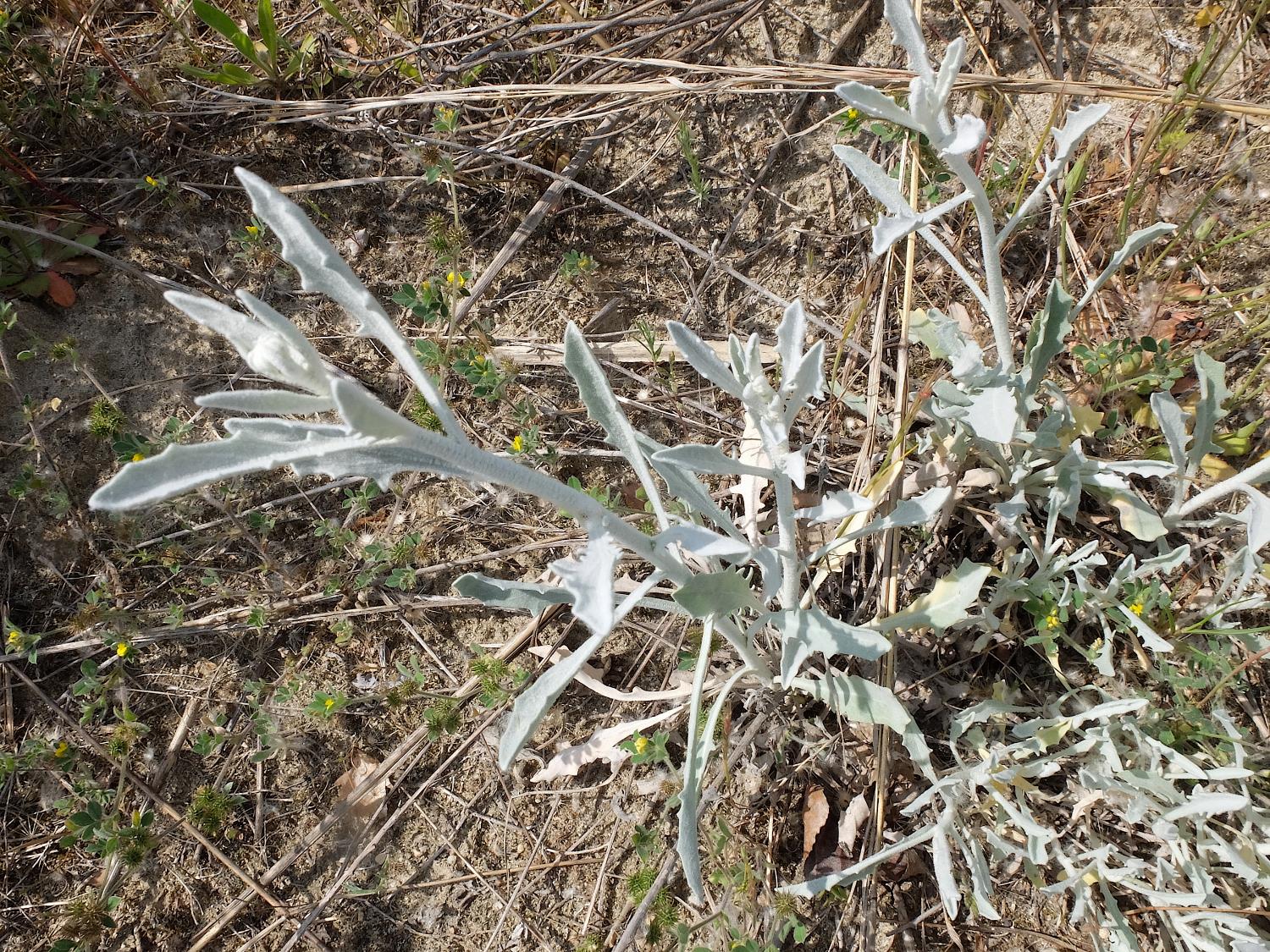 Andryala ragusina
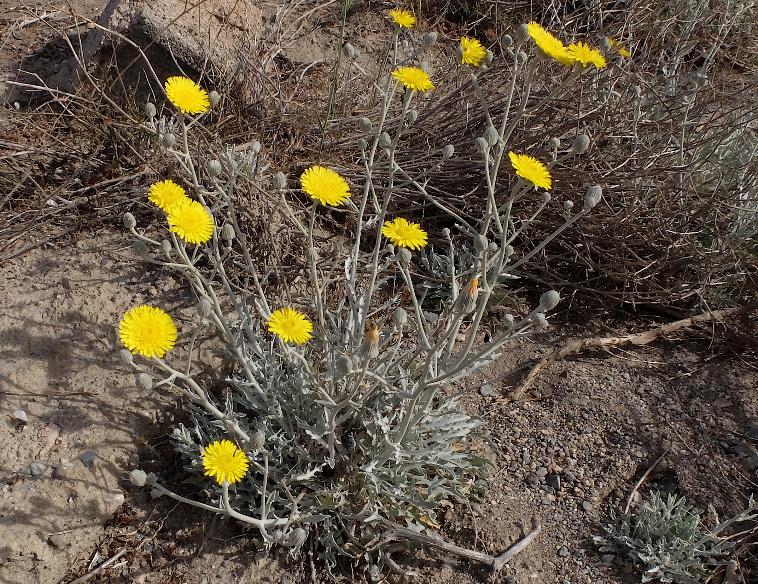 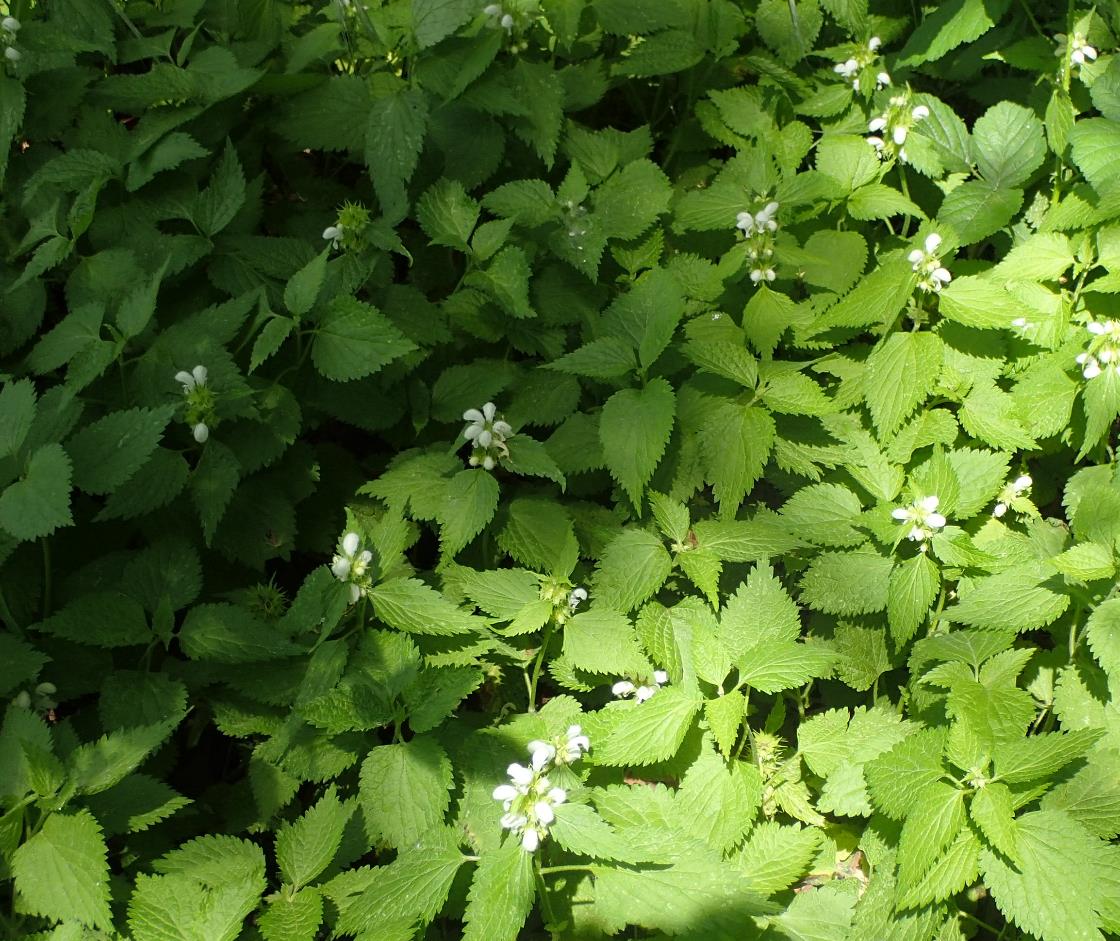 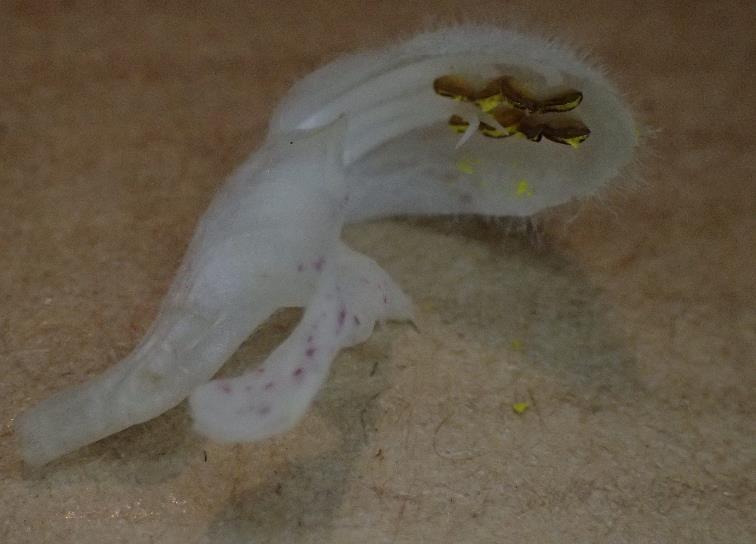 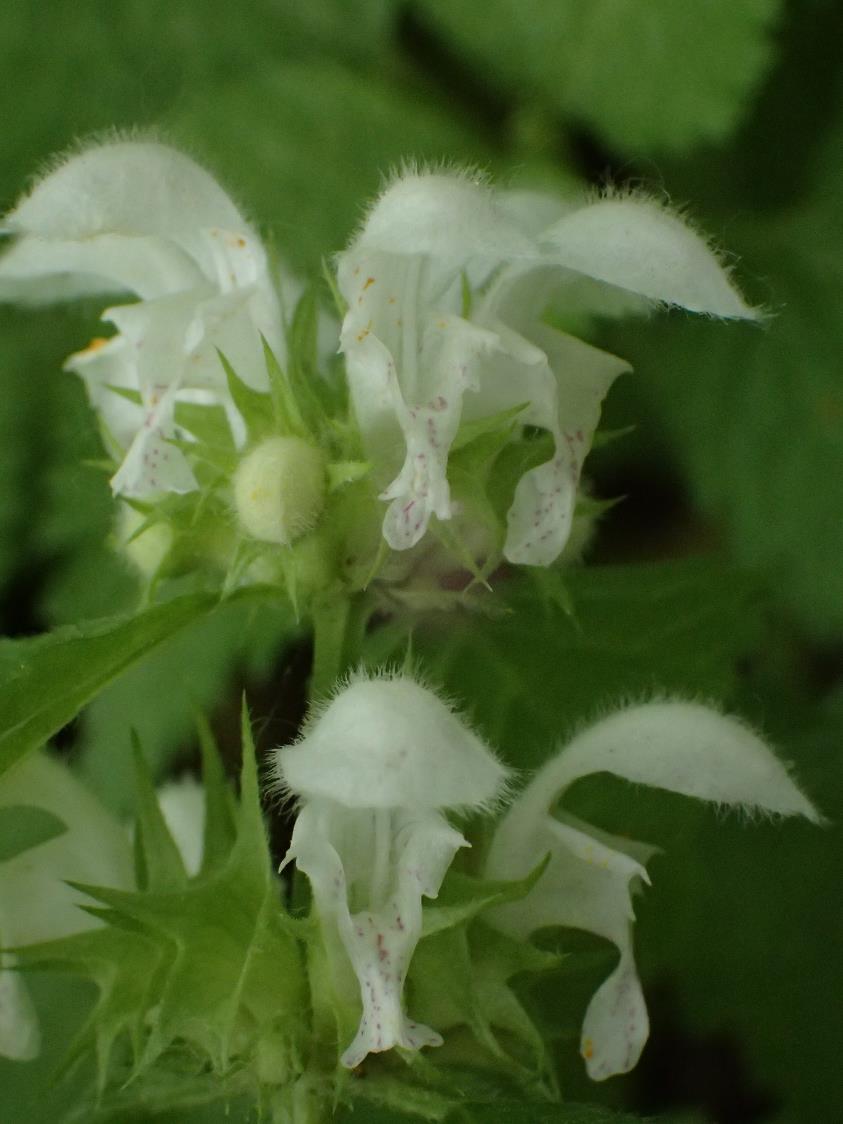 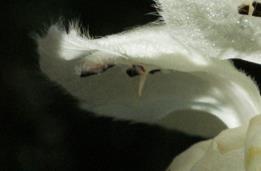 Lamium flexuosum
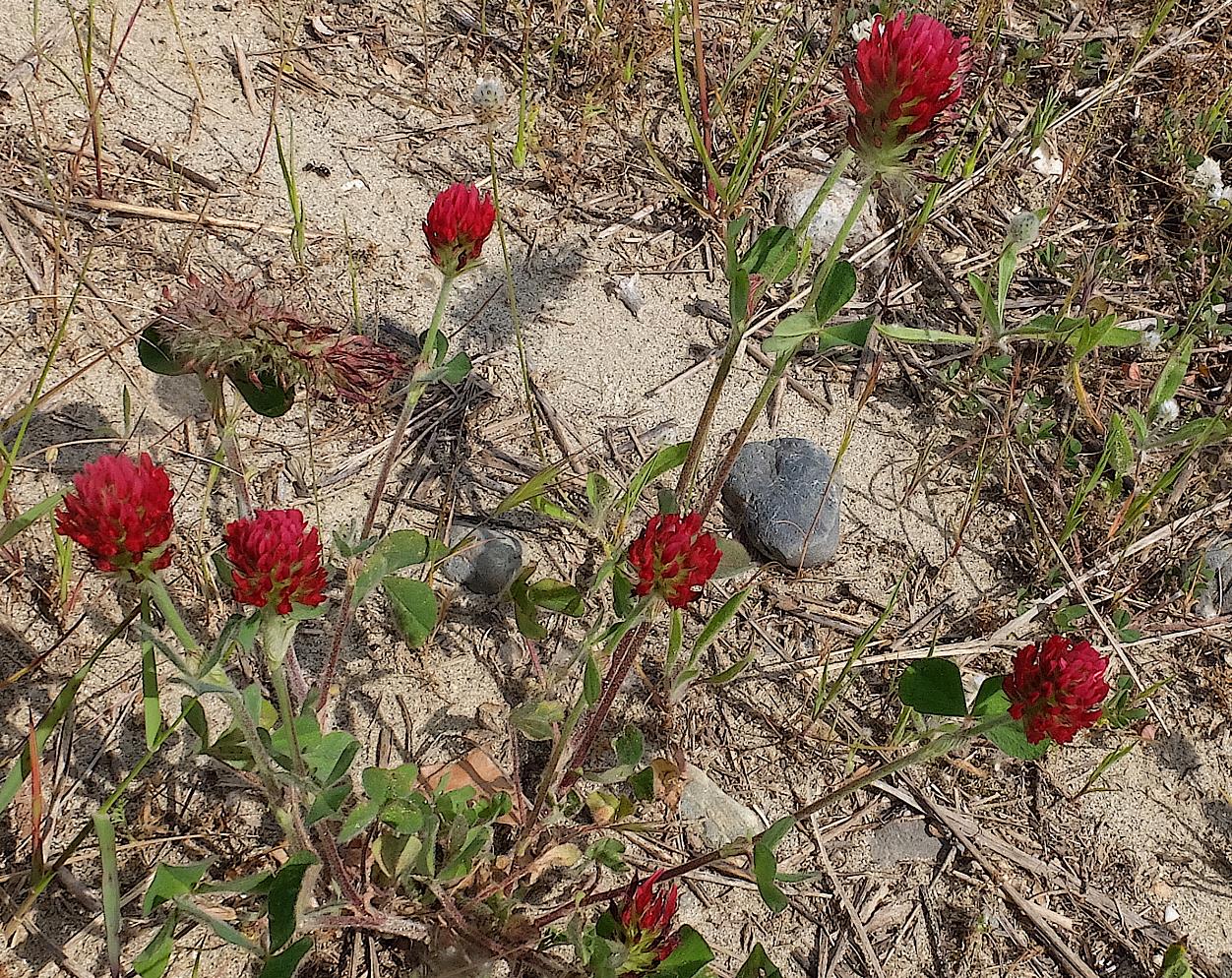 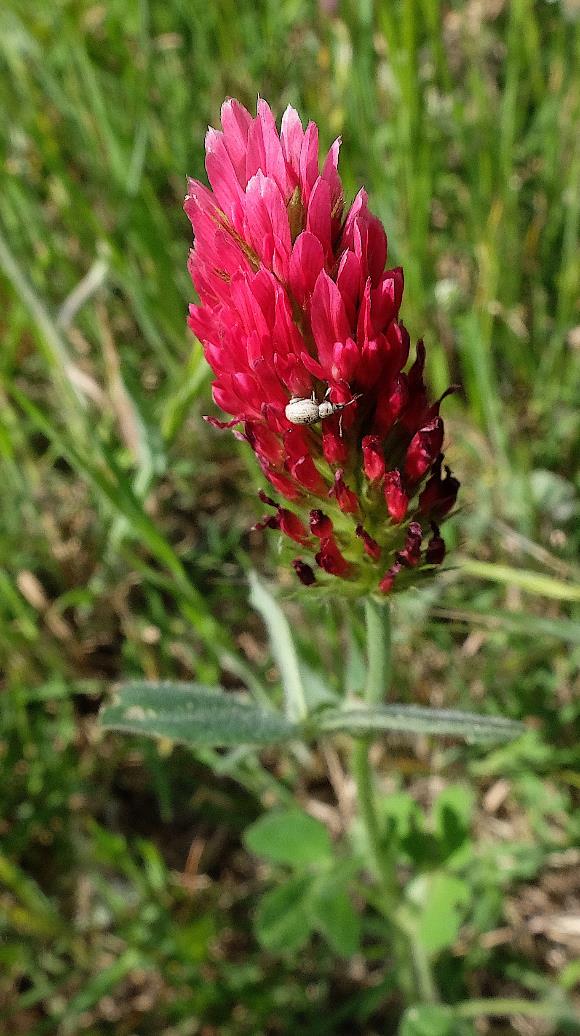 Trifolium purpureum
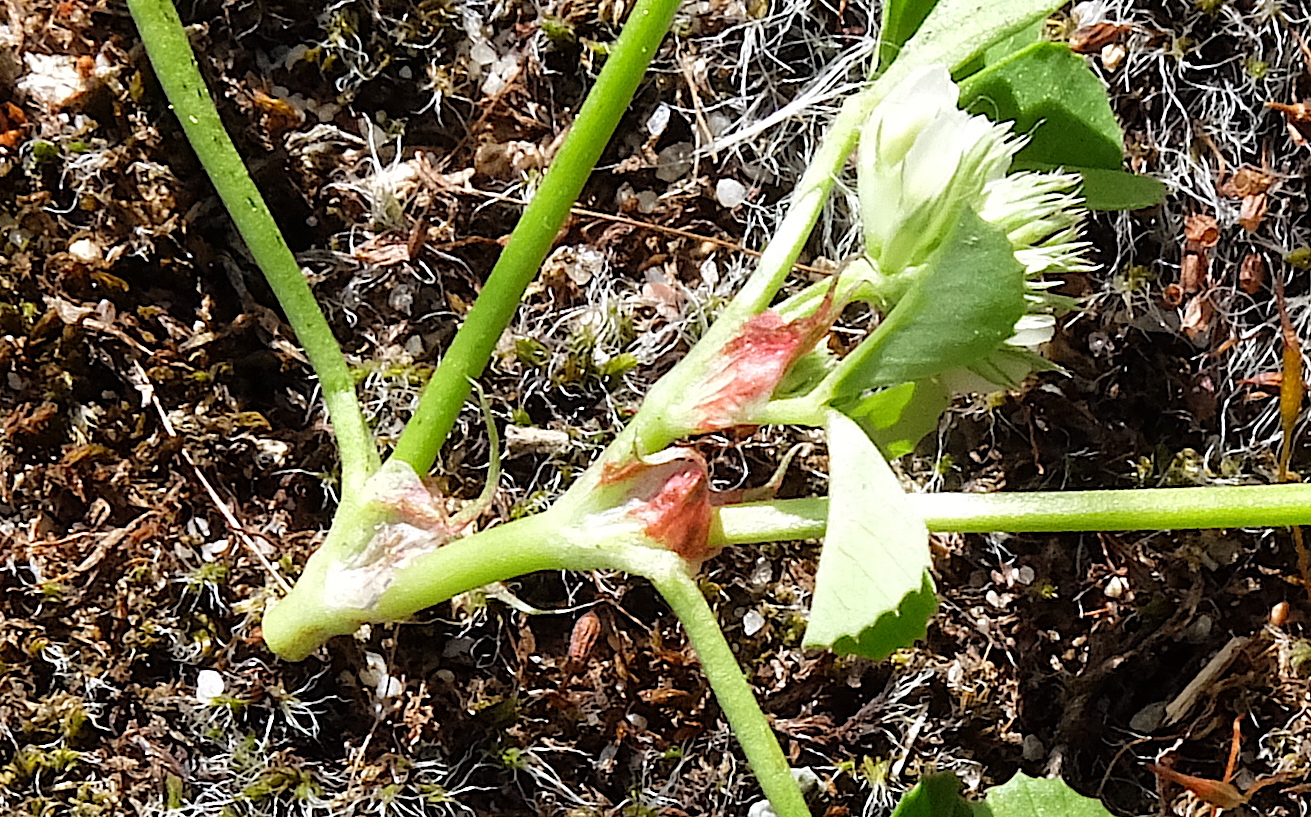 Trifolium nigrescens
8 mai 2022

Vallée de la Massane
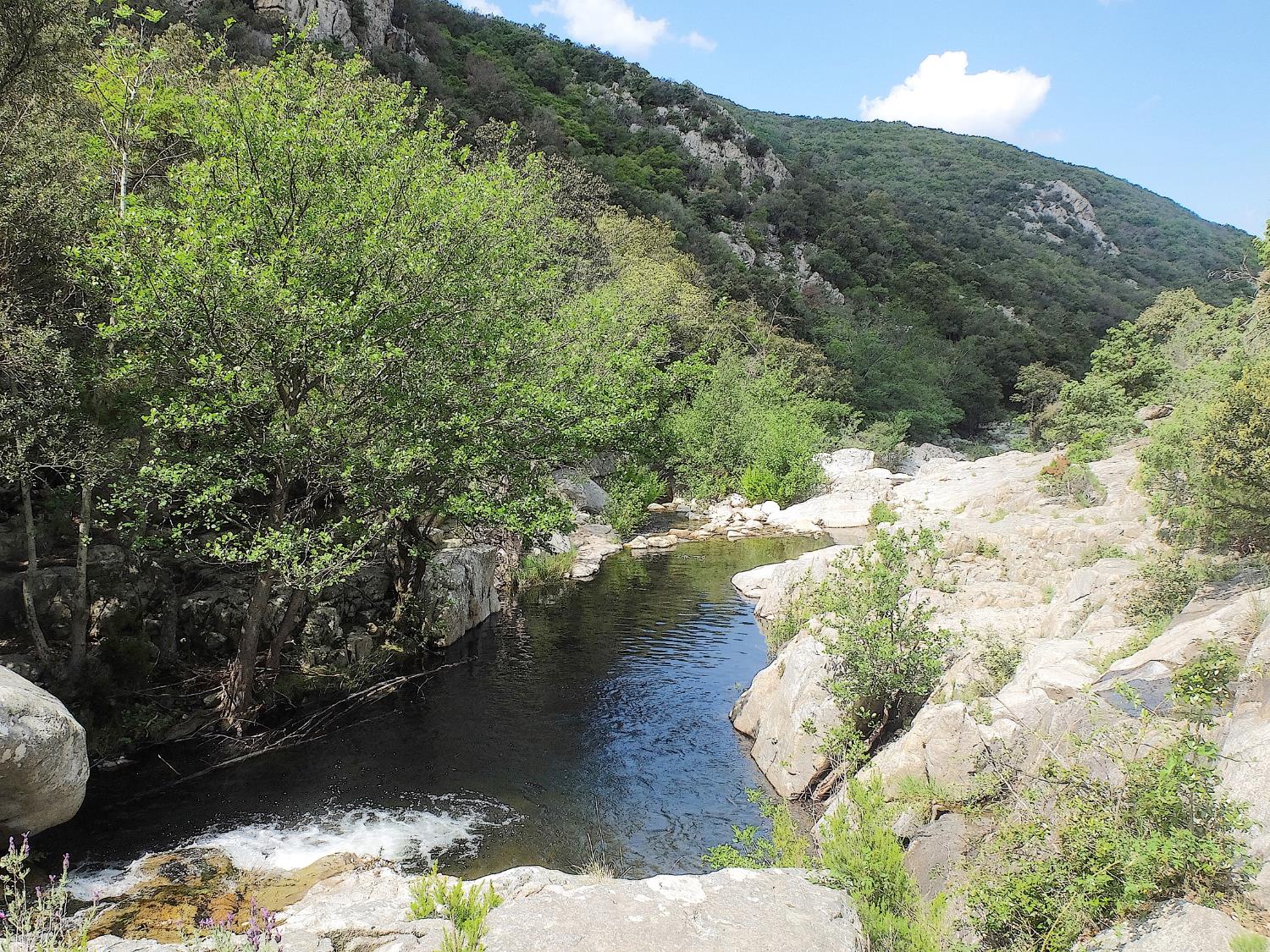 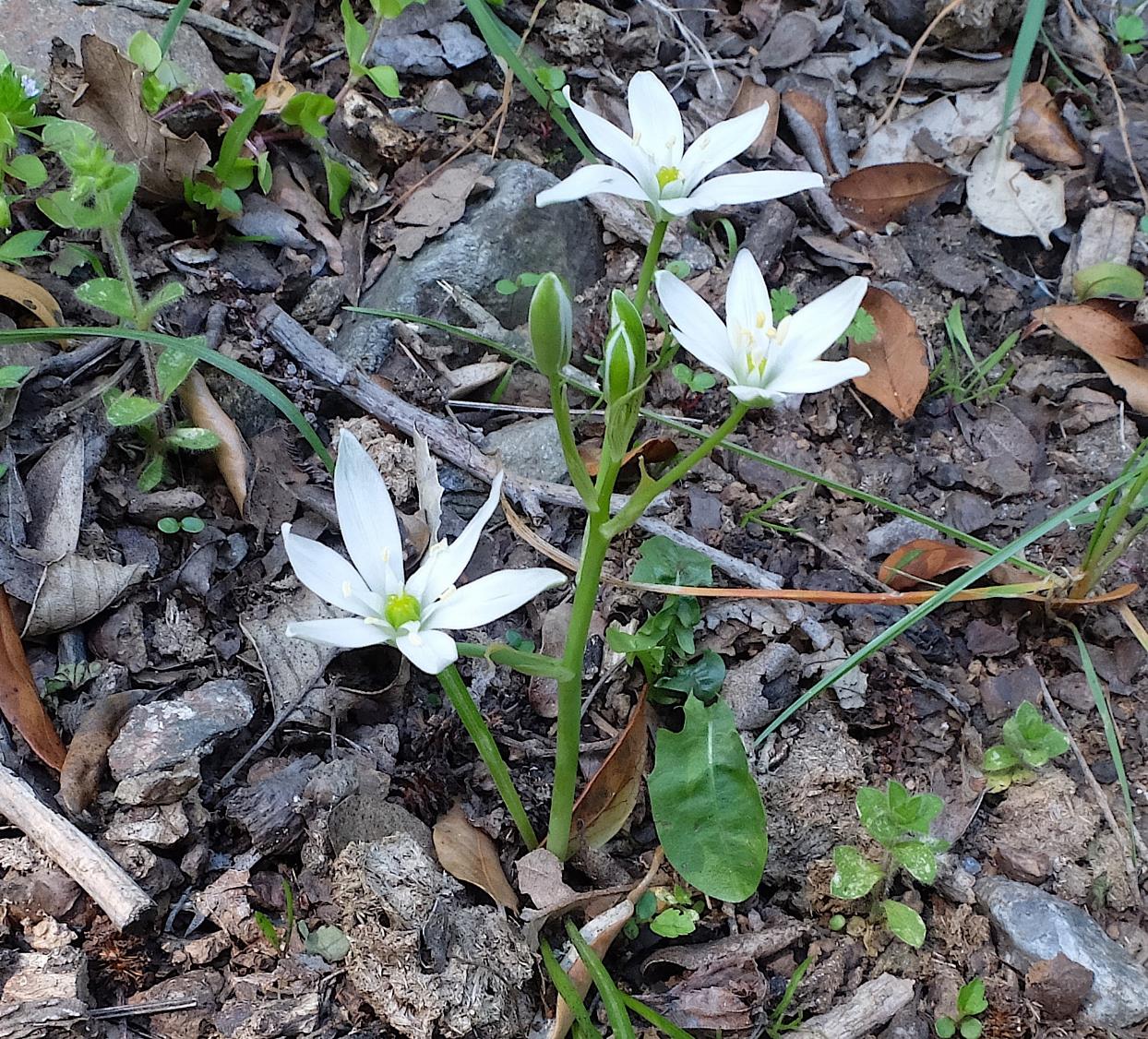 Ornithogalum kochii
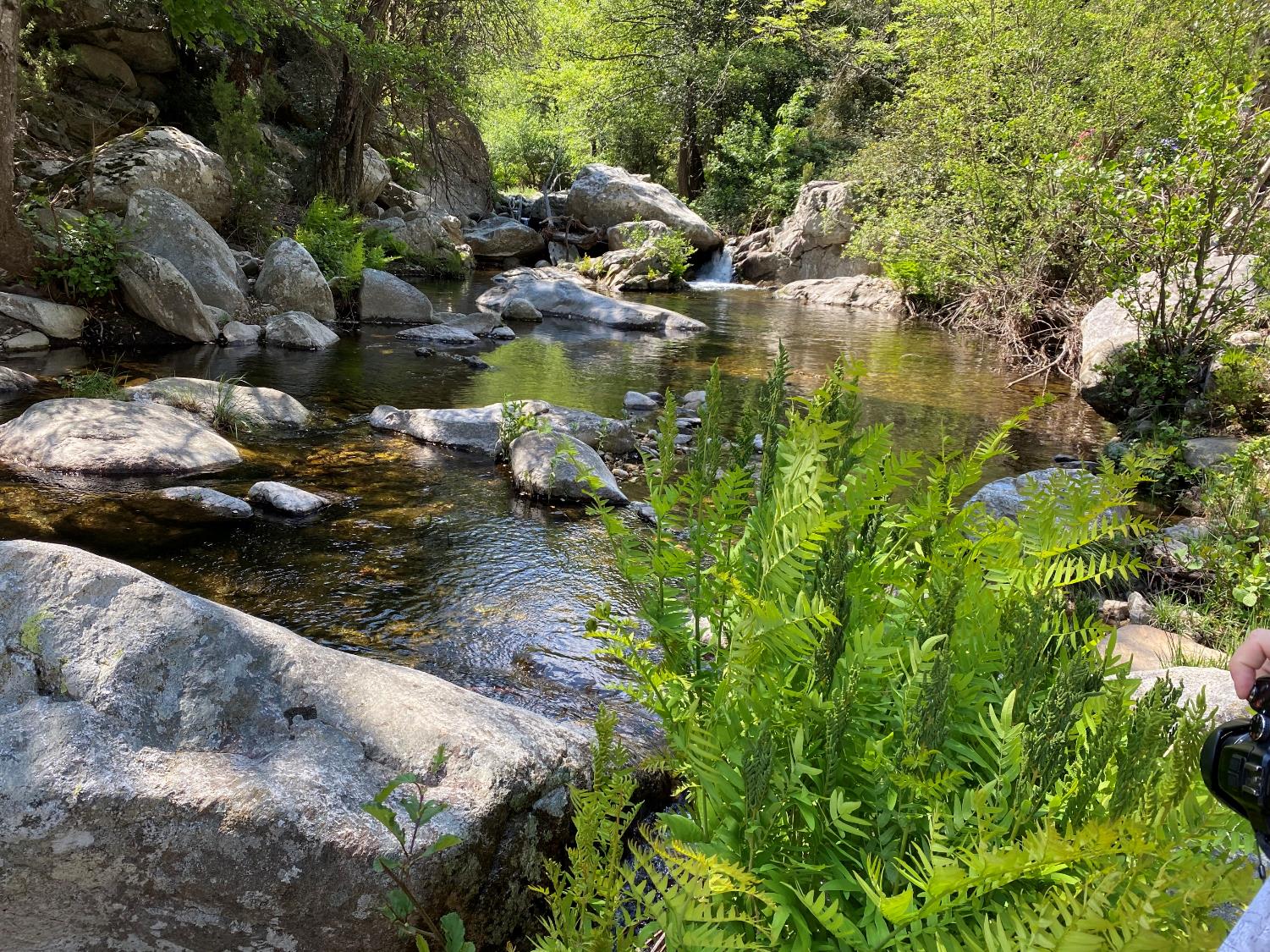 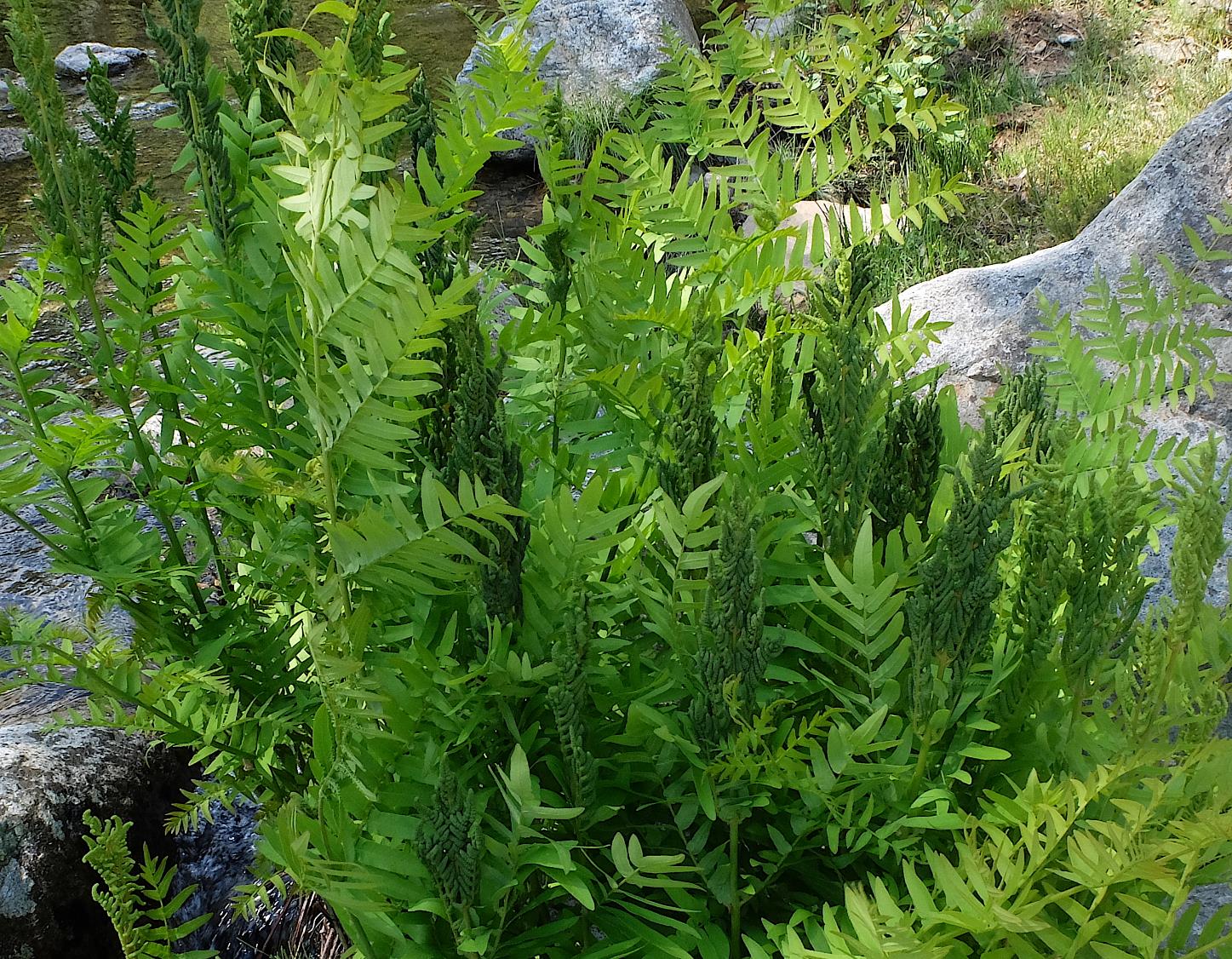 Osmonda regalis
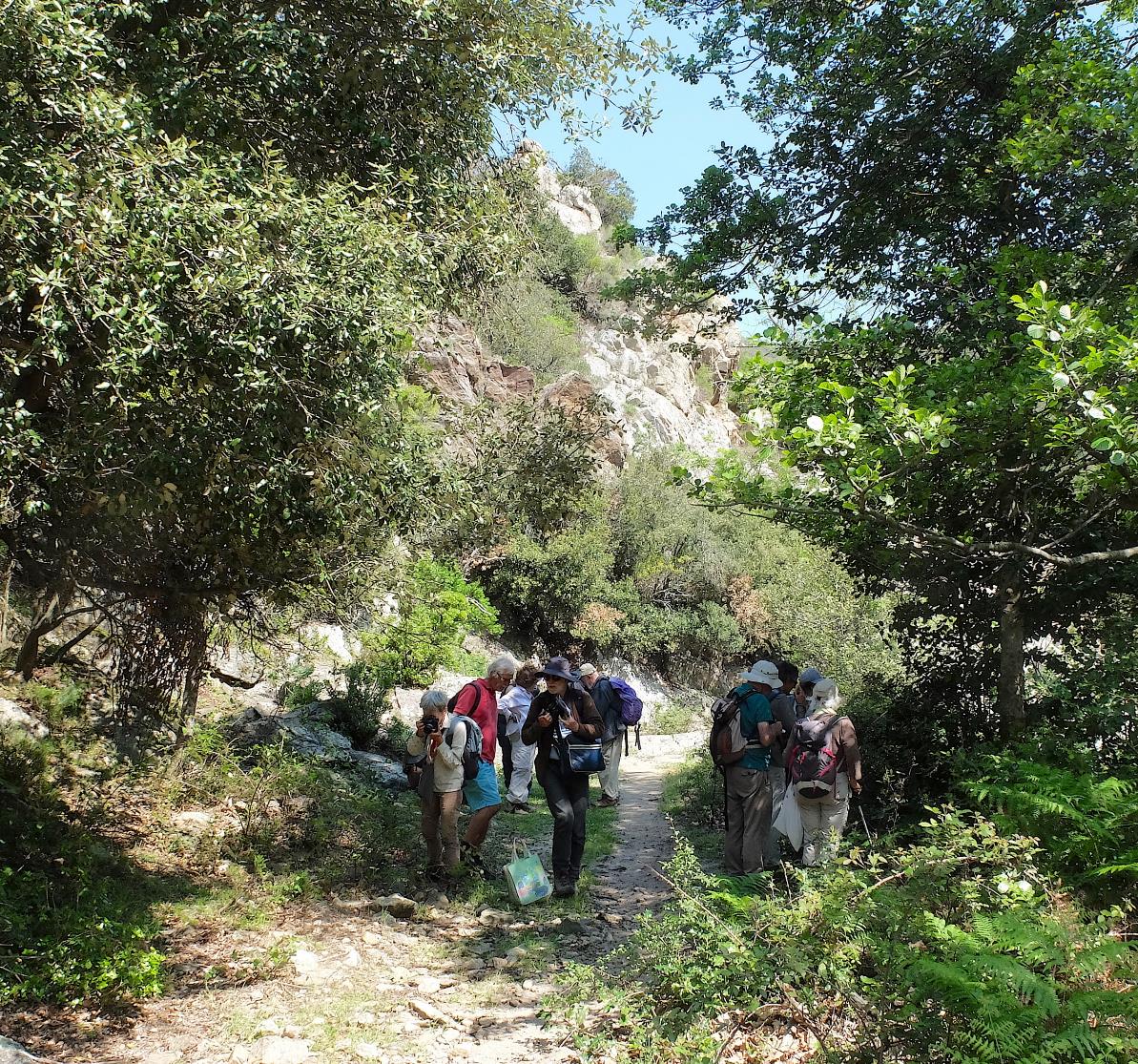 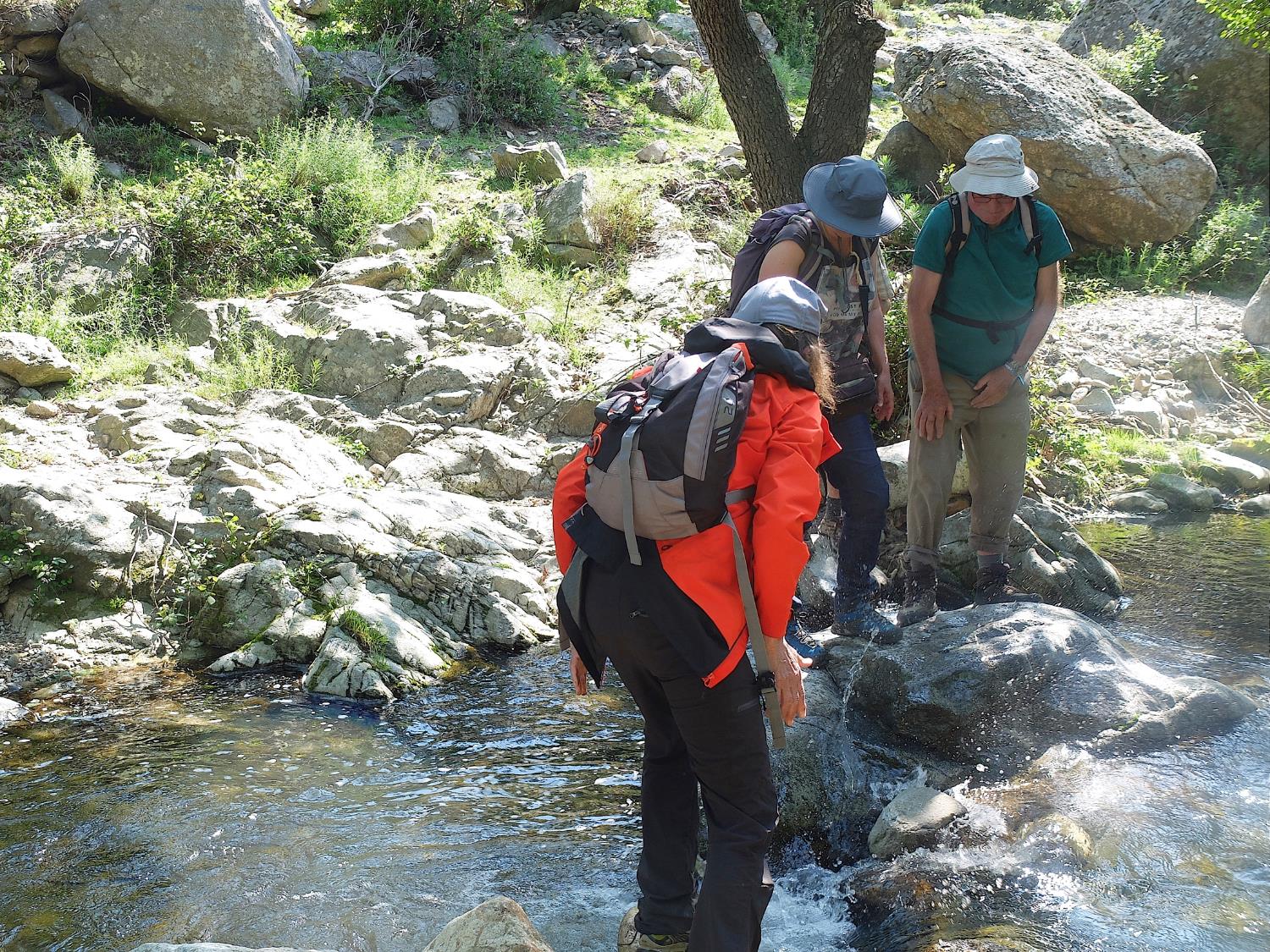 Merci de votre attention